Abundances of heavy elements in neutron star mergers with SPARK
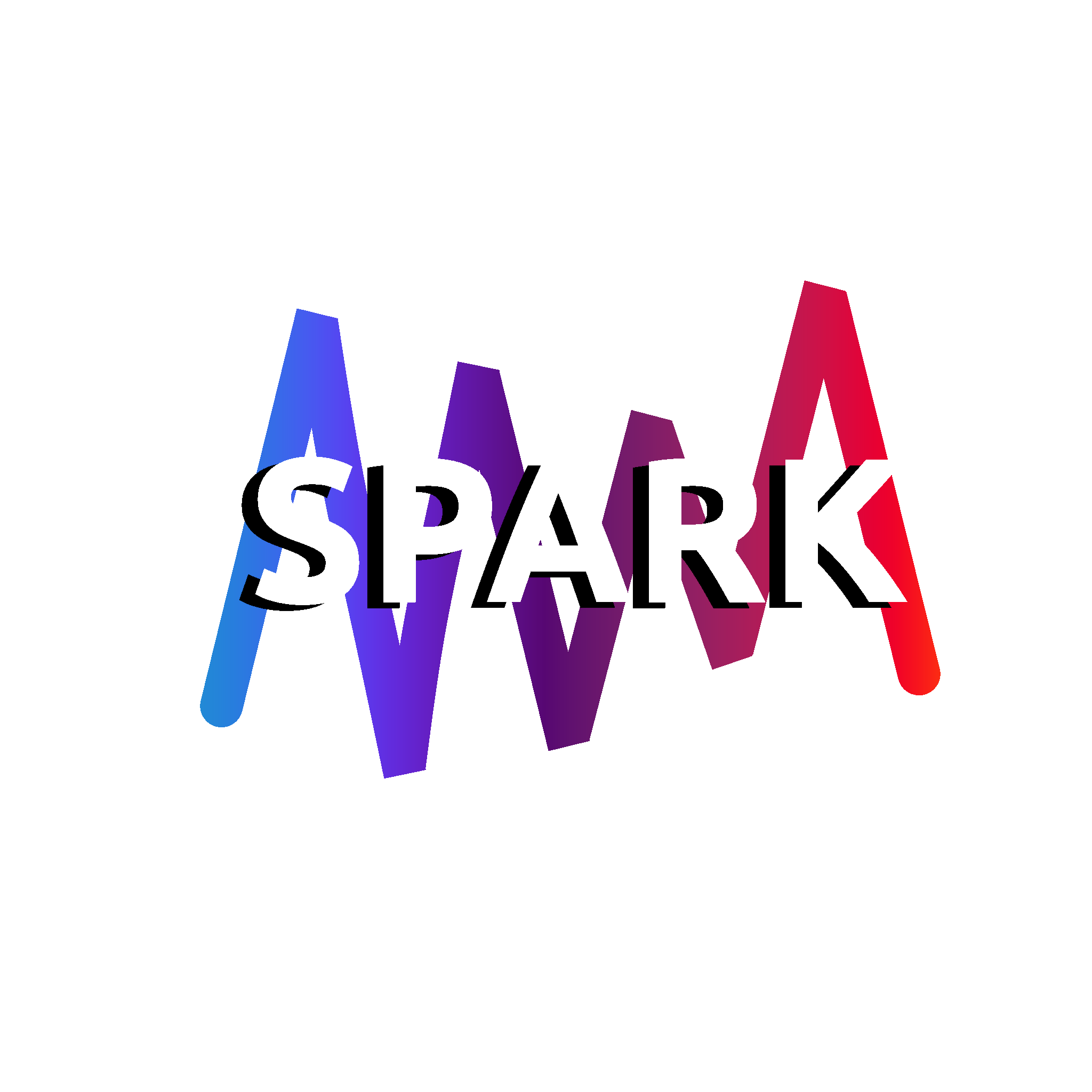 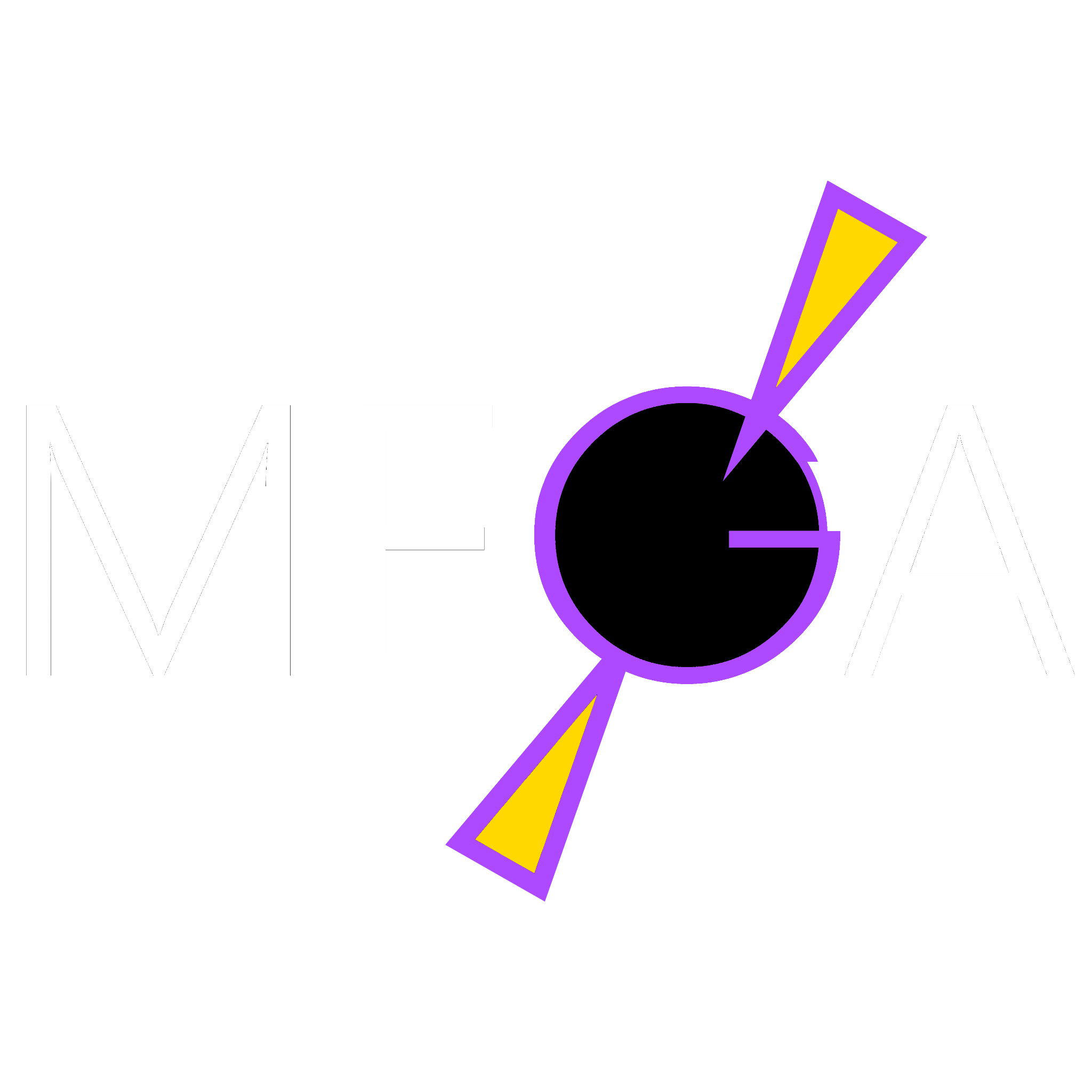 Nick Vieira
John Ruan & Daryl Haggard
PhD candidate
Trottier Space Institute @ McGill
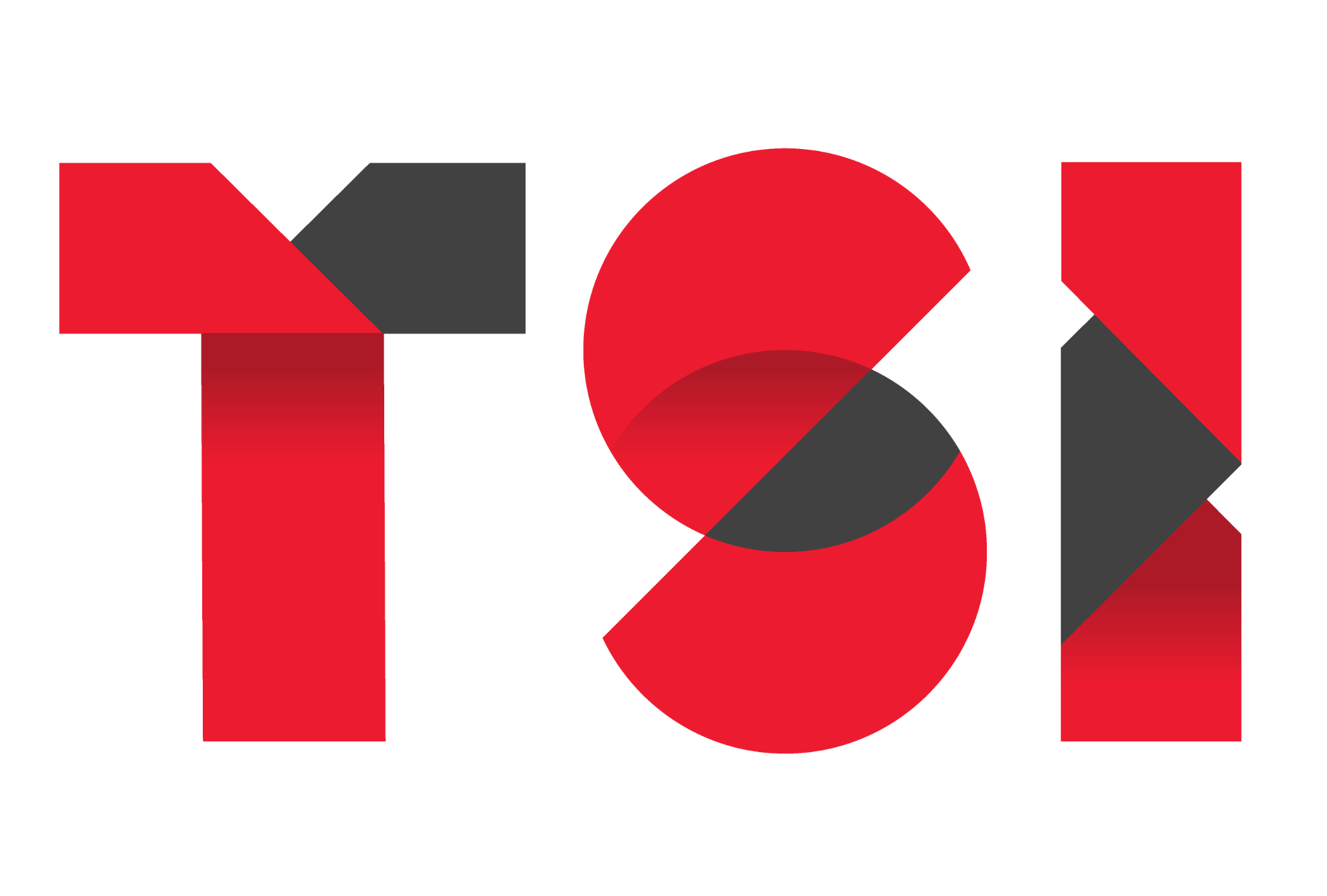 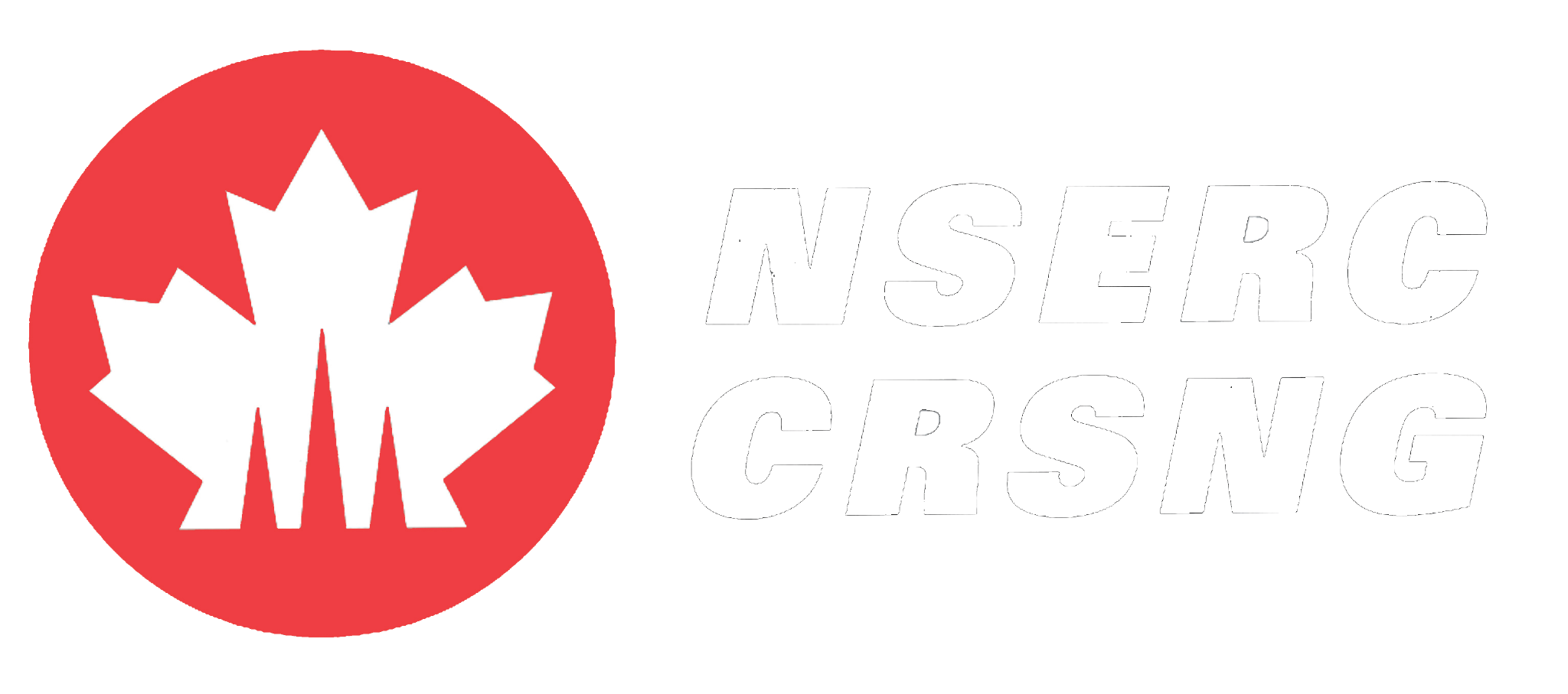 ‹#›
Where does heavy metal come from?
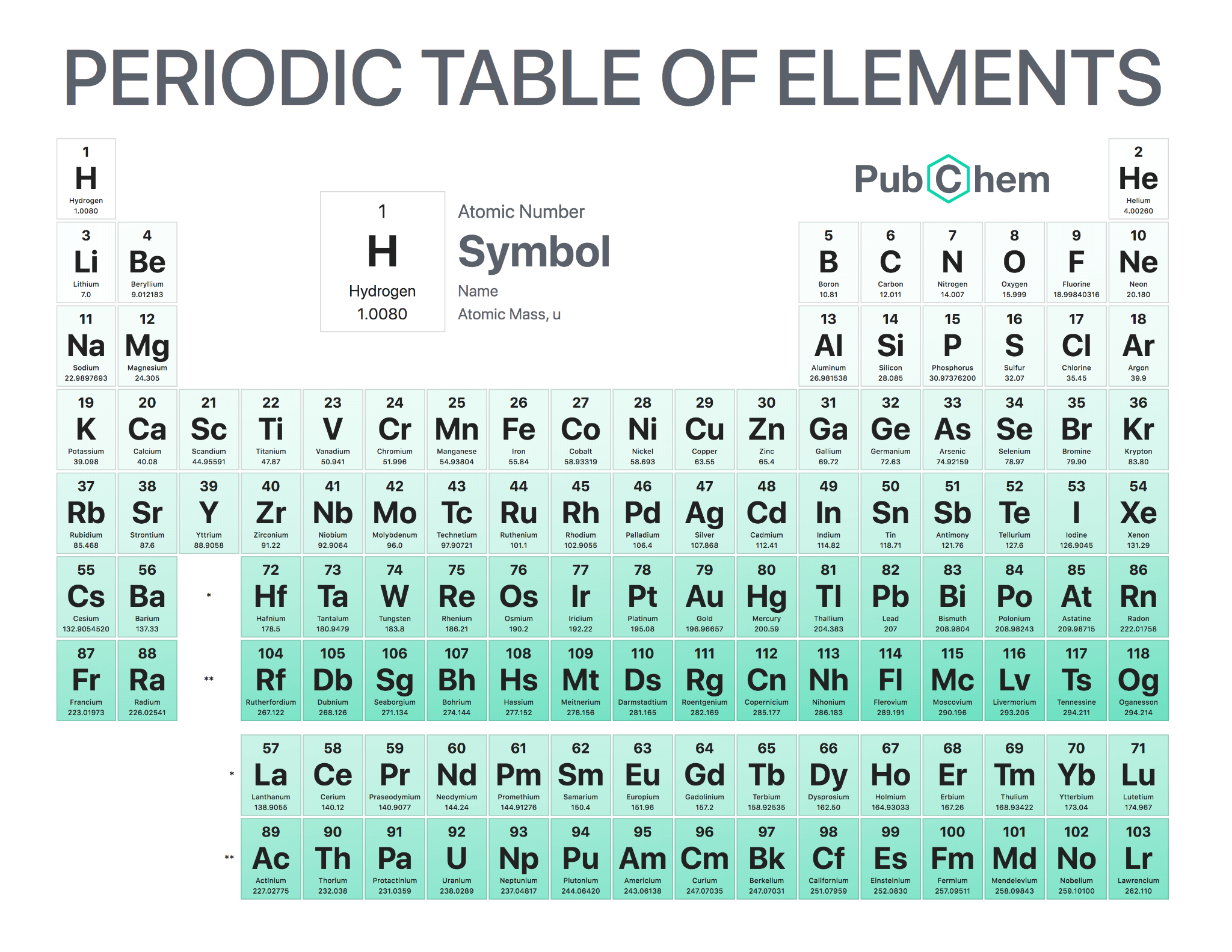 Big Bang: H, He, Li
Nuclear burning, supernovae: up to ~ iron (Fe)
What about everything else?
‹#›
[Speaker Notes: I want to start off with a very simple question: where does everything in the Universe come from? 

We know that hydrogen, helium, and some lithium were produced in the Big Bang. Big Bang Nucleosynthesis is a very successful model aside from some tension between predictions and the observed abundance of lithium. 

Aside from this, nuclear burning in the interiors of massive stars can generate some heavier elements. Beyond this, the explosions of massive stars can generate all of the elements in the iron group, up to, e.g., atomic number 30. 

But what about everything else?]
Where does heavy metal come from?
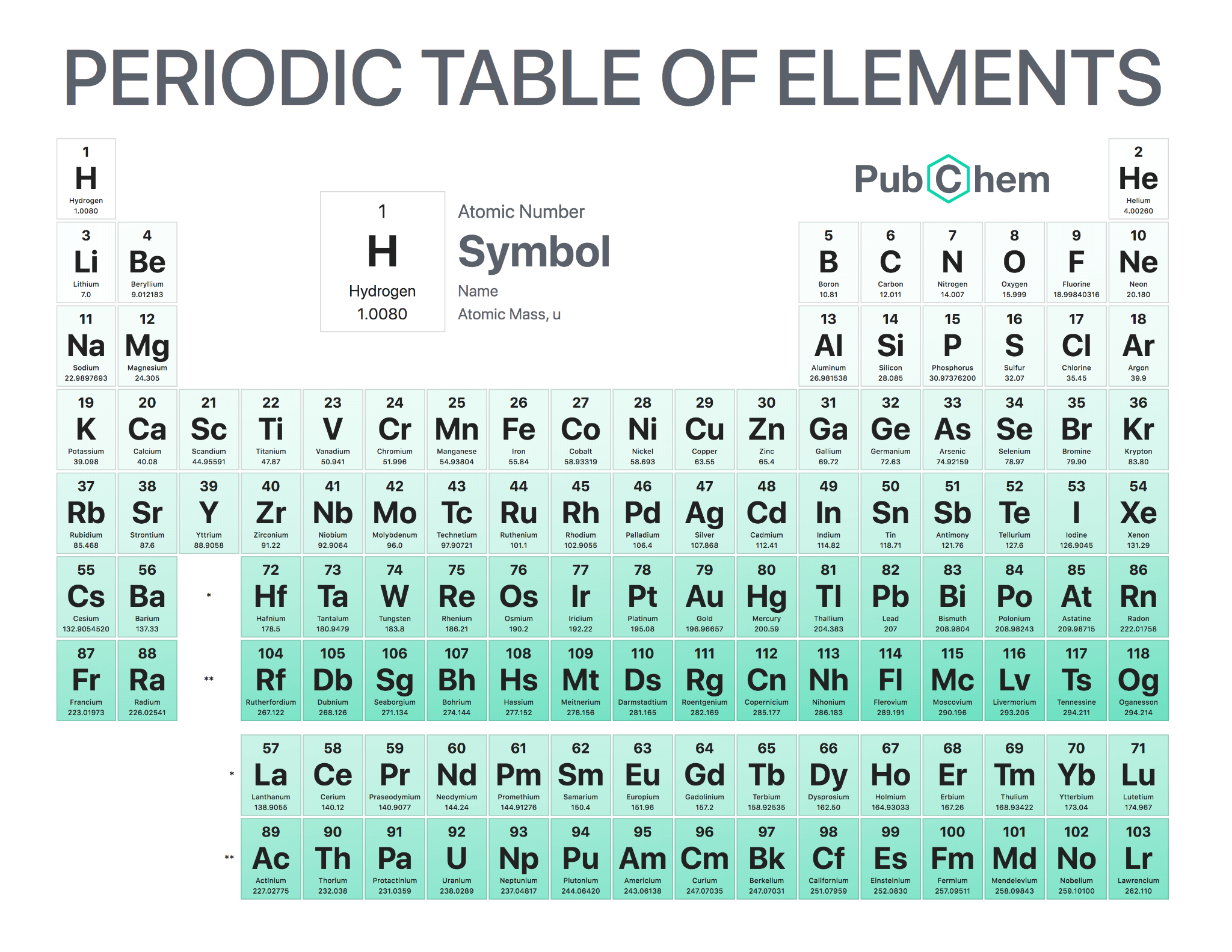 Big Bang: H, He, Li
Nuclear burning, supernovae: up to ~ iron (Fe)
What about everything else?
‹#›
[Speaker Notes: I want to start off with a very simple question: where does everything in the Universe come from? 

We know that hydrogen, helium, and some lithium were produced in the Big Bang. Big Bang Nucleosynthesis is a very successful model aside from some tension between predictions and the observed abundance of lithium. 

Aside from this, nuclear burning in the interiors of massive stars can generate some heavier elements. Beyond this, the explosions of massive stars can generate all of the elements in the iron group, up to, e.g., atomic number 30. 

But what about everything else?]
Where does heavy metal come from?
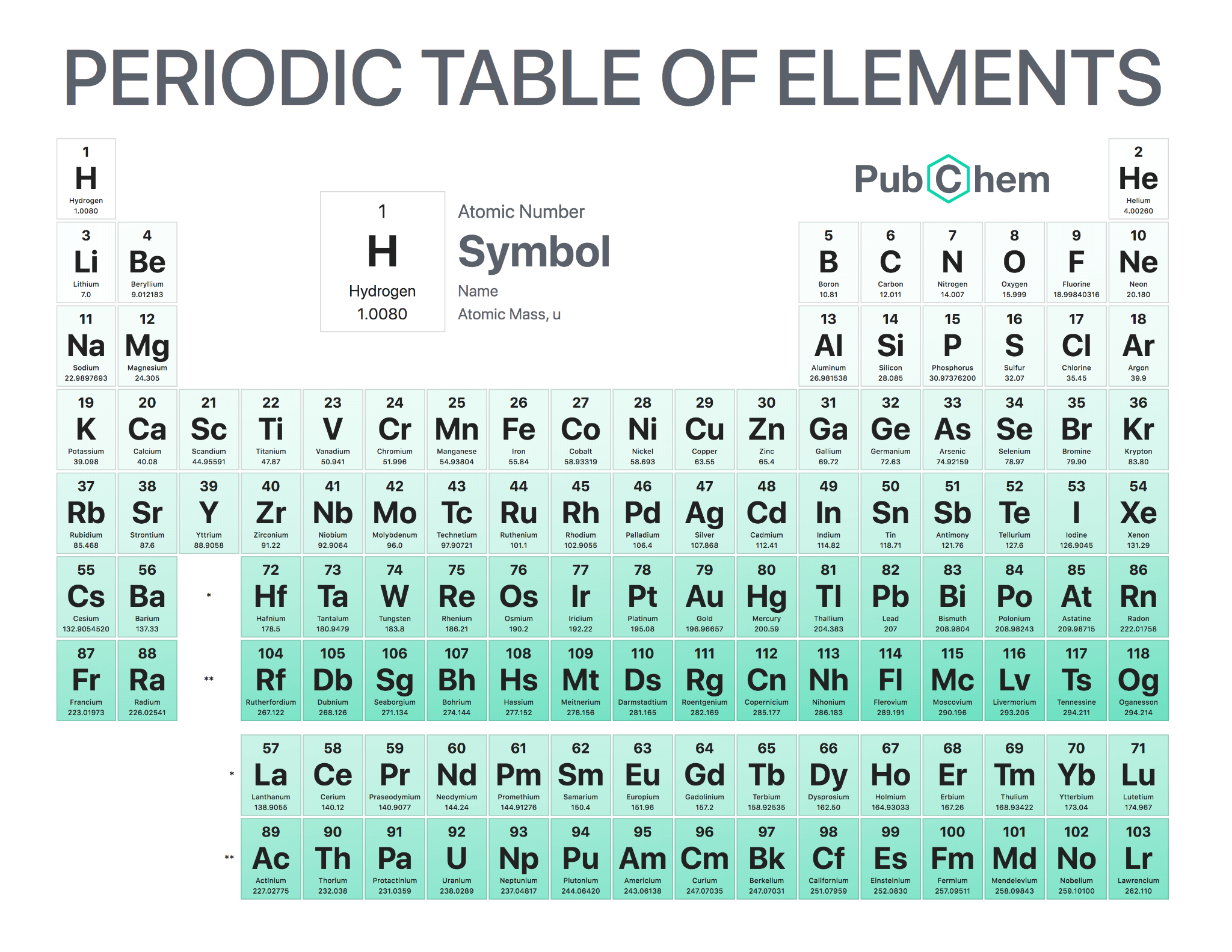 Big Bang: H, He, Li
Nuclear burning, supernovae: up to ~ iron (Fe)
What about everything else?
Where can we find lots of neutrons?
‹#›
[Speaker Notes: I want to start off with a very simple question: where does everything in the Universe come from? 

We know that hydrogen, helium, and some lithium were produced in the Big Bang. Big Bang Nucleosynthesis is a very successful model aside from some tension between predictions and the observed abundance of lithium. 

Aside from this, nuclear burning in the interiors of massive stars can generate some heavier elements. Beyond this, the explosions of massive stars can generate all of the elements in the iron group, up to, e.g., atomic number 30. 

But what about everything else?]
Where can we find large numbers of free neutrons?
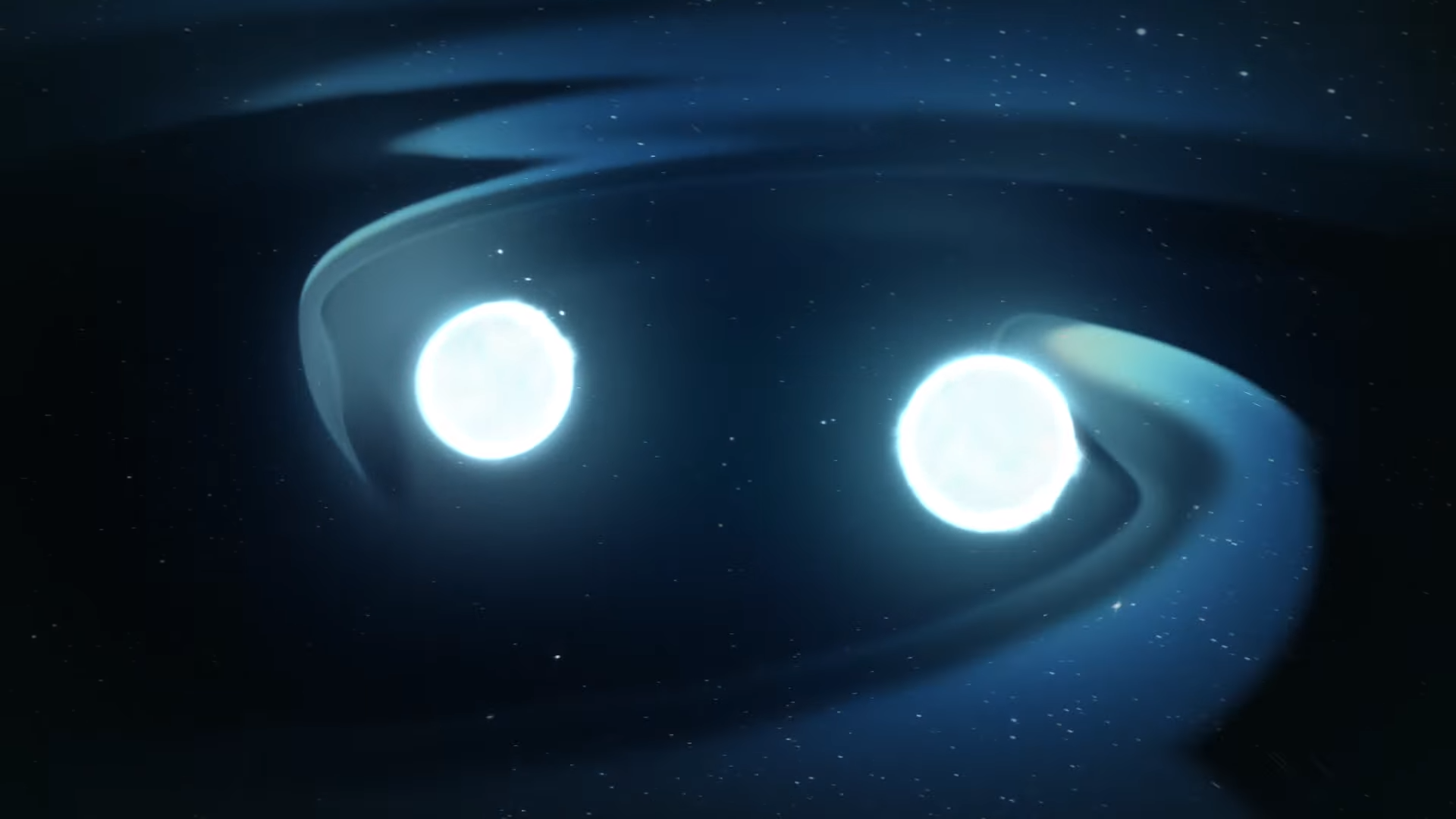 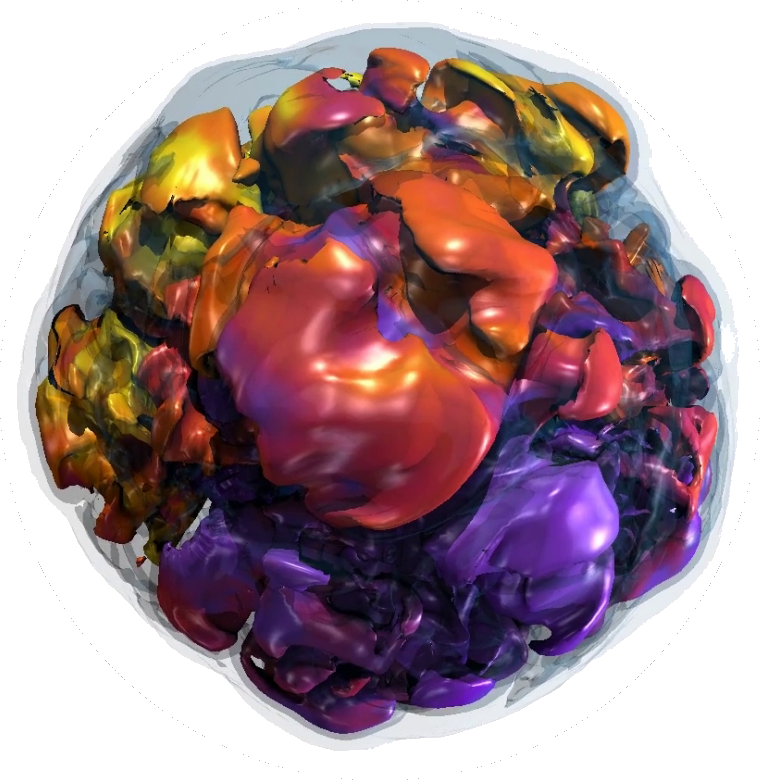 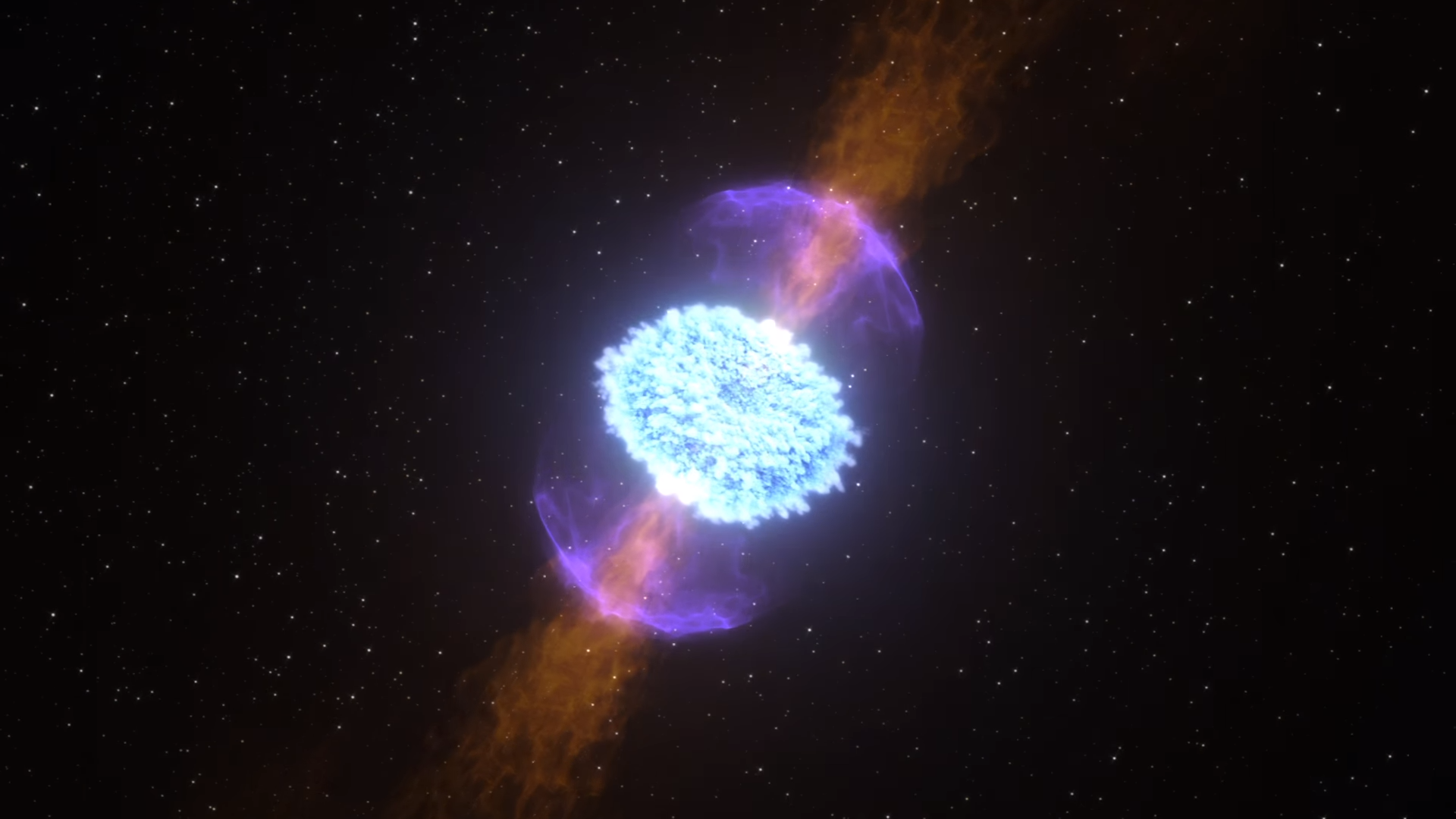 neutron star + (neutron star / black hole) mergers
collapse of rapidly-rotating, highly-magnetized, massive stars
NASA Goddard
‹#›
Burrows+19
[Speaker Notes: Indeed, it was recognized almost 70 years ago that you might find these large numbers of free neutrons in astrophysical settings. Many candidate sites have been proposed, but the two which are currently most favoured are the mergers of neutron stars with each other or with black holes, or, the collapse of rapidly-rotating, highly-magnetized, massive stars. 

The reason these sites are favoured is that, in the ejecta produced by the catastrophic events, we find the conditions for something called rapid neutron capture, or the r-process.]
Where can we find large numbers of free neutrons?
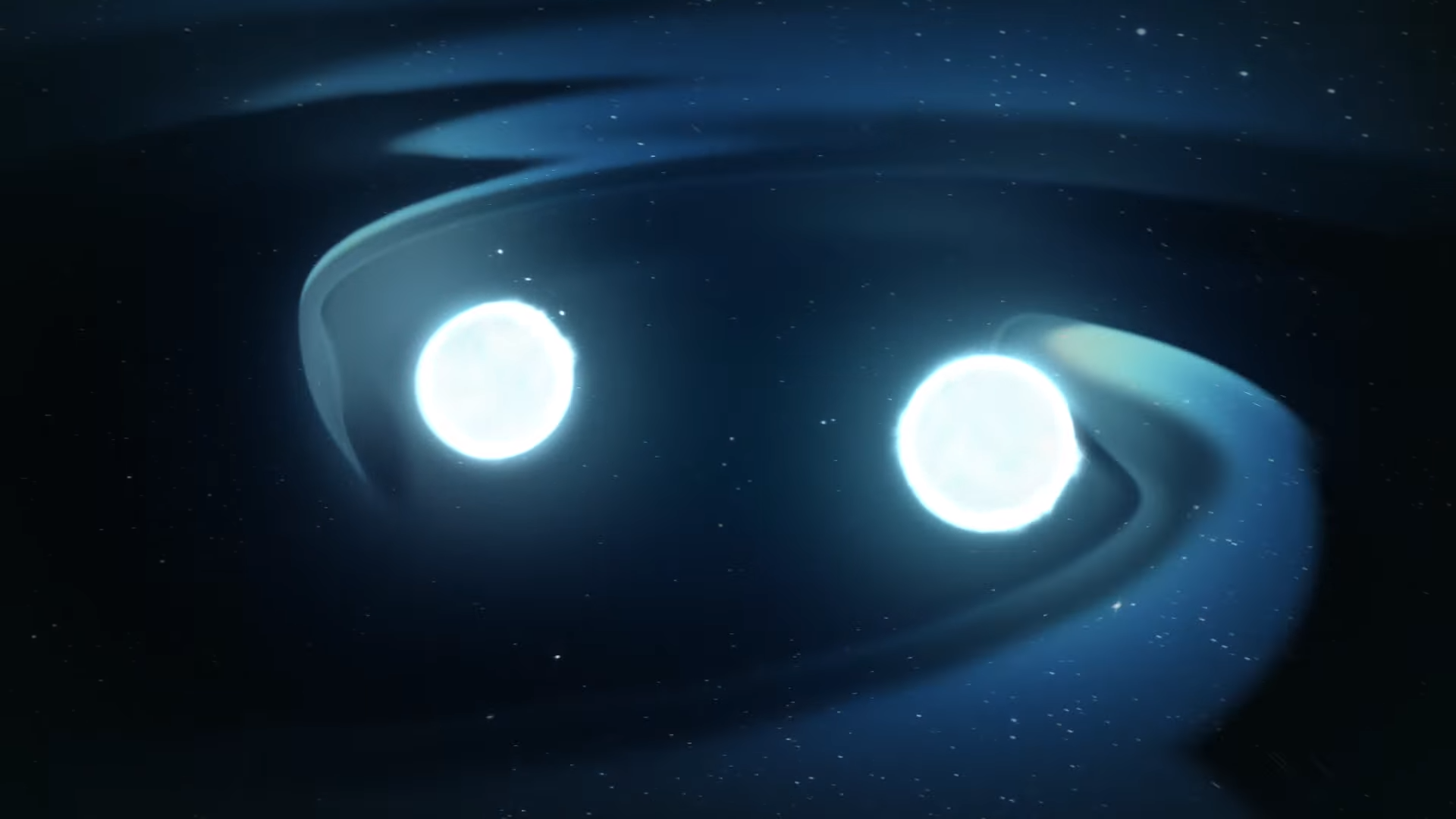 these mergers are a source of gravitational waves!
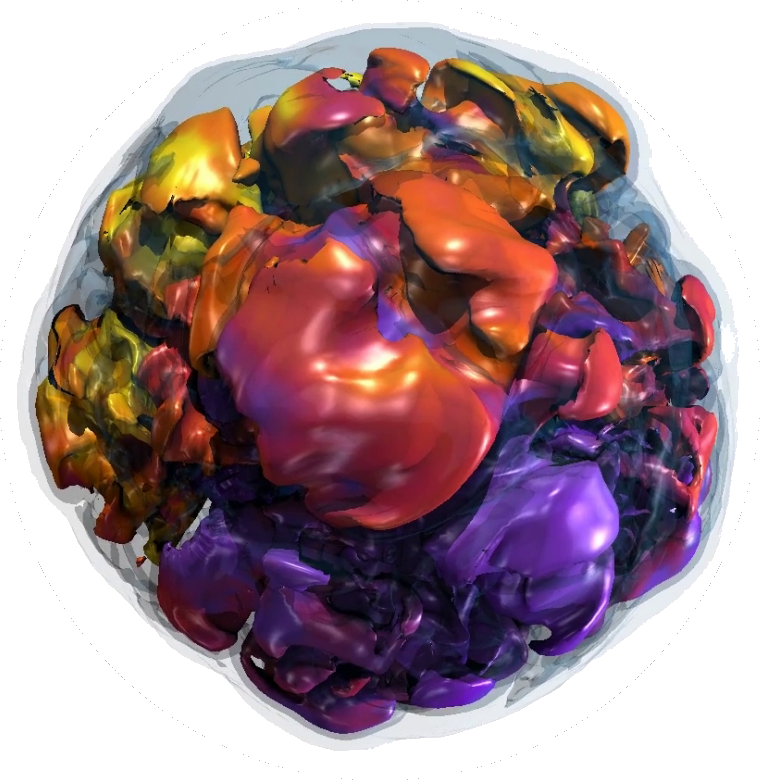 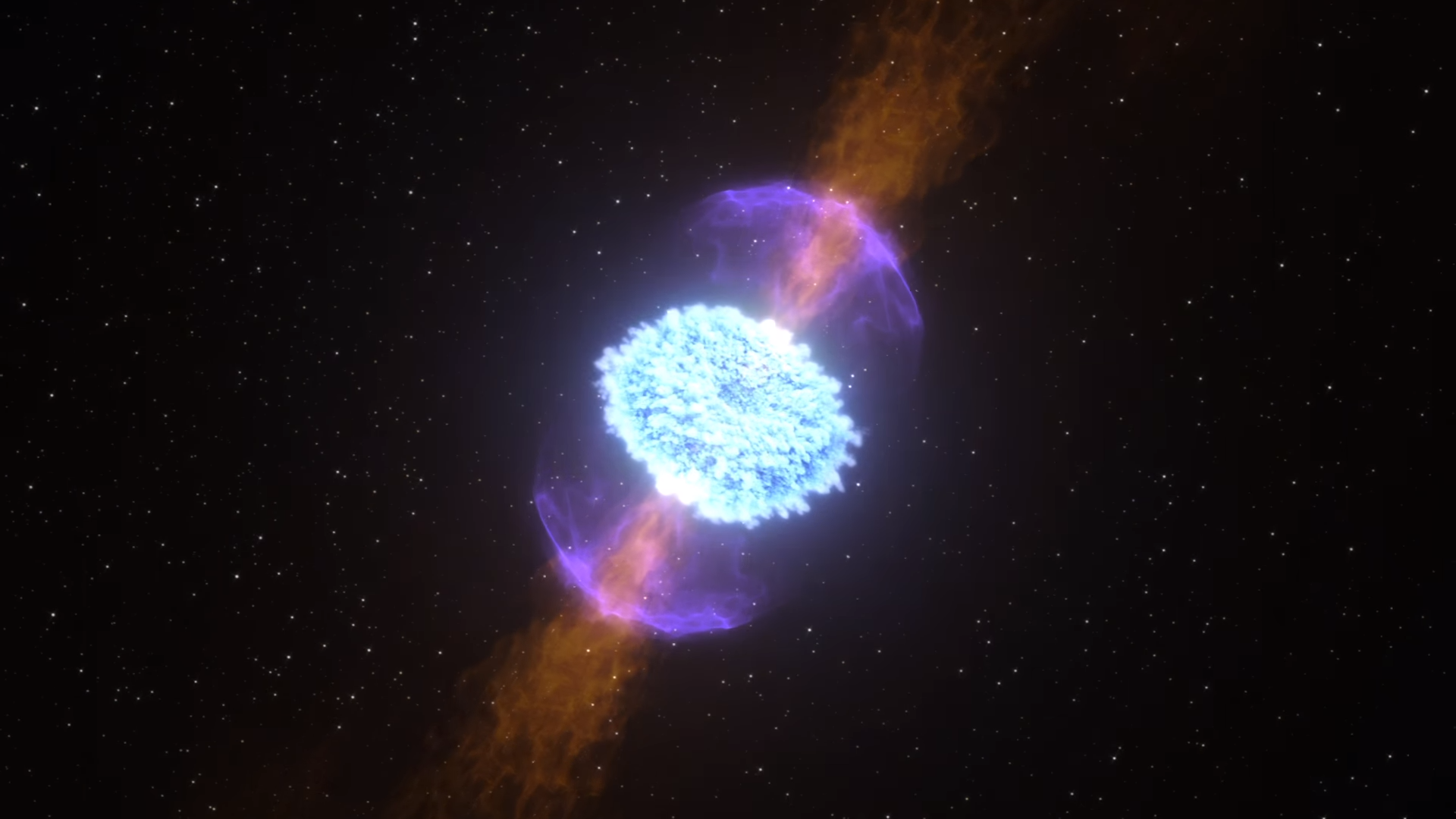 neutron star + (neutron star / black hole) mergers
collapse of rapidly-rotating, highly-magnetized, massive stars
NASA Goddard
‹#›
Burrows+19
[Speaker Notes: Indeed, it was recognized almost 70 years ago that you might find these large numbers of free neutrons in astrophysical settings. Many candidate sites have been proposed, but the two which are currently most favoured are the mergers of neutron stars with each other or with black holes, or, the collapse of rapidly-rotating, highly-magnetized, massive stars. 

The reason these sites are favoured is that, in the ejecta produced by the catastrophic events, we find the conditions for something called rapid neutron capture, or the r-process.]
Where can we find large numbers of free neutrons?
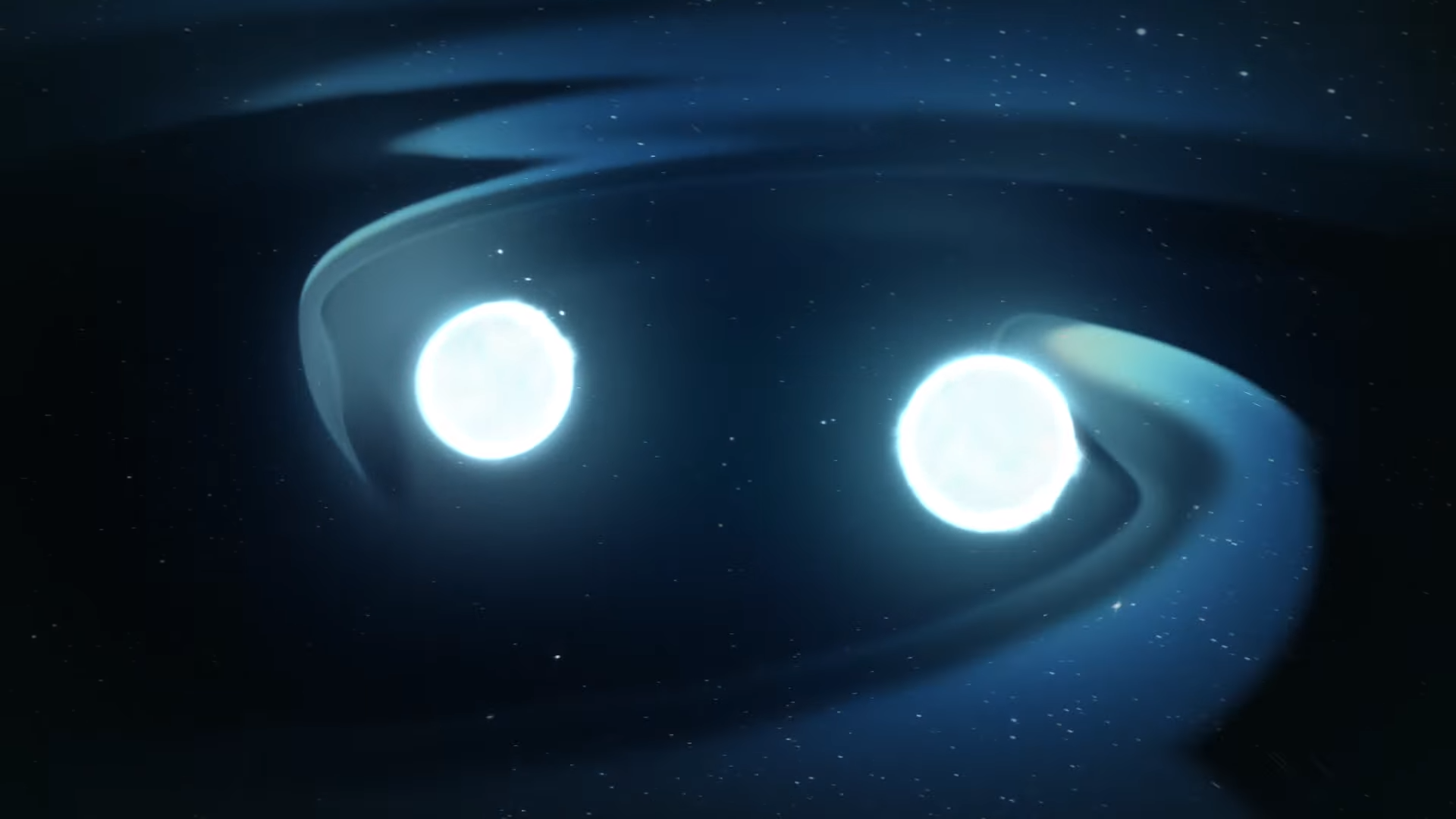 these mergers are a source of gravitational waves! 

they also shine across the electromagnetic spectrum
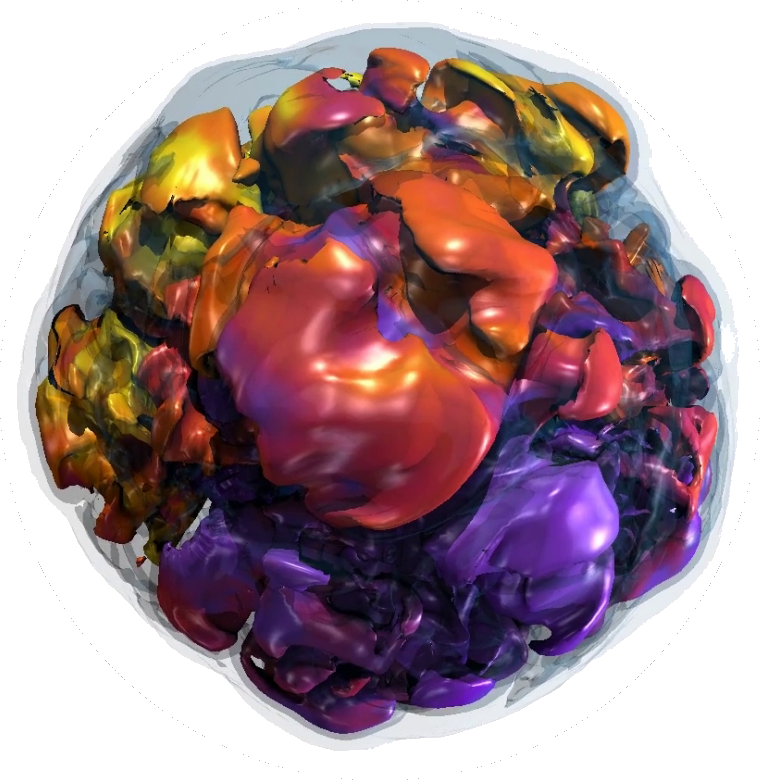 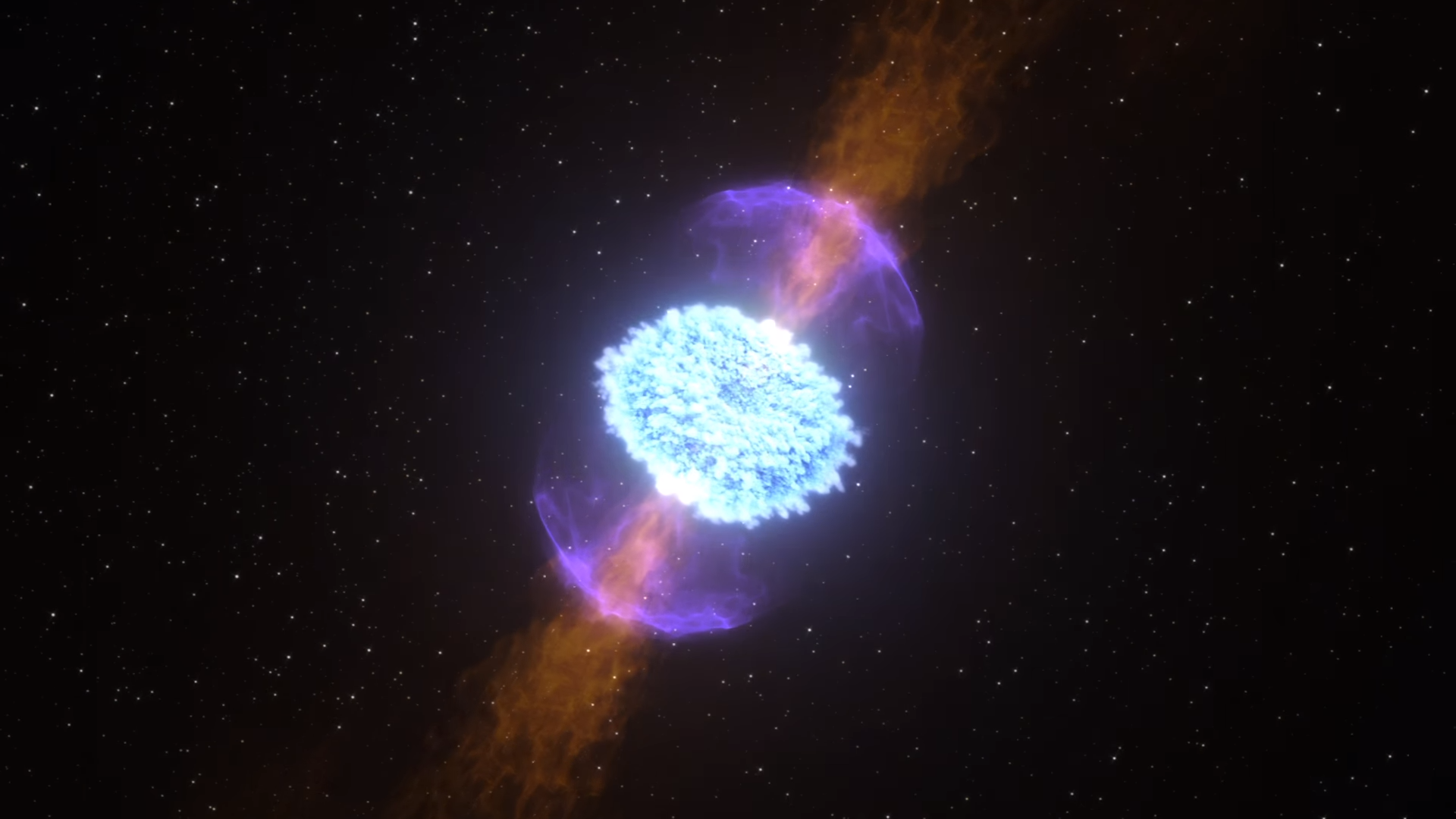 neutron star + (neutron star / black hole) mergers
collapse of rapidly-rotating, highly-magnetized, massive stars
NASA Goddard
‹#›
Burrows+19
[Speaker Notes: Indeed, it was recognized almost 70 years ago that you might find these large numbers of free neutrons in astrophysical settings. Many candidate sites have been proposed, but the two which are currently most favoured are the mergers of neutron stars with each other or with black holes, or, the collapse of rapidly-rotating, highly-magnetized, massive stars. 

The reason these sites are favoured is that, in the ejecta produced by the catastrophic events, we find the conditions for something called rapid neutron capture, or the r-process.]
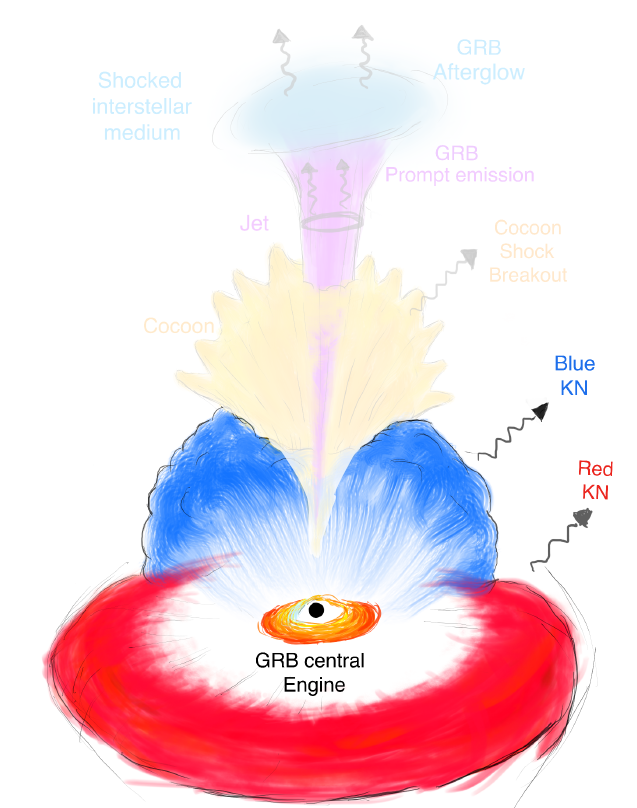 UV / optical / IR: Kilonovae
Neutron-rich ejecta → rapid neutron capture (r-process) to form radioactive isotopes of heavy elements
Elements decay, decay products thermalize → radioactively-powered transient
‹#›
Ascenzi+21
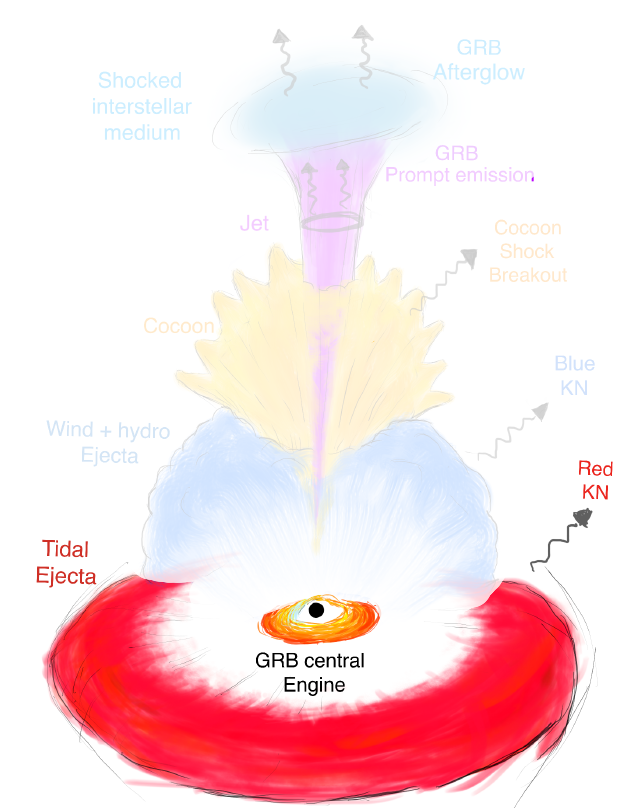 UV / optical / IR: Kilonovae
Tidal ejecta is dominated by heavier elements with large opacities in UV and optical→ red(der) ejecta
‹#›
Ascenzi+21
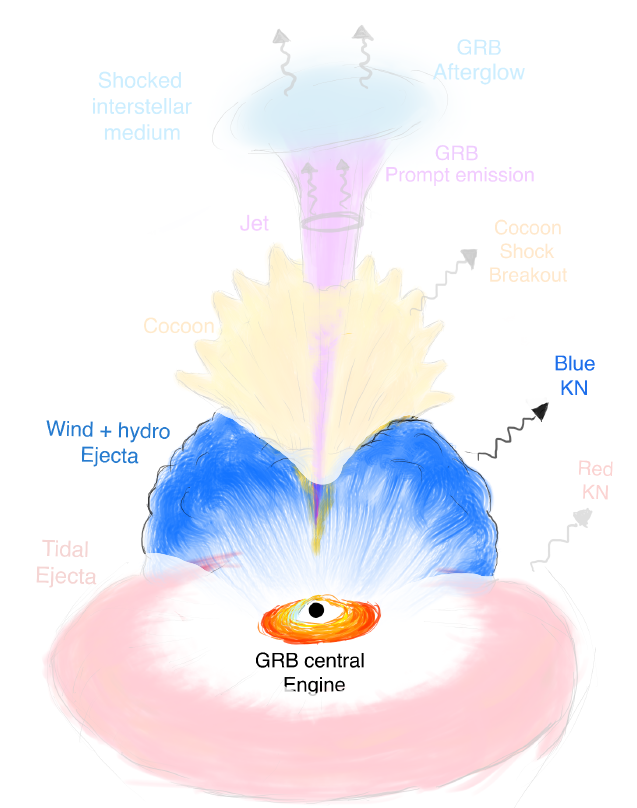 UV / optical / IR: Kilonovae
Disk wind is dominated by lighter elements with smaller overall opacities→ blue(r) ejecta
‹#›
Ascenzi+21
GW170817: first NS-NS merger, only gravitational wave + light detection to date
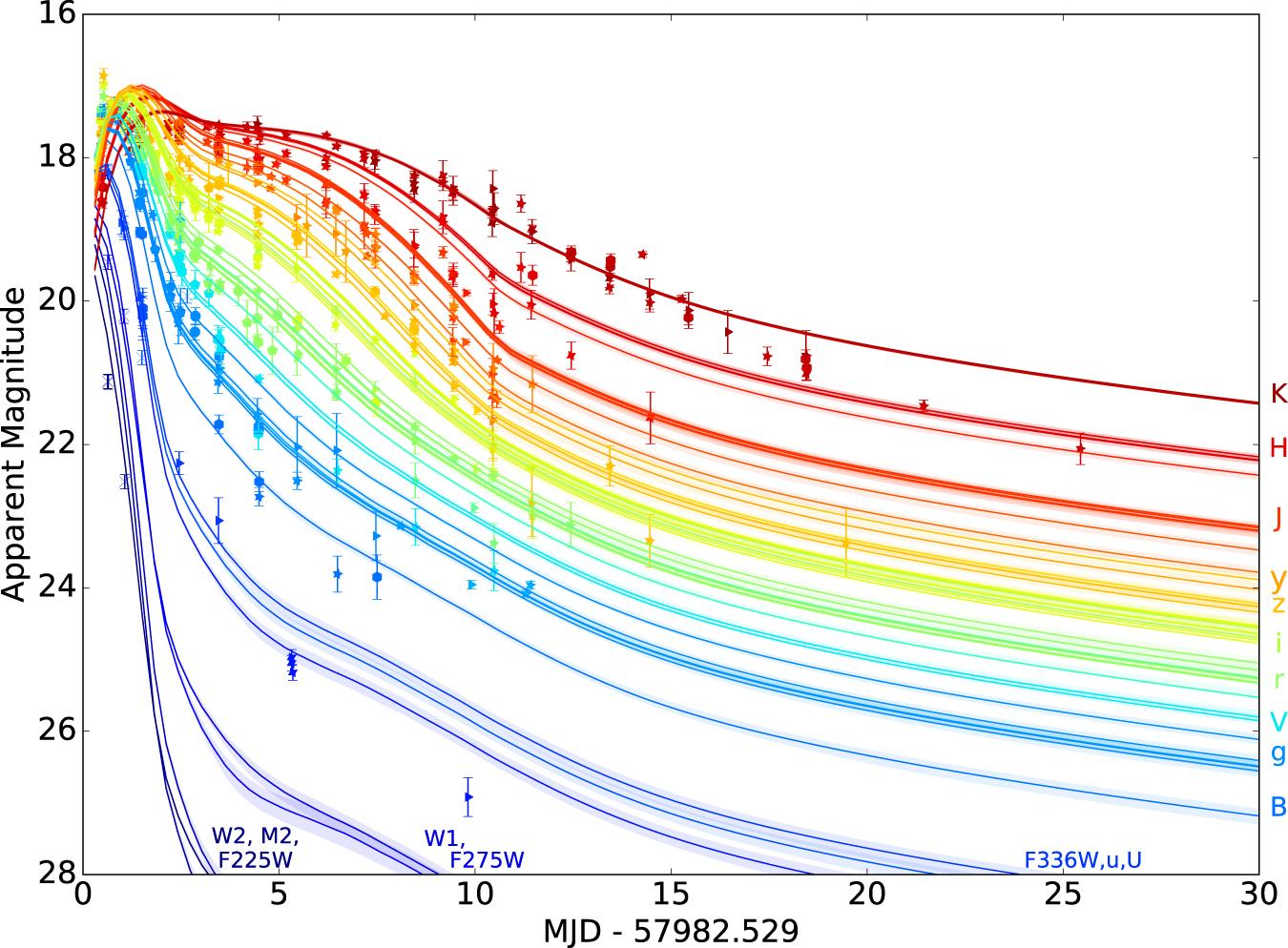 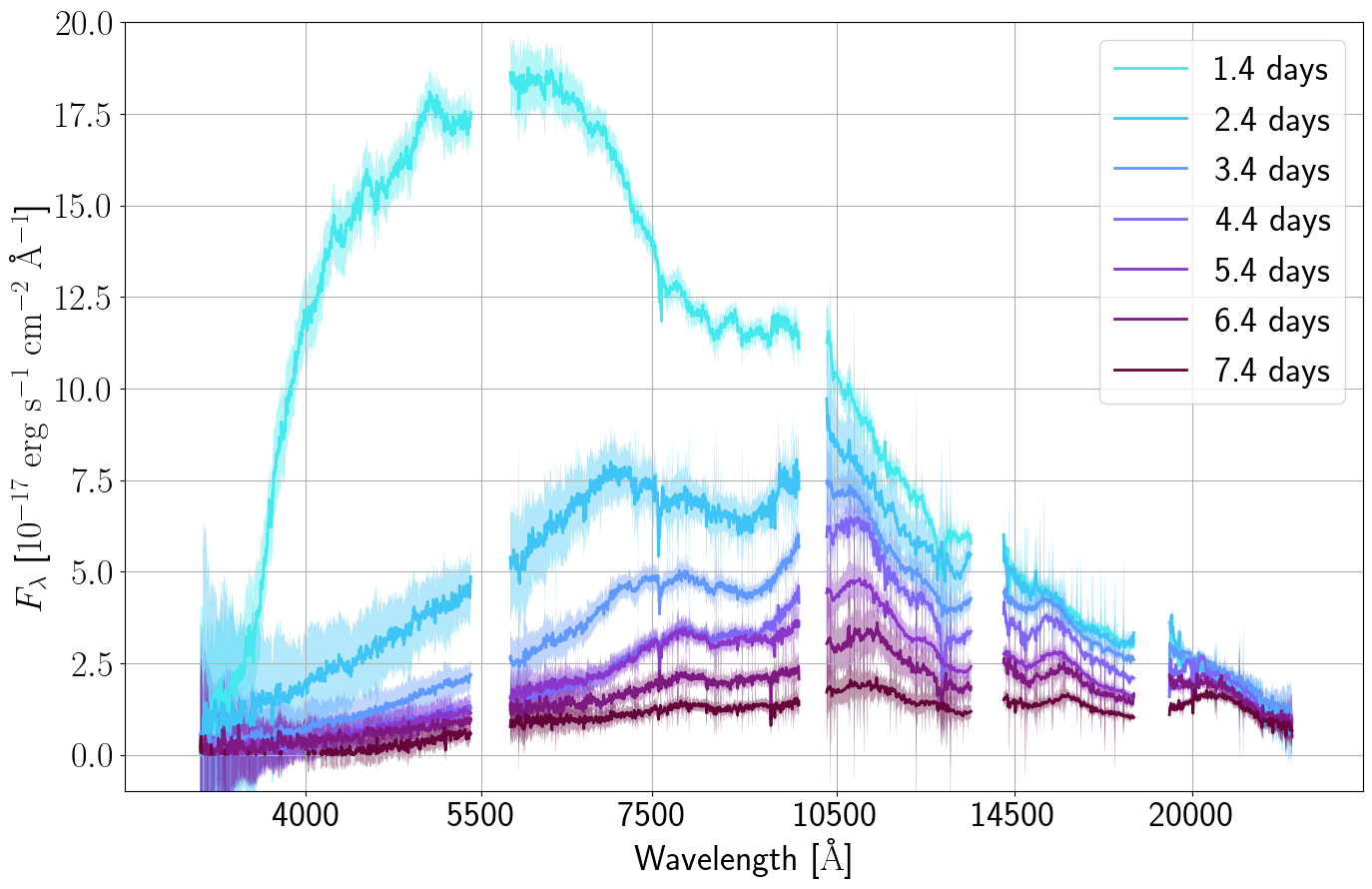 Villar+17
Data: Pian+17, Smartt+17
‹#›
GW170817: first NS-NS merger, only gravitational wave + light detection to date
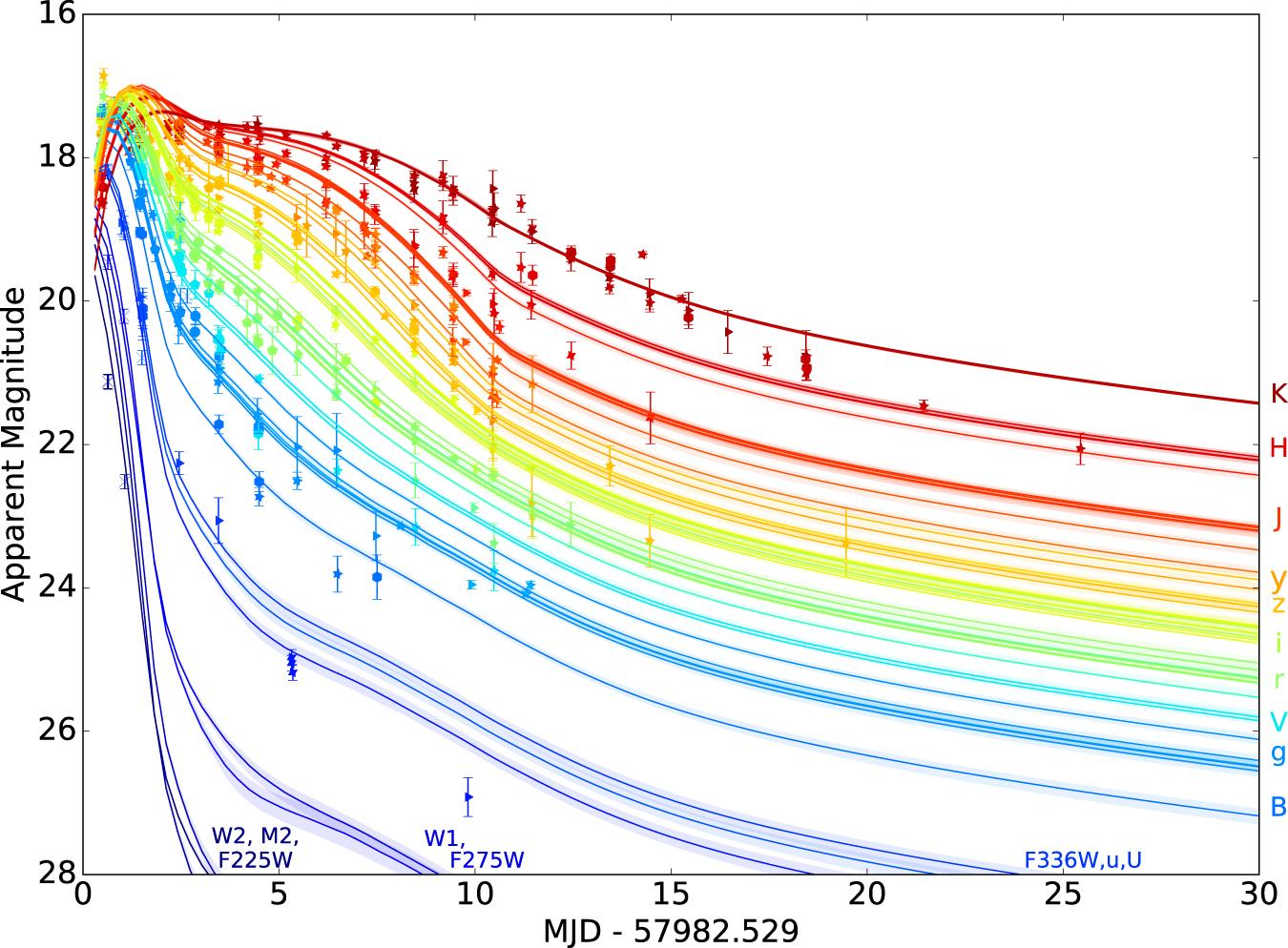 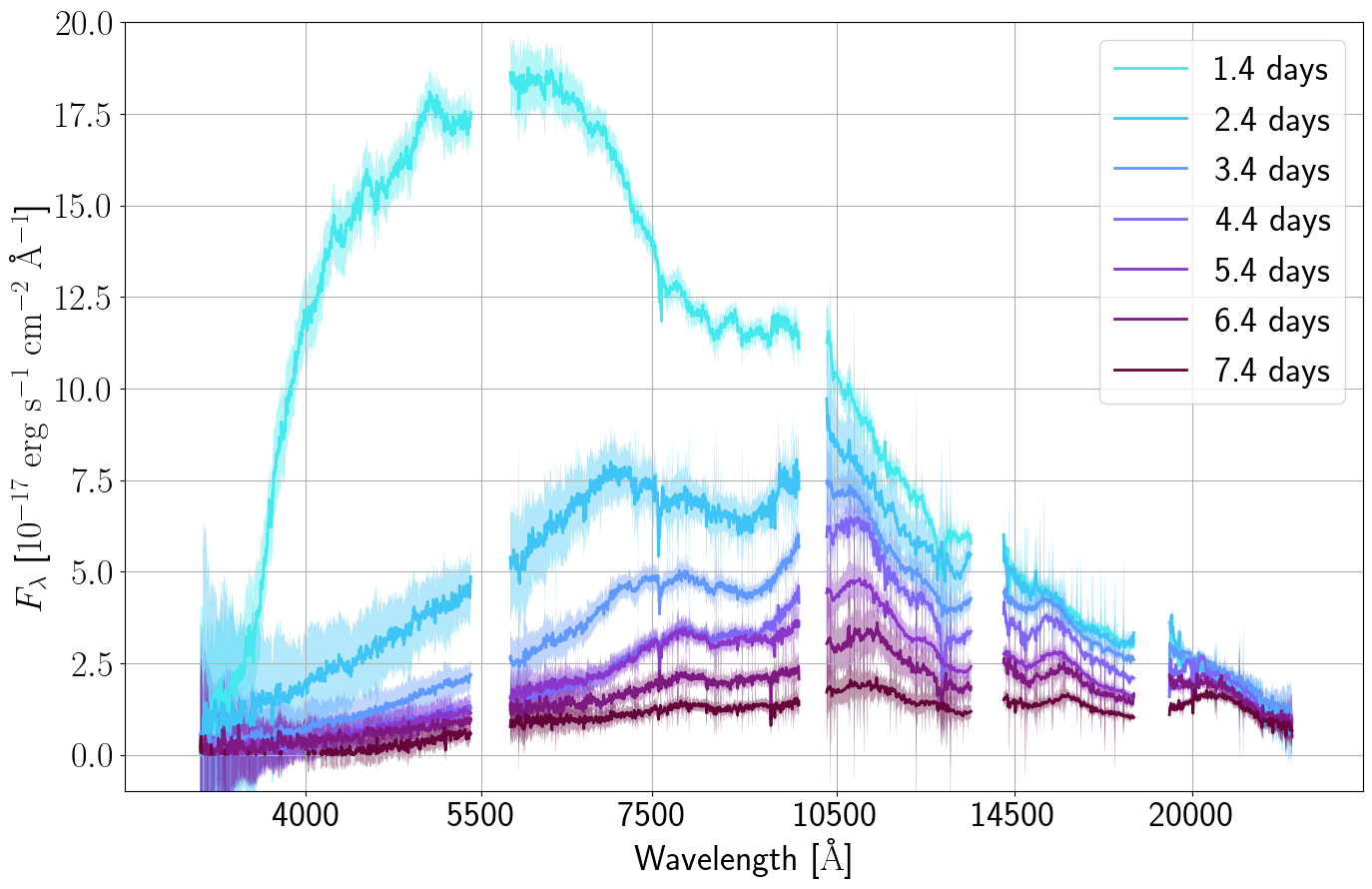 Can we infer the abundances of individual elements from the spectra of the GW170817 kilonova?
Villar+17
Data: Pian+17, Smartt+17
‹#›
[Speaker Notes: VERSION 1 OF THIS TRANSITION]
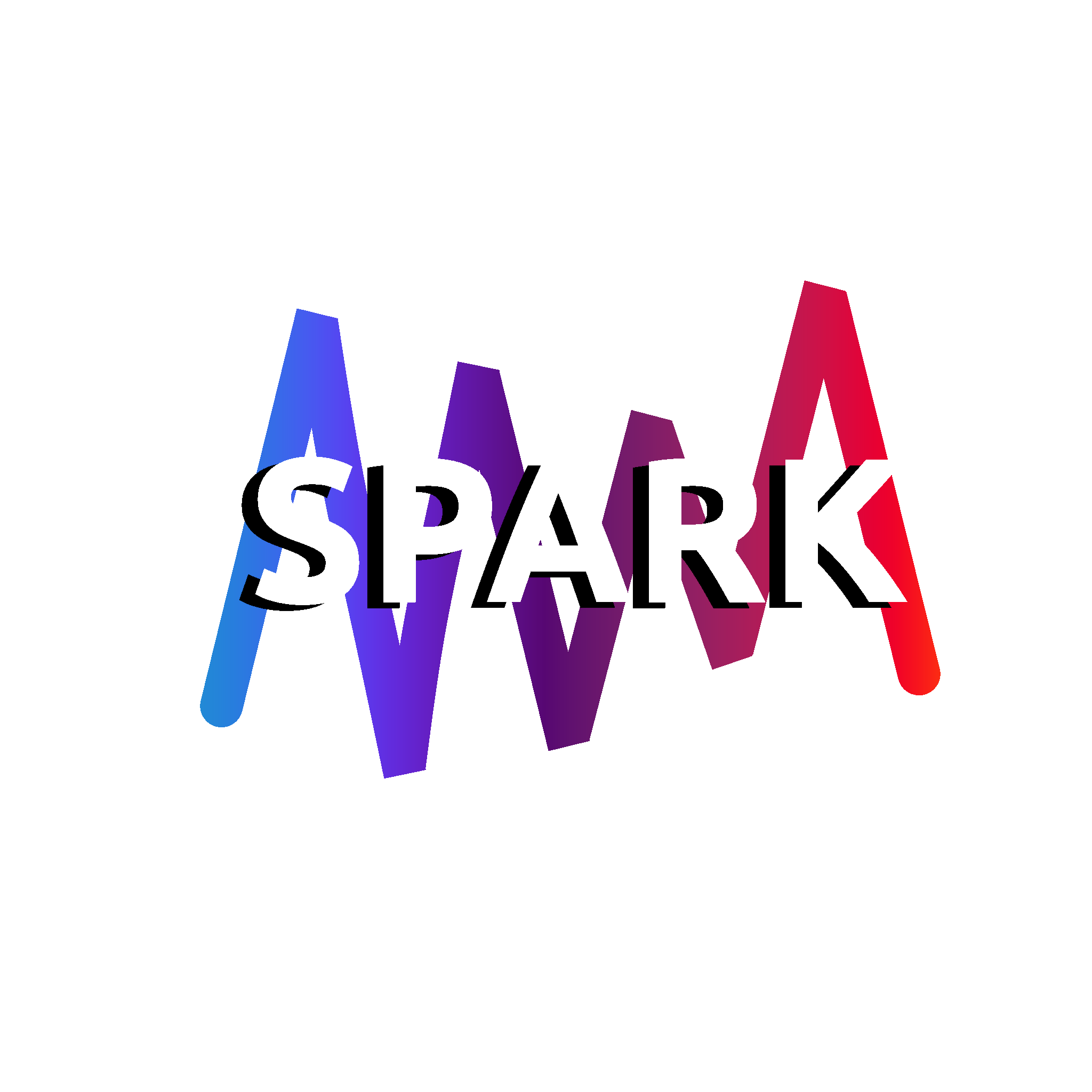 SPARK: Spectroscopic r-Process Abundance Retrieval for Kilonovae
Idea: Generate many synthetic spectra and compare them to observations → Fit for the r-process elemental abundance pattern of GW170817 (“spectral retrieval”)
‹#›
Radiative transfer with TARDIS
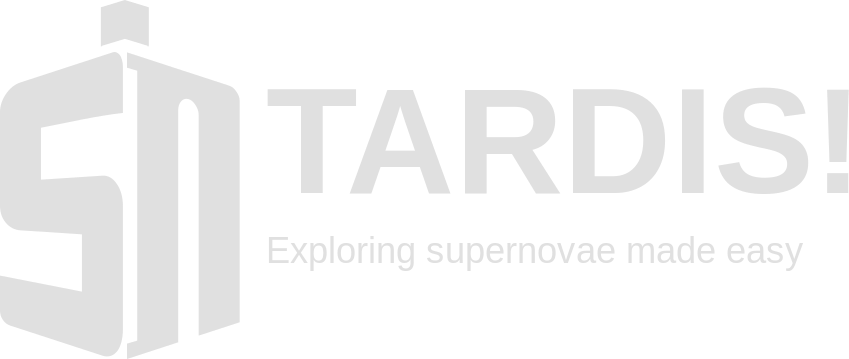 1D Monte Carlo radiative transfer code for spectral synthesis
Radiation-matter interactions in a stratified medium under homologous expansion (supernovae, kilonovae)
Synthetic spectrum at a point in time
Elemental abundances are an input
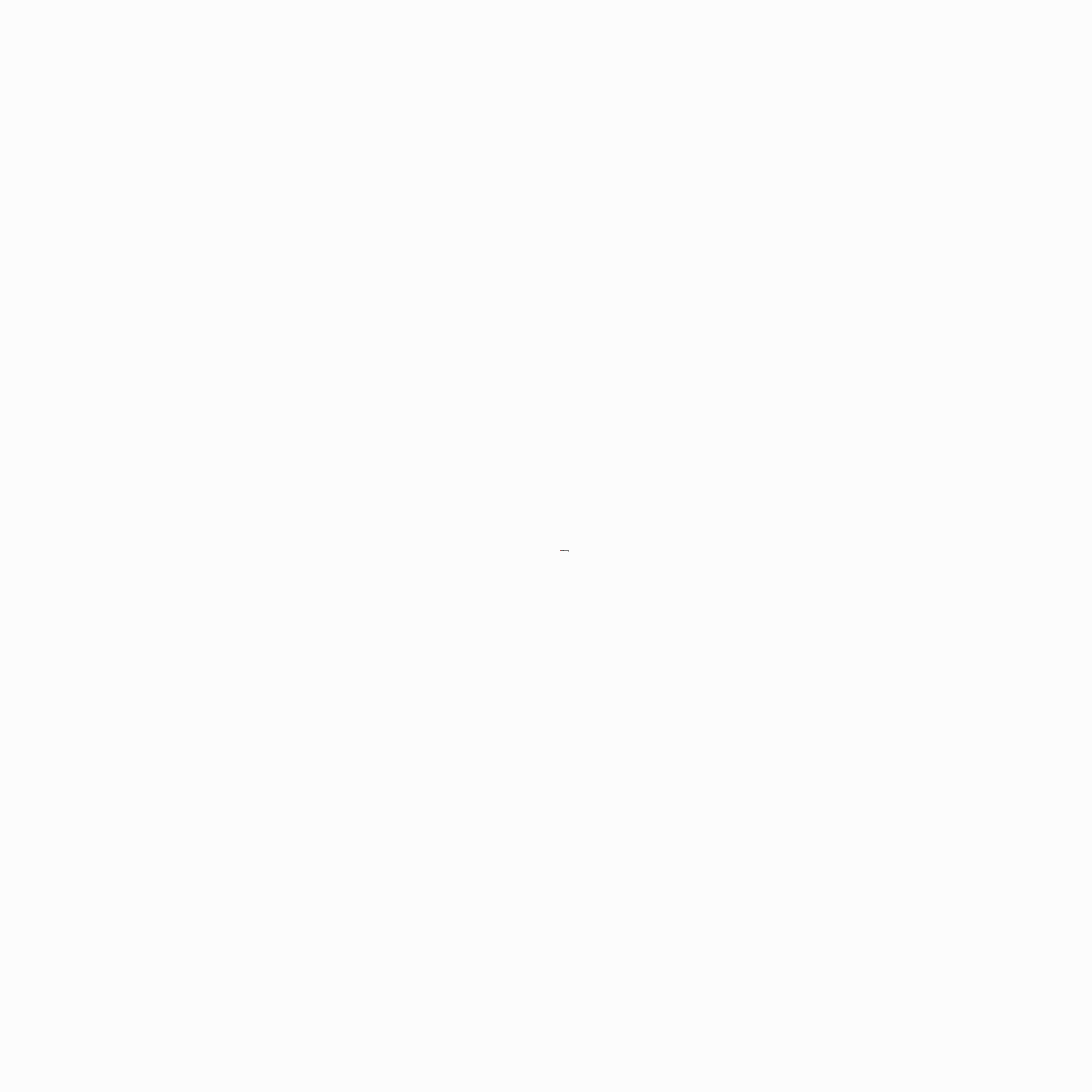 https://tardis-sn.github.io/tardis/
‹#›
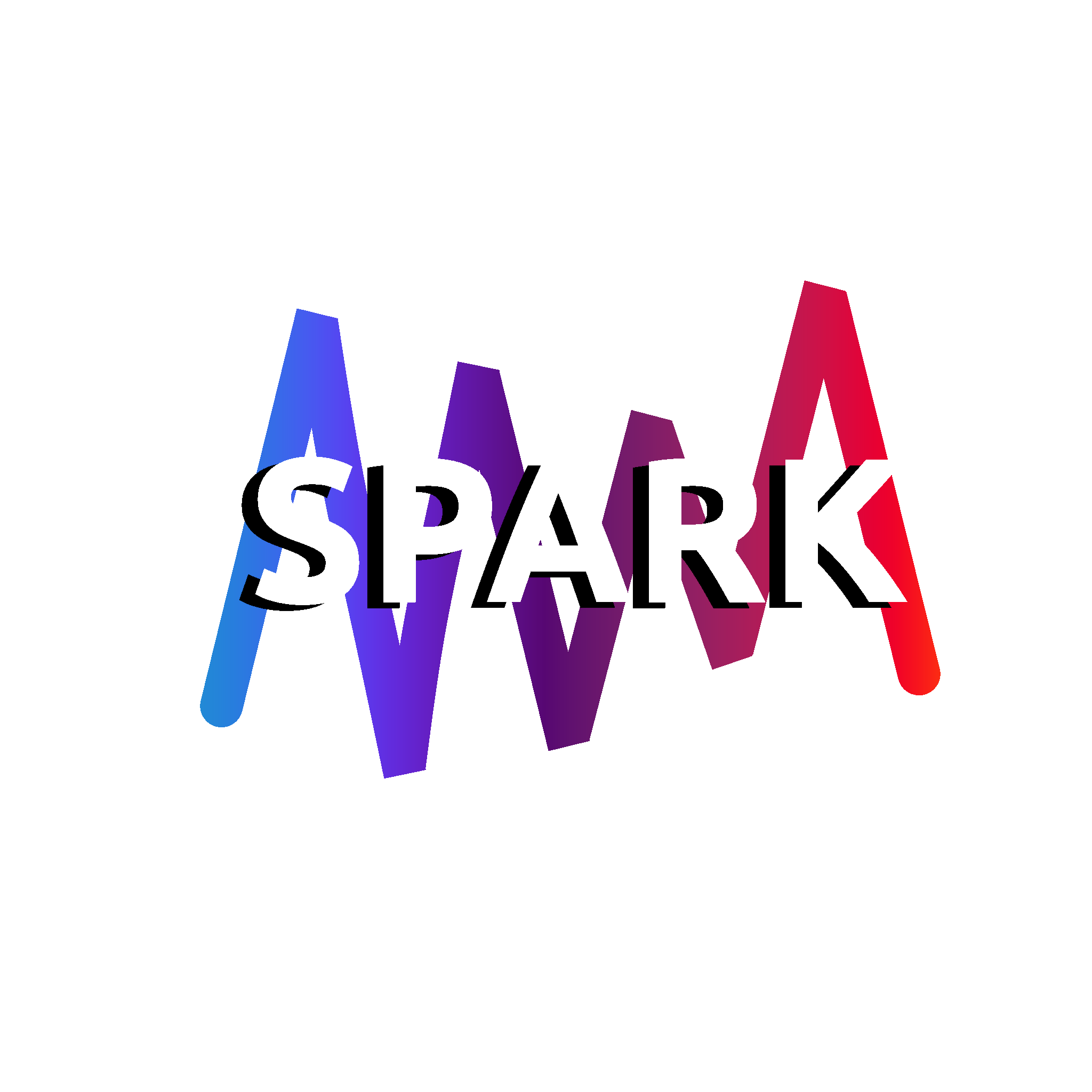 SPARK: Spectroscopic r-Process Abundance Retrieval for Kilonovae
Idea: Generate many synthetic spectra and compare them to observations → Fit for the r-process elemental abundance pattern of GW170817 (“spectral retrieval”)
Problems: 
many elements → high dimensionality if we naively fit for each abundance individually
simulations are computationally expensive
‹#›
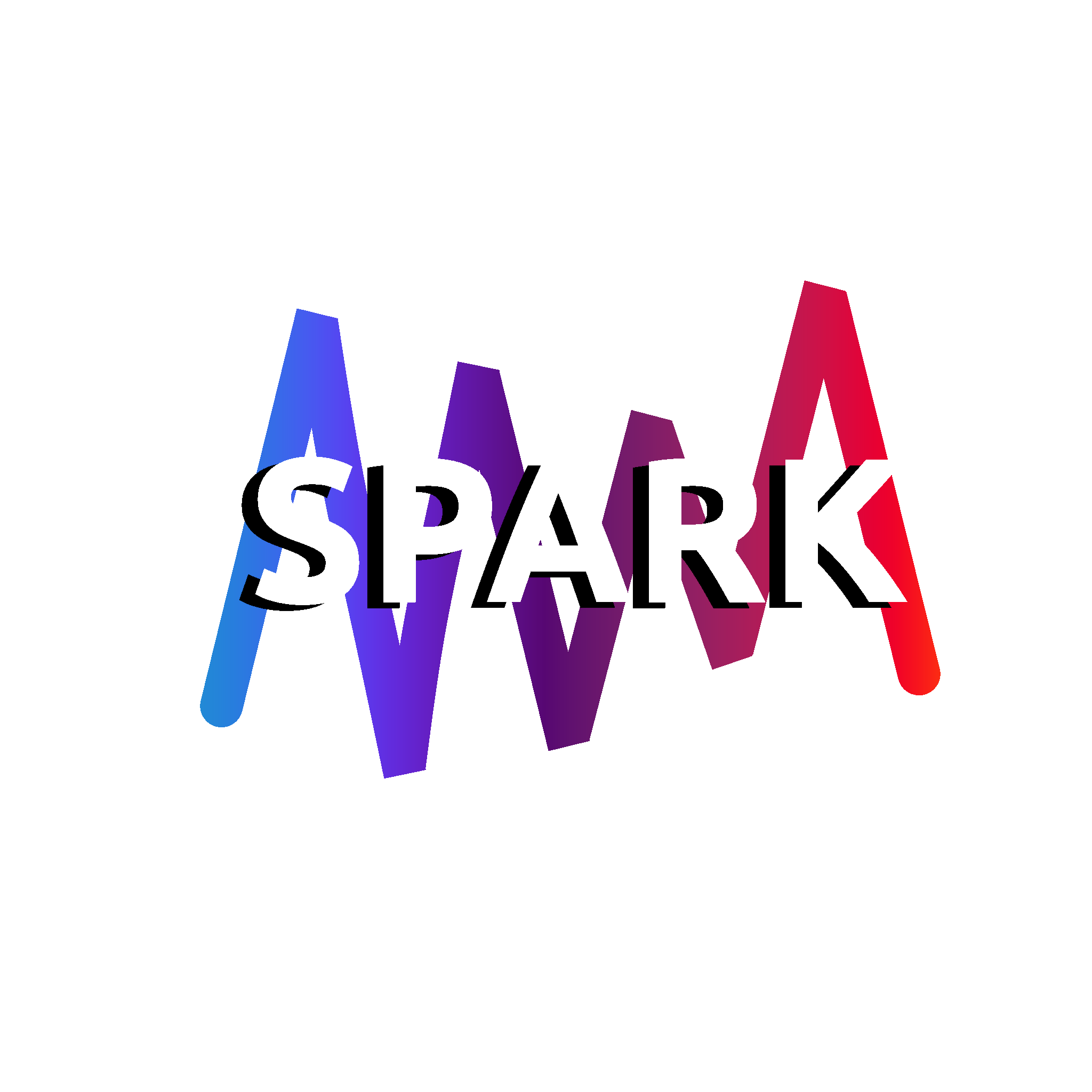 SPARK: Spectroscopic r-Process Abundance Retrieval for Kilonovae
Idea: Generate many synthetic spectra and compare them to observations → Fit for the r-process elemental abundance pattern of GW170817 (“spectral retrieval”)
Problems: 
many elements → high dimensionality if we naively fit for each abundance individually
simulations are computationally expensive
parametrize abundances
‹#›
Parametrizing the abundances
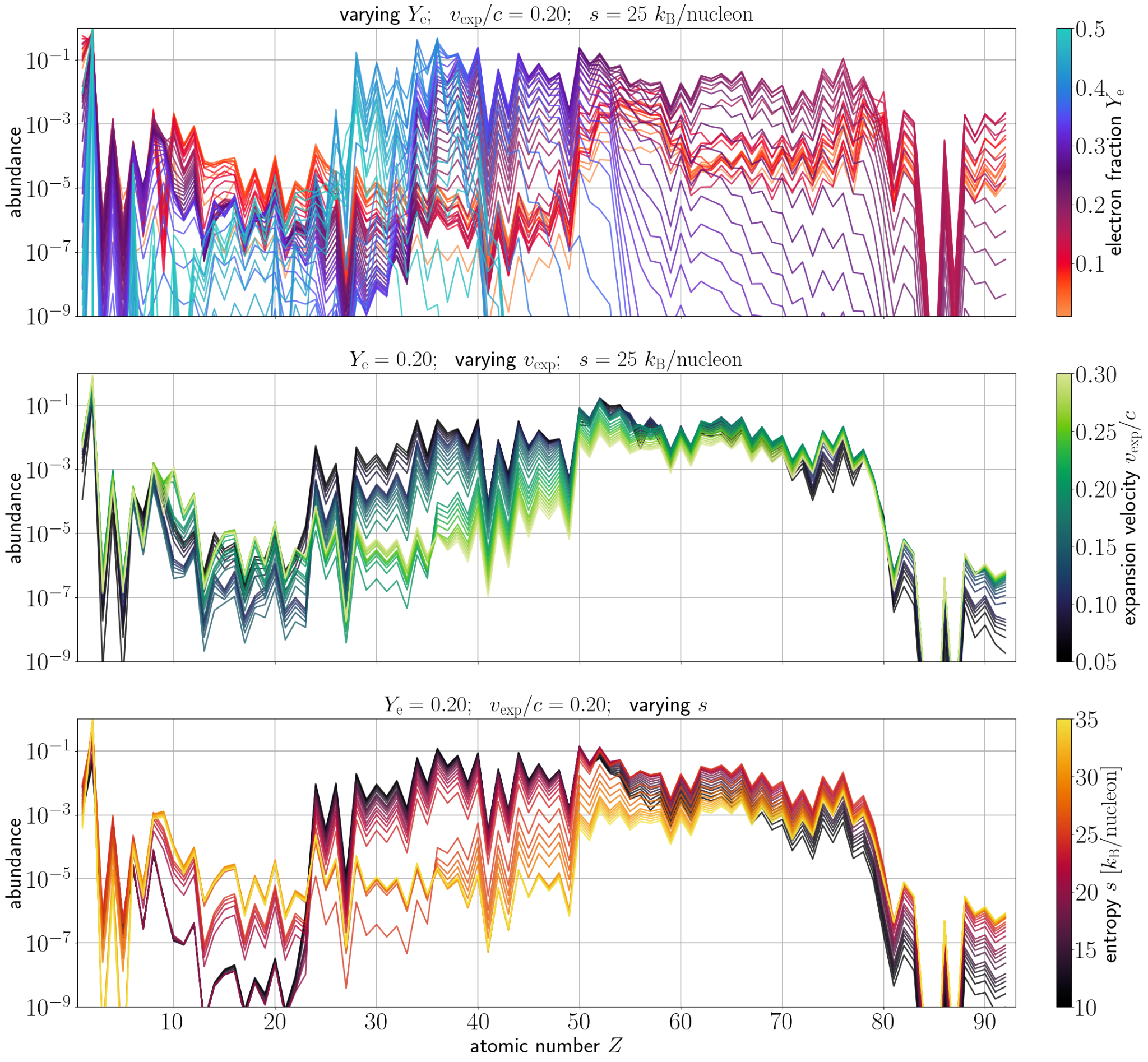 Parametrize using electron  fraction, expansion velocity, and entropy 

Constrain fundamental conditions of the r-process
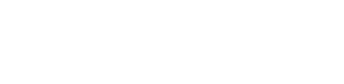 Vieira+23 (SPARK I)
Reaction network: Wanajo 18
‹#›
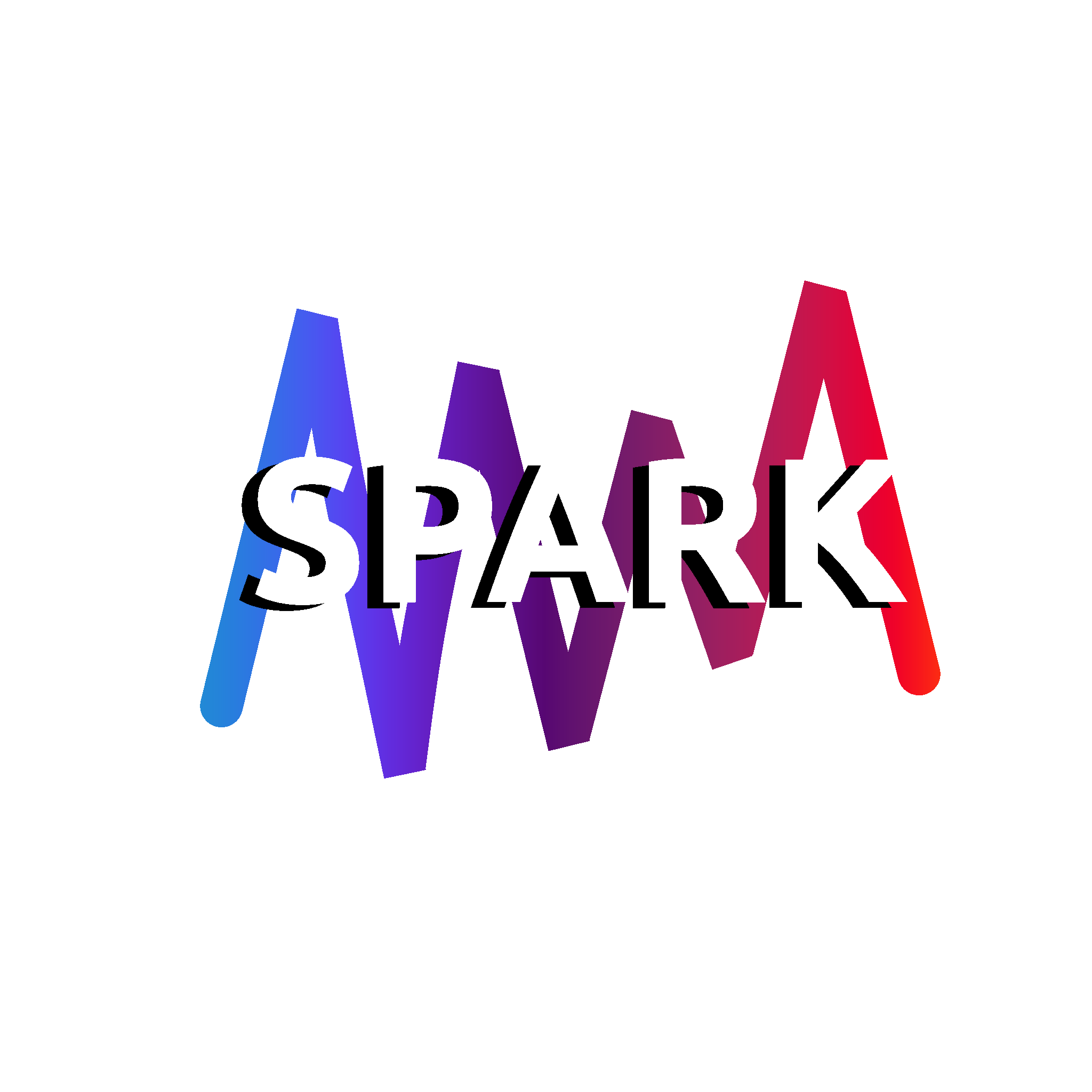 SPARK: Spectroscopic r-Process Abundance Retrieval for Kilonovae
Idea: Generate many synthetic spectra and compare them to observations → Fit for the r-process elemental abundance pattern of GW170817 (“spectral retrieval”)
Problems: 
many elements → high dimensionality if we naively fit for each abundance individually
simulations are computationally expensive
parametrize abundances
‹#›
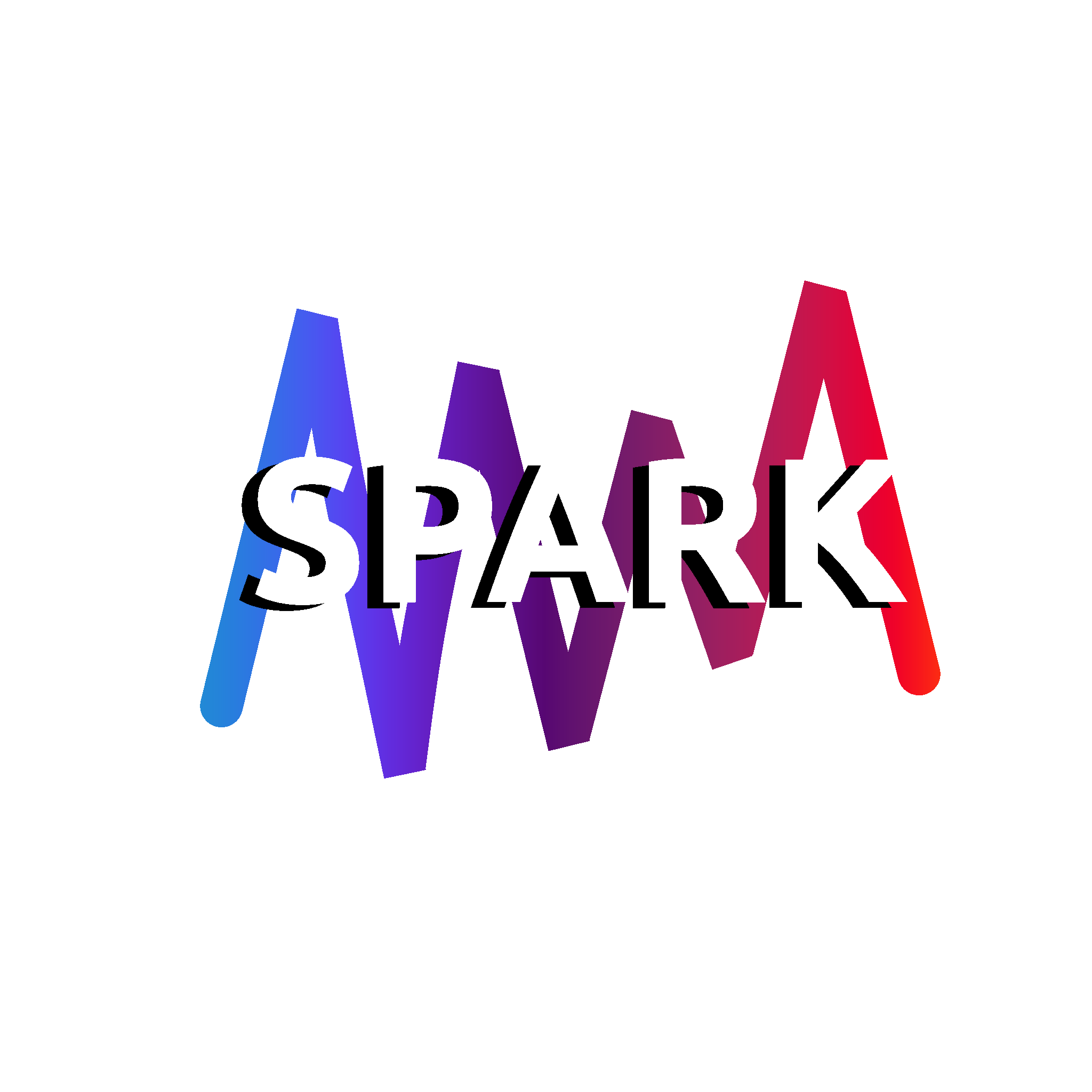 SPARK: Spectroscopic r-Process Abundance Retrieval for Kilonovae
Idea: Generate many synthetic spectra and compare them to observations → Fit for the r-process elemental abundance pattern of GW170817 (“spectral retrieval”)
Problems: 
many elements → high dimensionality if we naively fit for each abundance individually
simulations are computationally expensive
parametrize abundances
active learning
‹#›
Ambitions
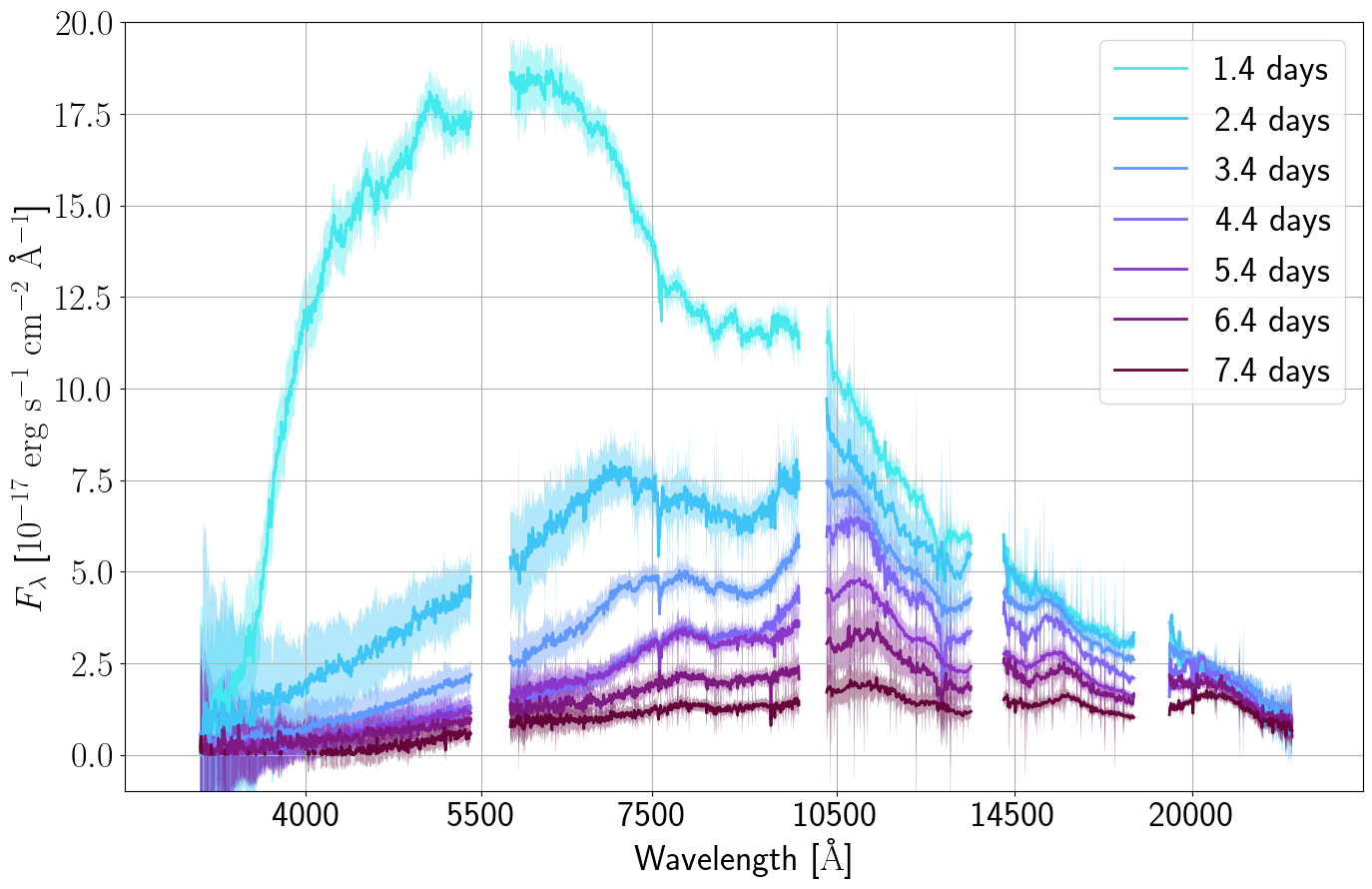 Does the inferred abundance pattern evolve with time?
‹#›
Ambitions
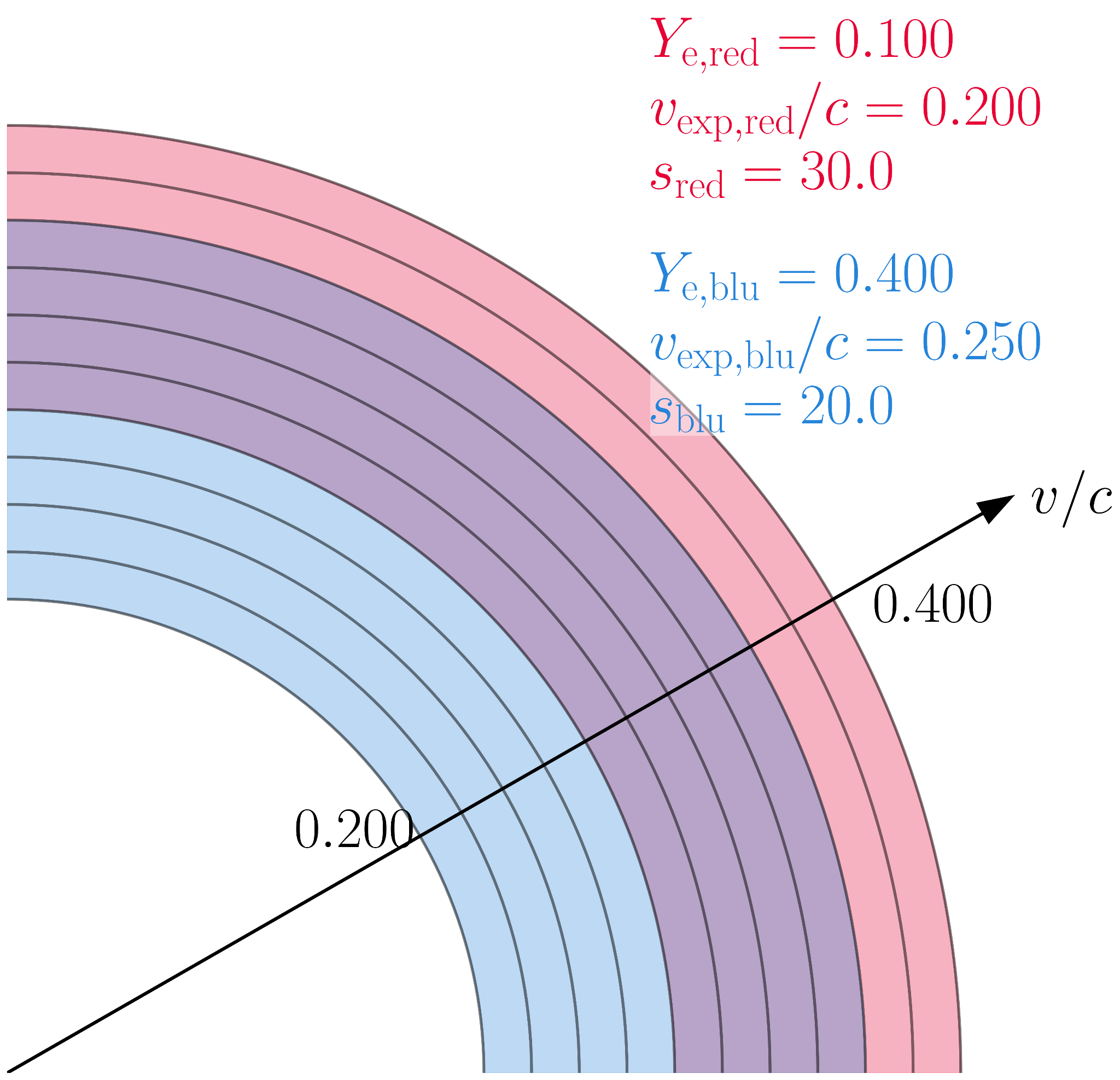 Do we need multi-component ejecta models to fit later epochs?
‹#›
Favoured models
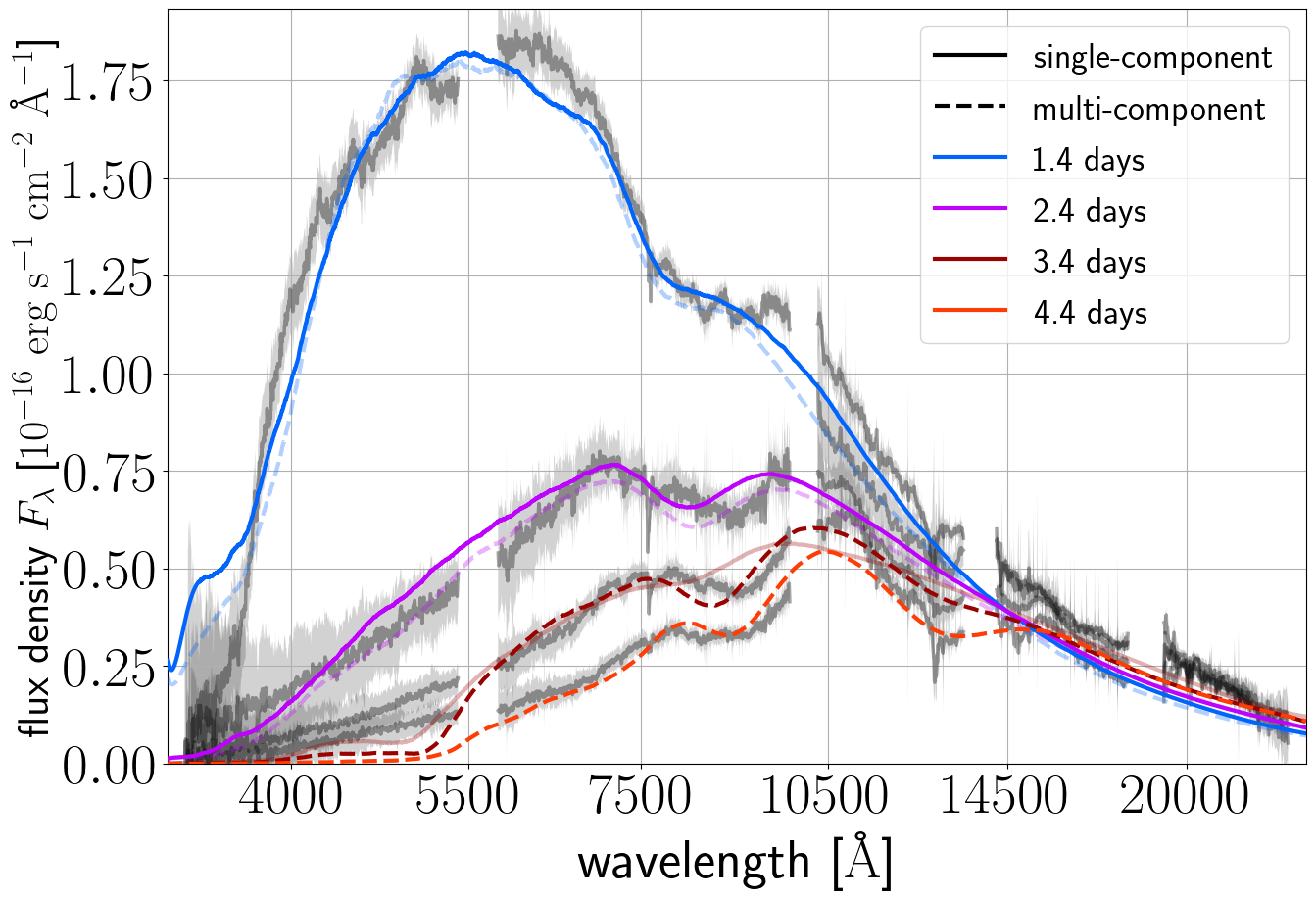 ‹#›
Vieira et al
Abundances
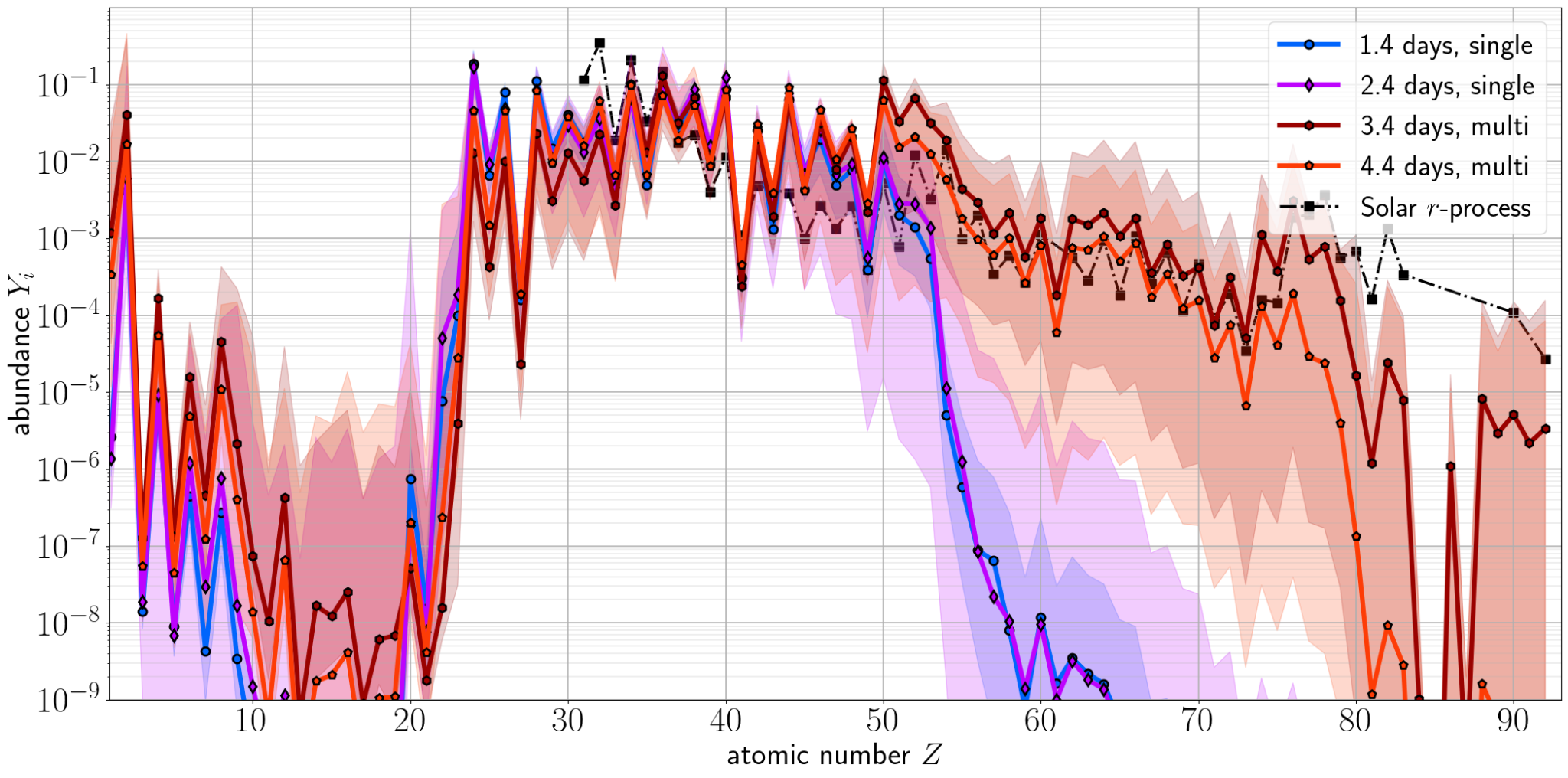 Vieira et al
Solar r-process: Lodders 09 & Bisterzo+14
‹#›
Multi-component ejecta geometries
3.4 days
4.4 days
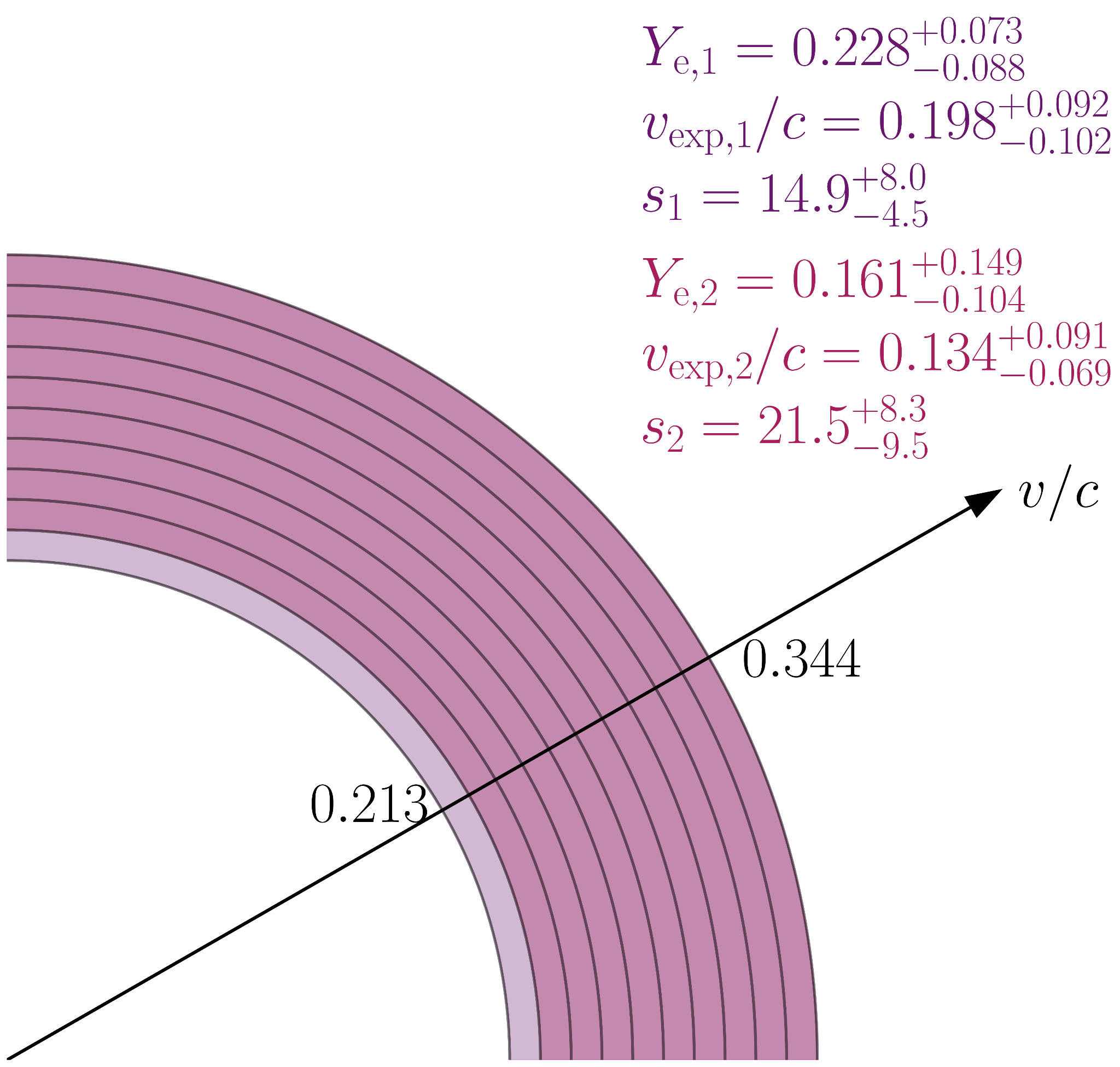 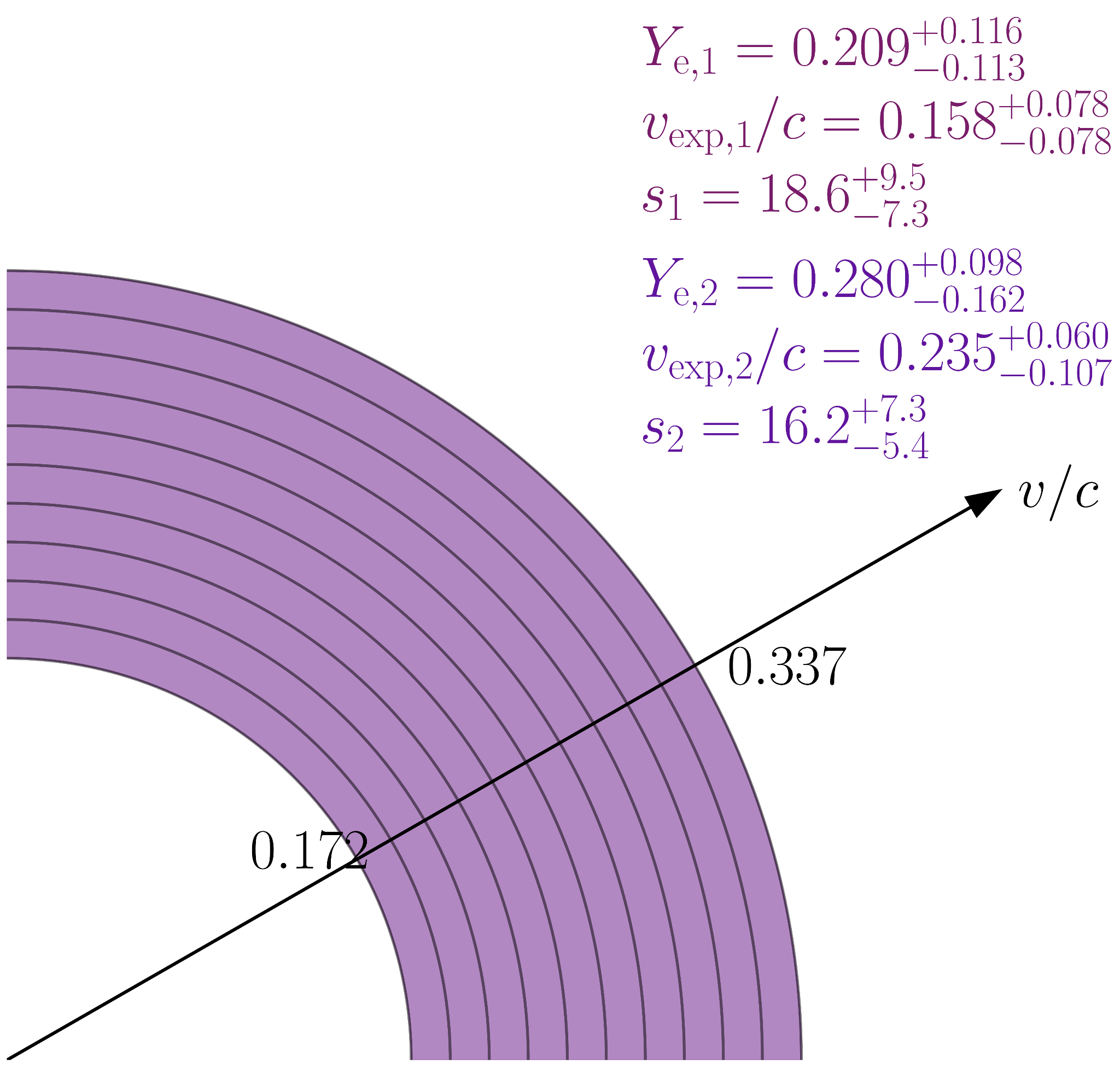 ‹#›
Vieira et al
Multi-component ejecta geometries
3.4 days
4.4 days
genuinely multi-component!
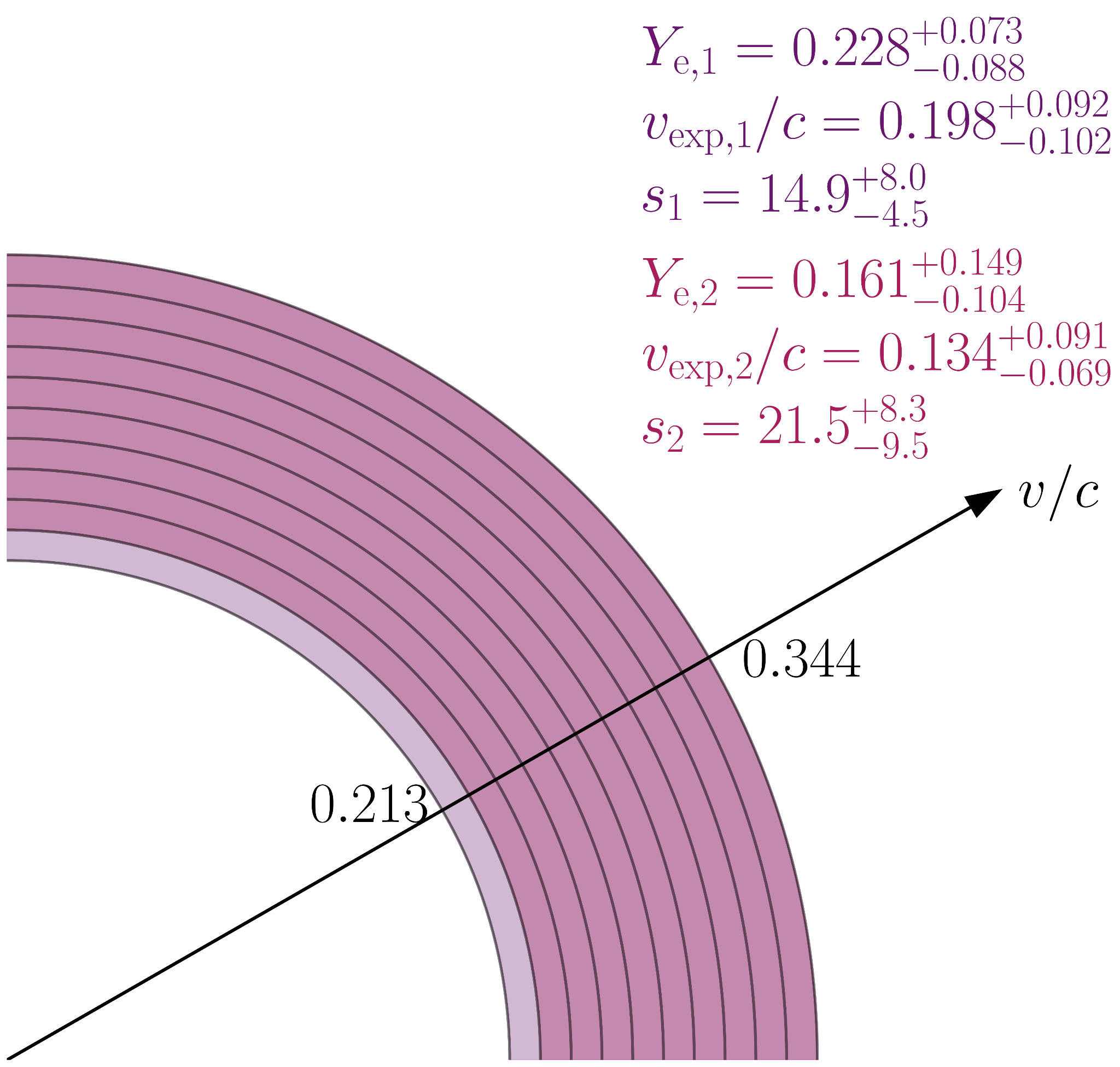 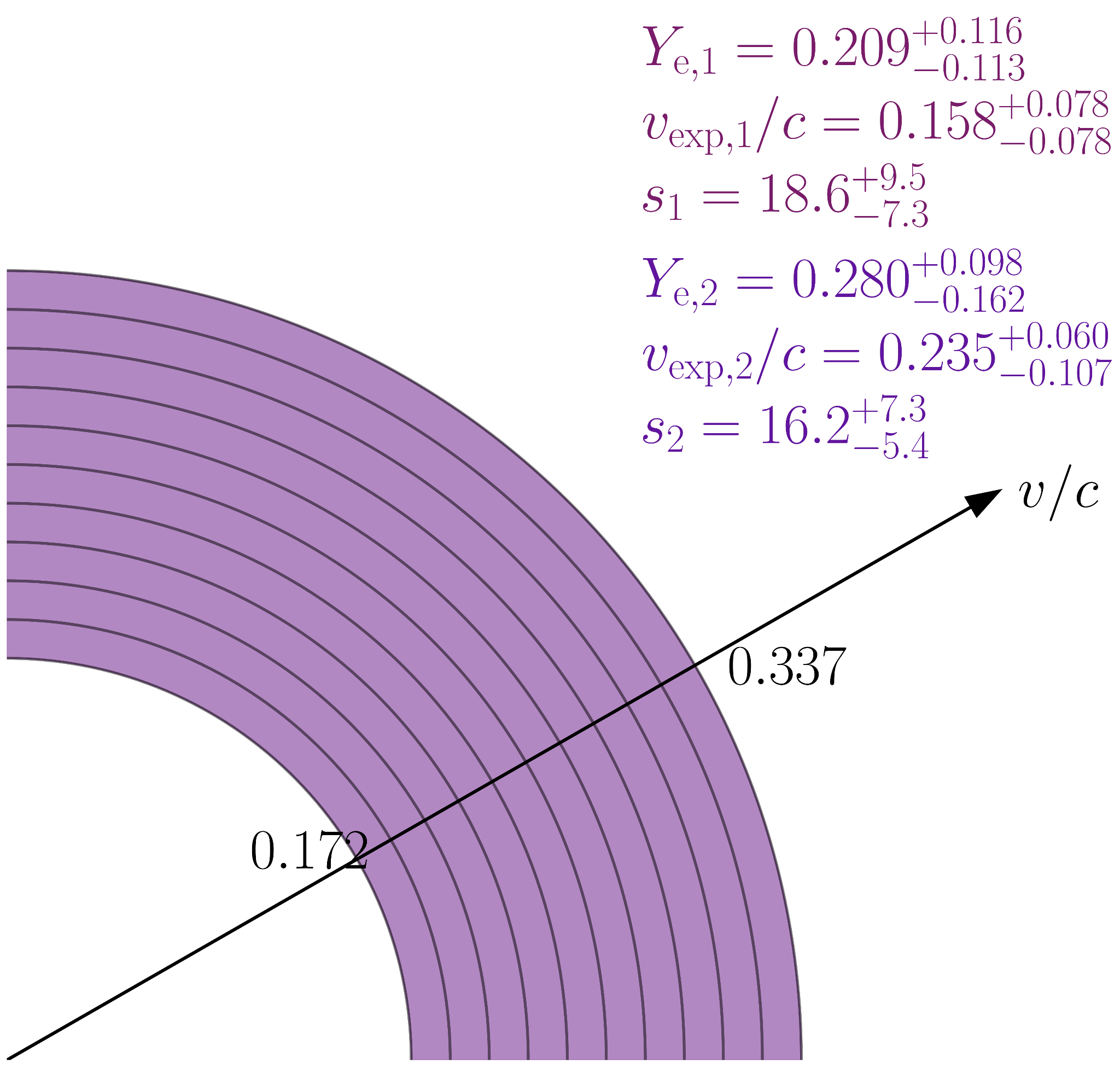 ~complete overlap; different compositions
~complete overlap; different compositions
‹#›
Vieira et al
Compare components' abundances @ 3.4 days
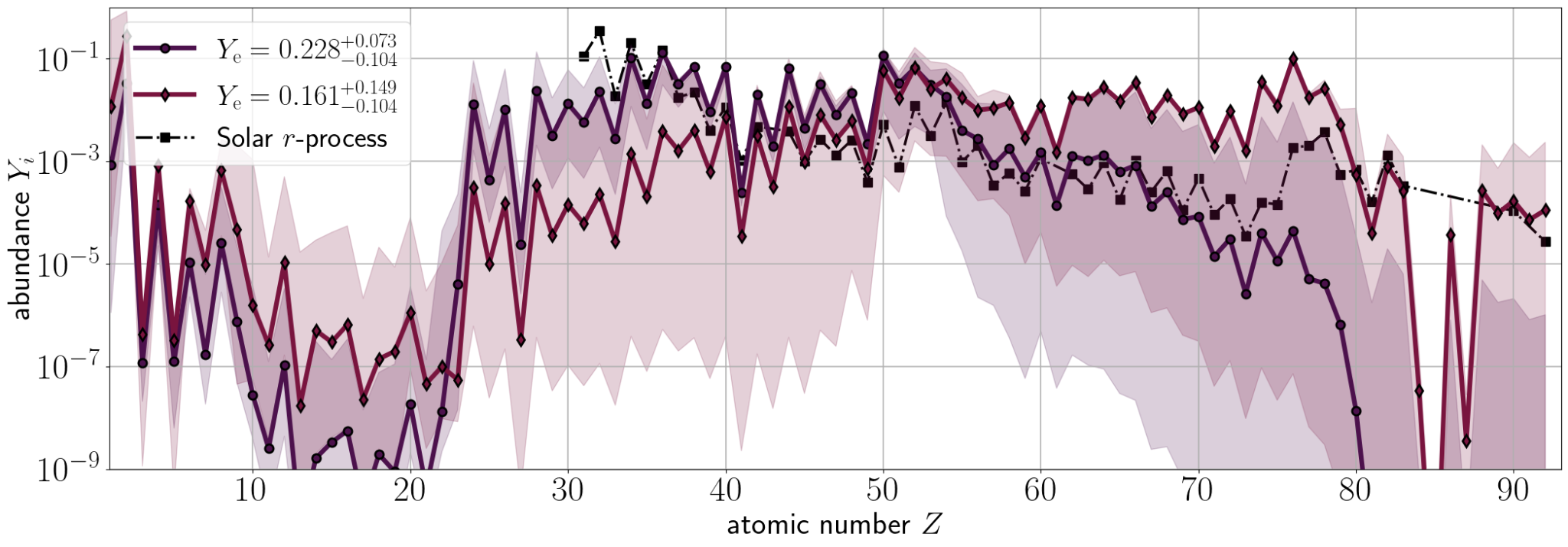 Vieira+24 (SPARK II) 
Solar r-process: Lodders 09 & Bisterzo+14
‹#›
Compare components' abundances @ 3.4 days
more Sr
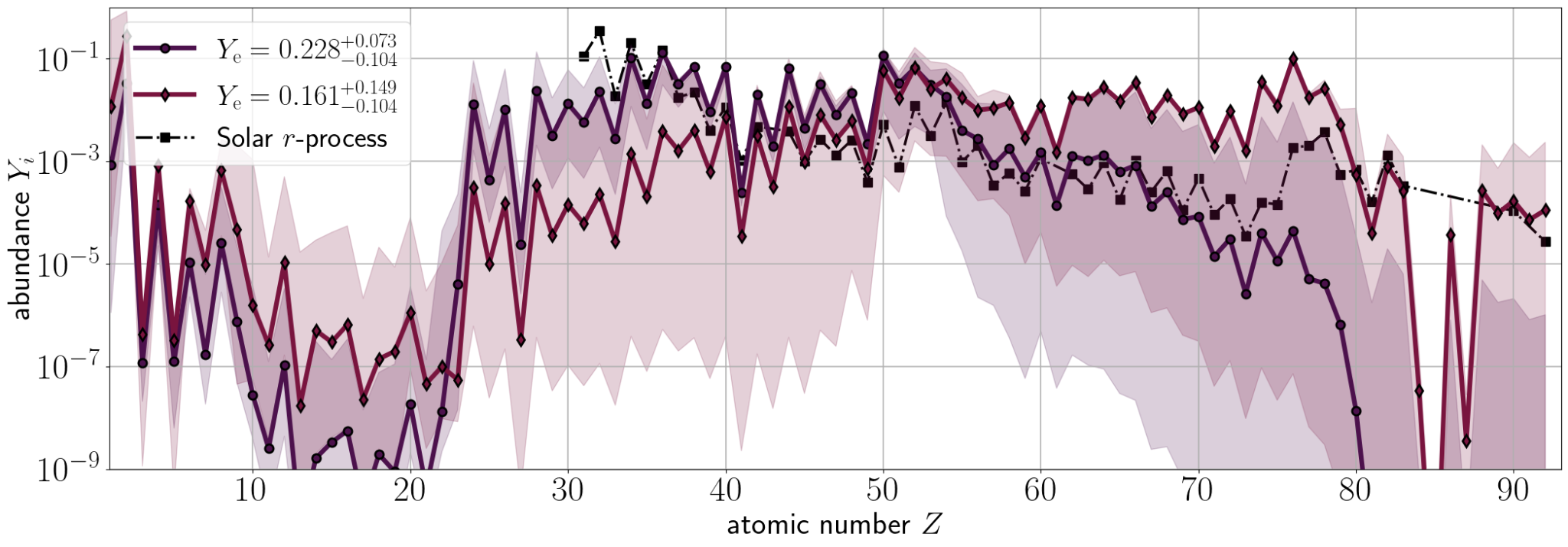 Vieira+24 (SPARK II) 
Solar r-process: Lodders 09 & Bisterzo+14
‹#›
Compare components' abundances @ 3.4 days
more lanthanides
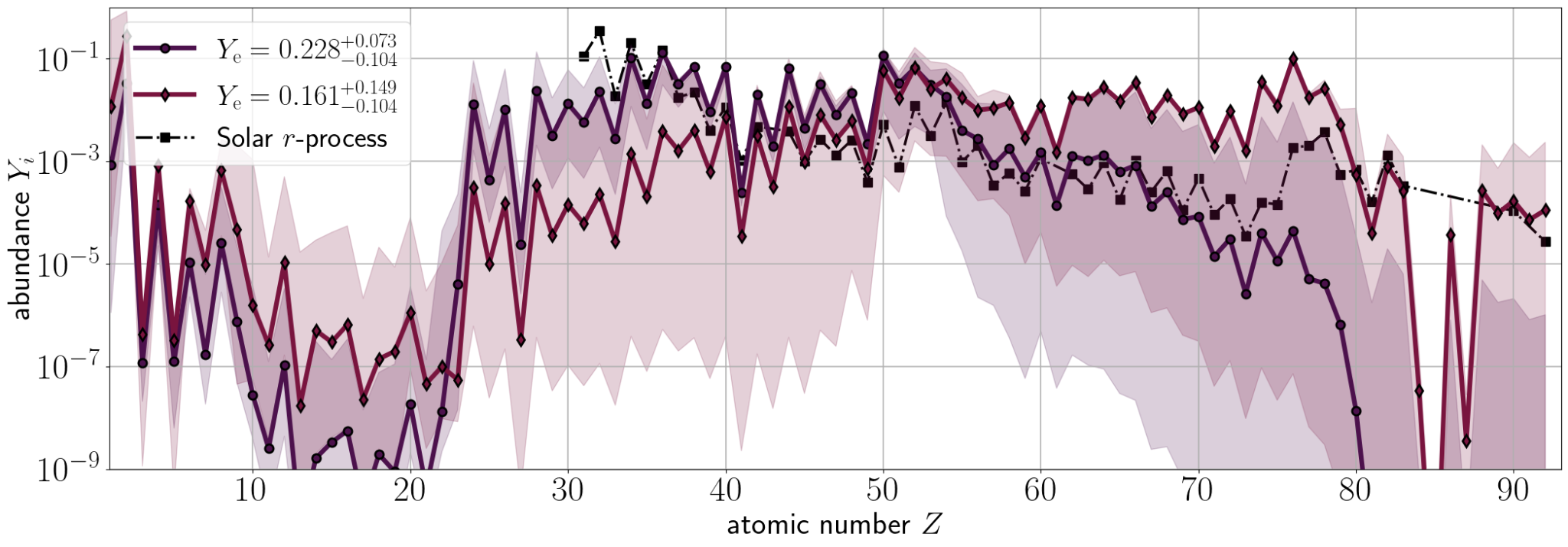 Vieira+24 (SPARK II) 
Solar r-process: Lodders 09 & Bisterzo+14
‹#›
Conclusions & looking forward
We infer abundances of the GW17017 kilonova at 1.4, 2.4, 3.4, and 4.4 days post-merger
New lanthanide-rich red component emerges at 3.4 days, in addition to the blue component
Next steps:
We can also infer the heating rates; how do these drive light curves?
Are non-LTE effects relevant at later epochs?
What about new kilonovae?
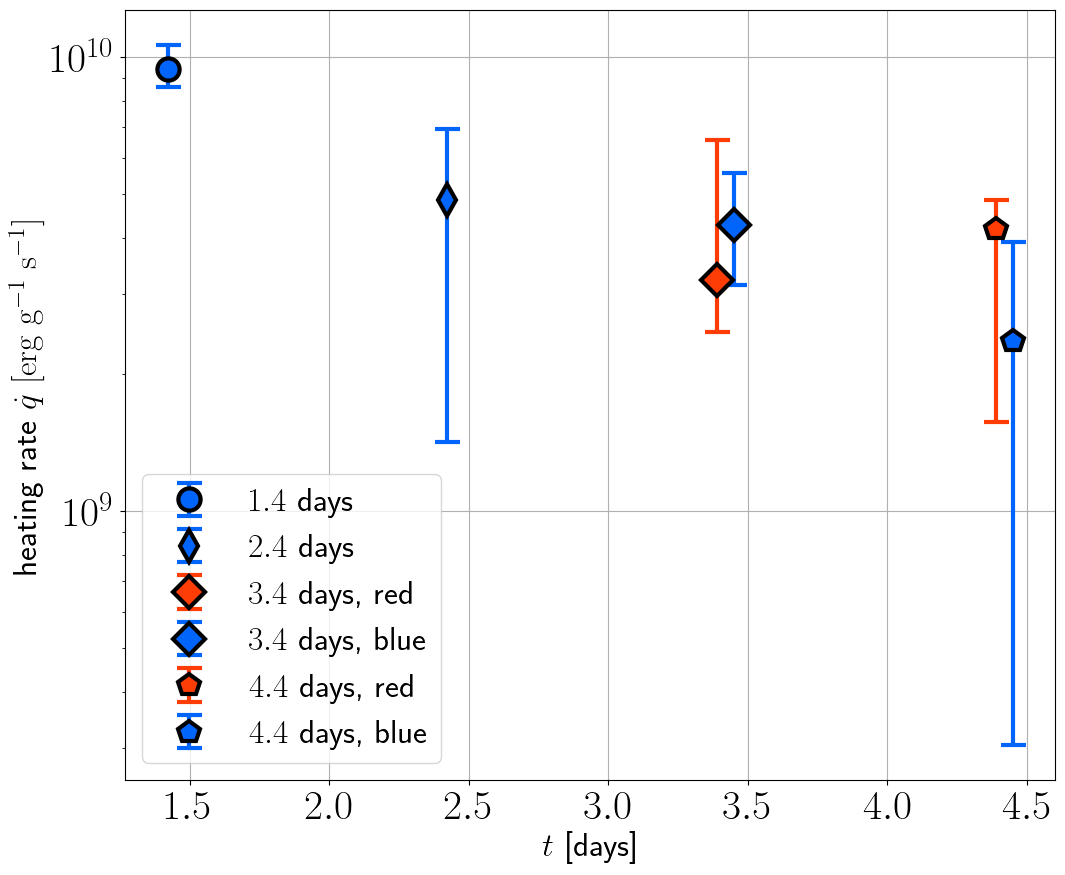 ‹#›
EXTRA RESULTS FOLLOW
‹#›
Posteriors for electron fraction and entropy
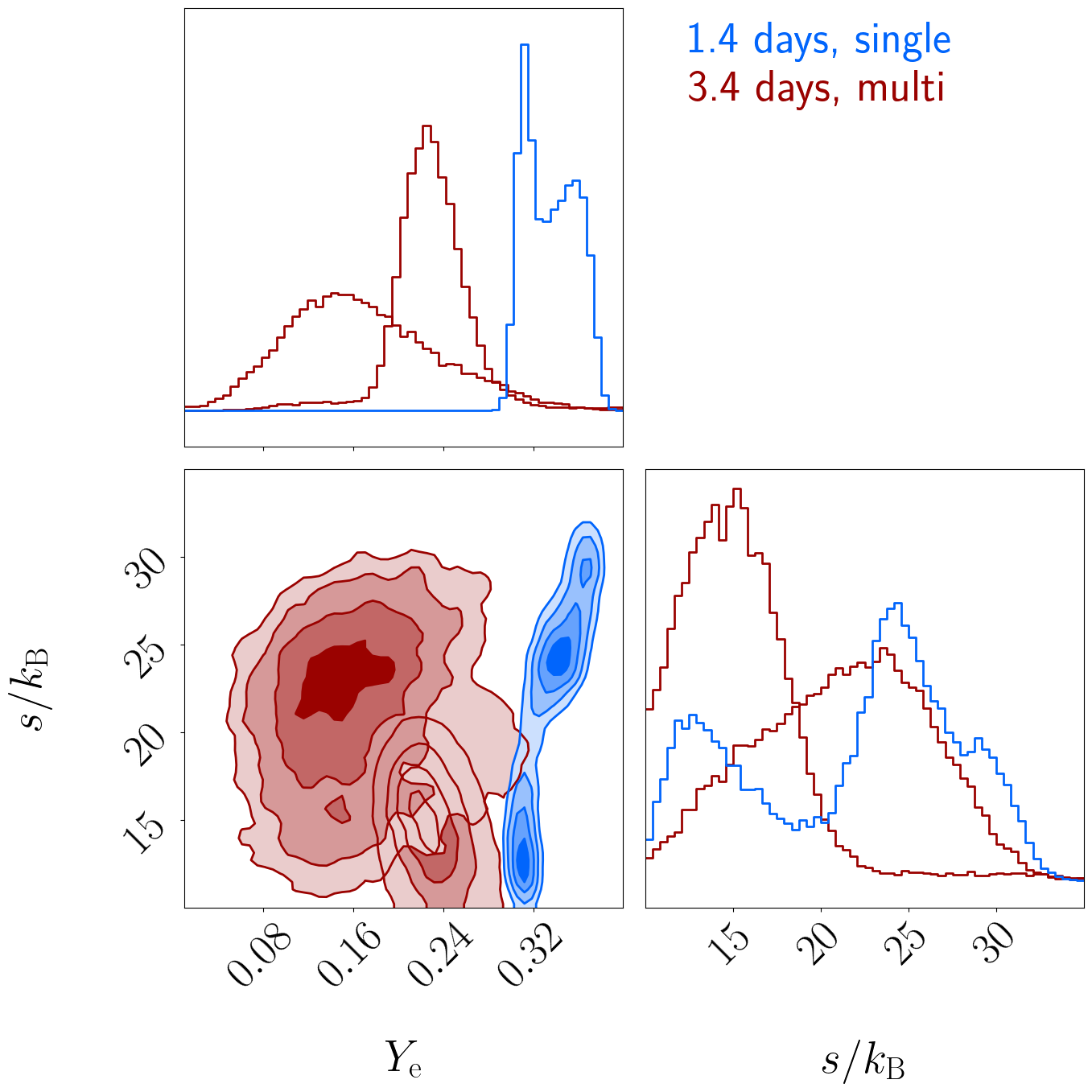 ‹#›
Vieira et al
Posteriors for electron fraction and entropy
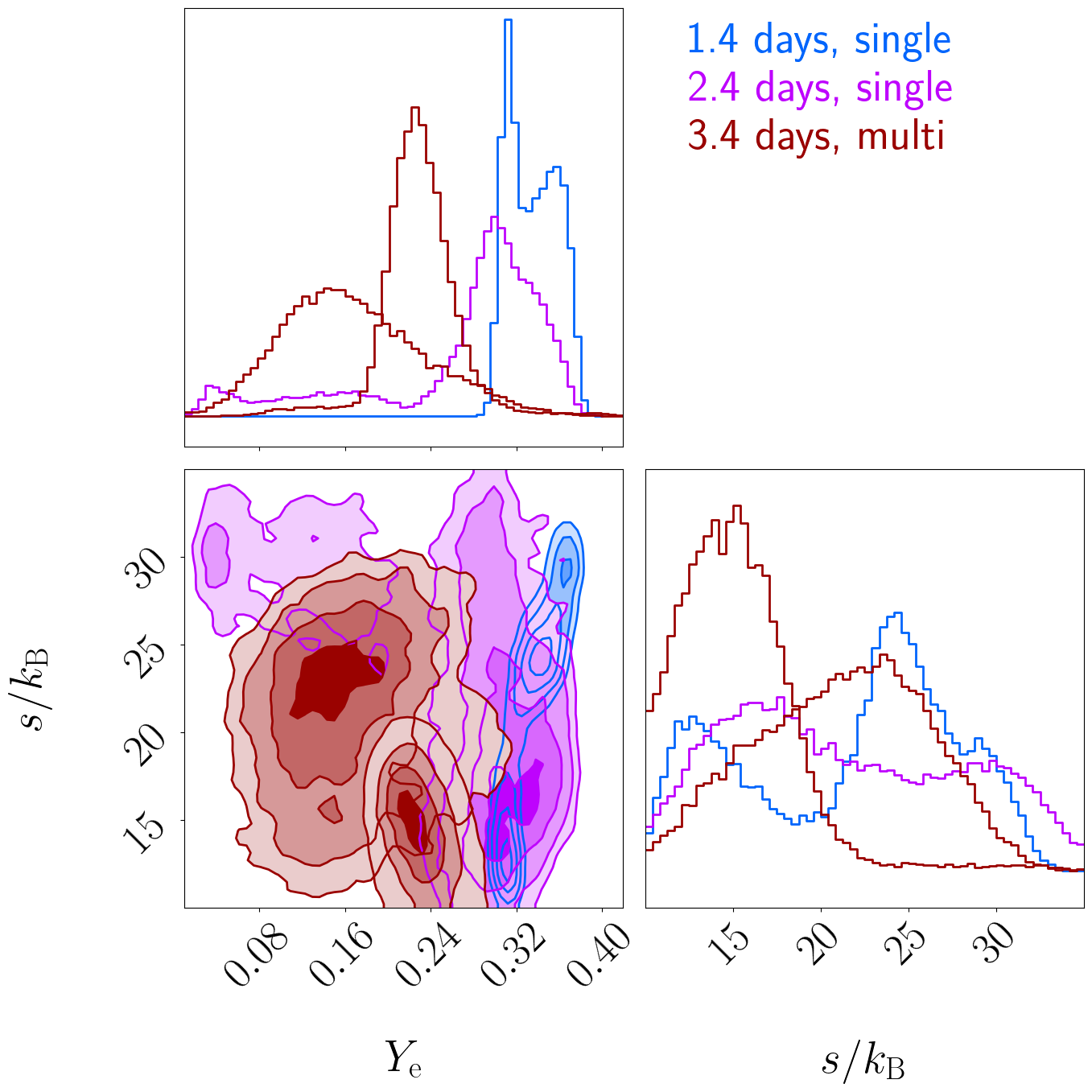 ‹#›
Vieira+24 (SPARK II)
Posteriors for electron fraction and entropy
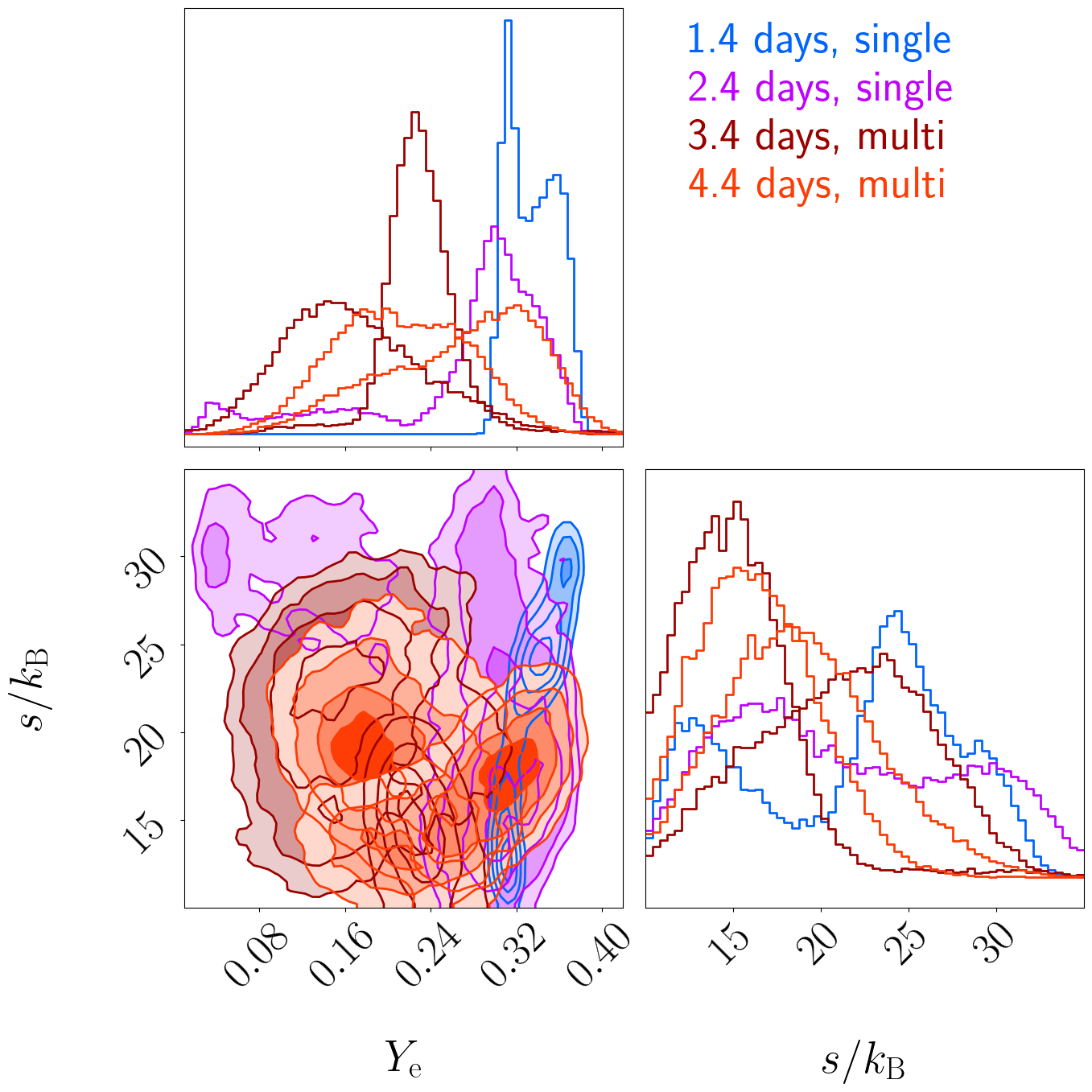 ‹#›
Vieira et al
1.4 days, single-component
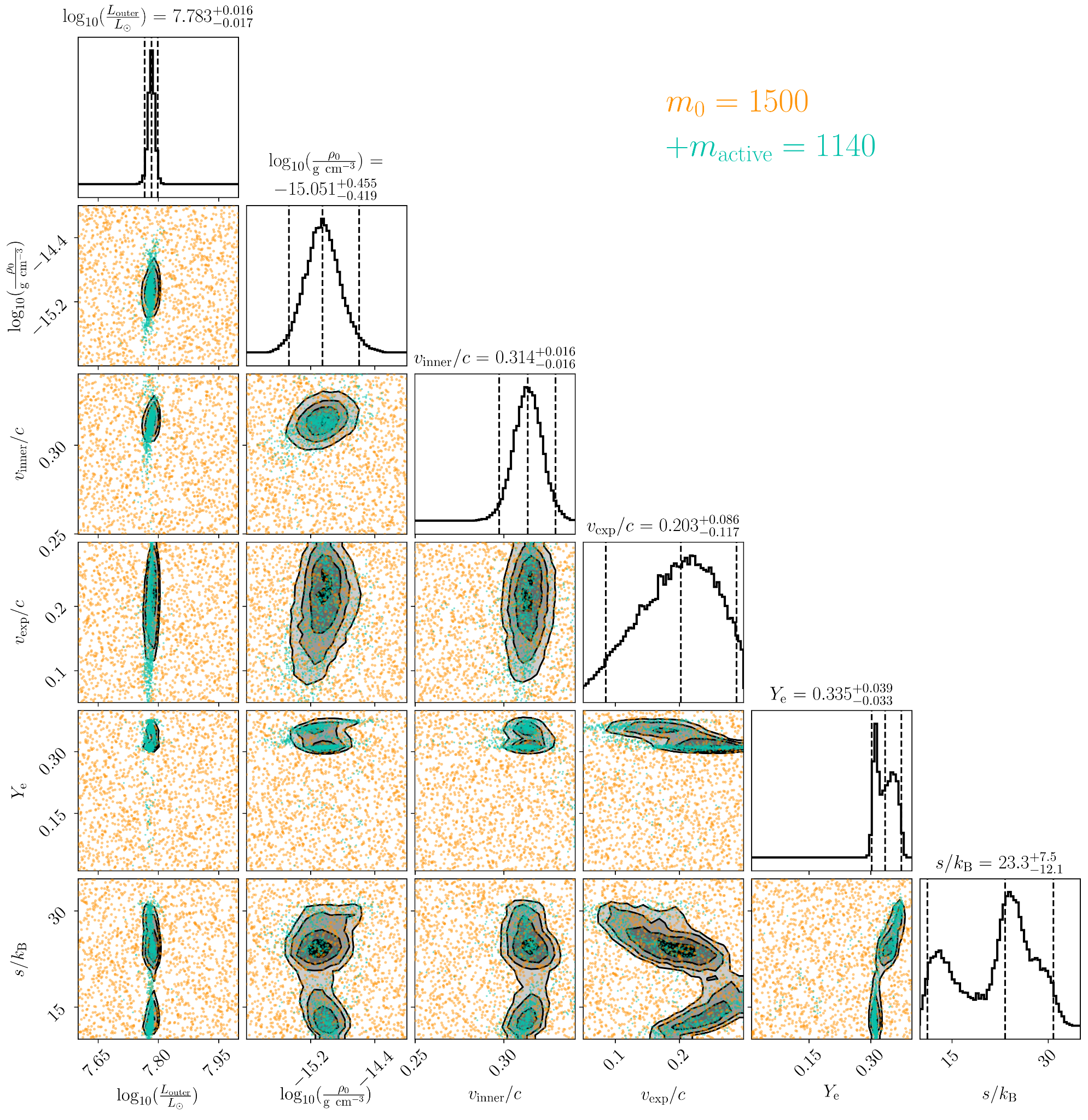 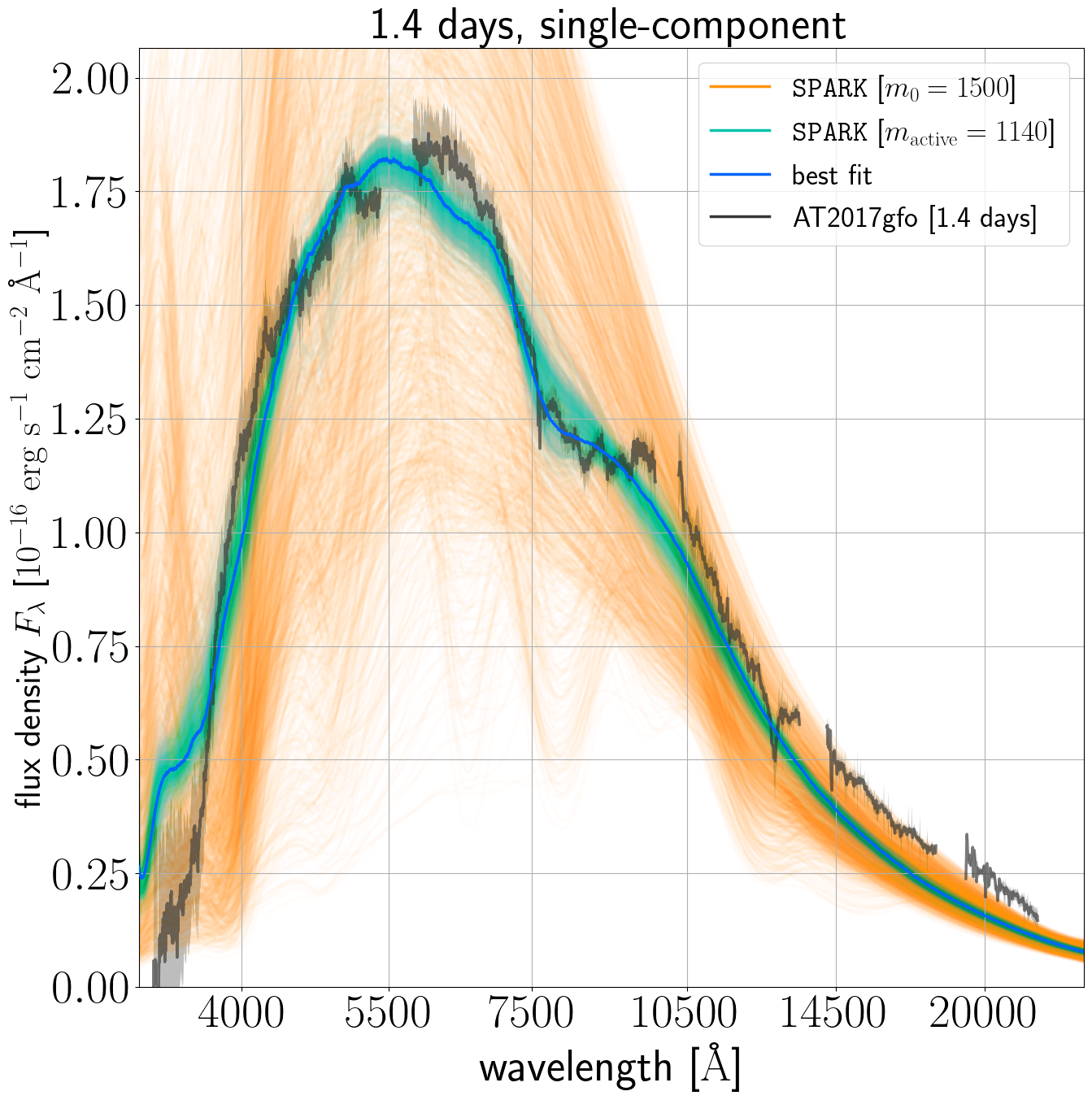 ‹#›
Vieira+24 (SPARK II)
2.4 days, single-component
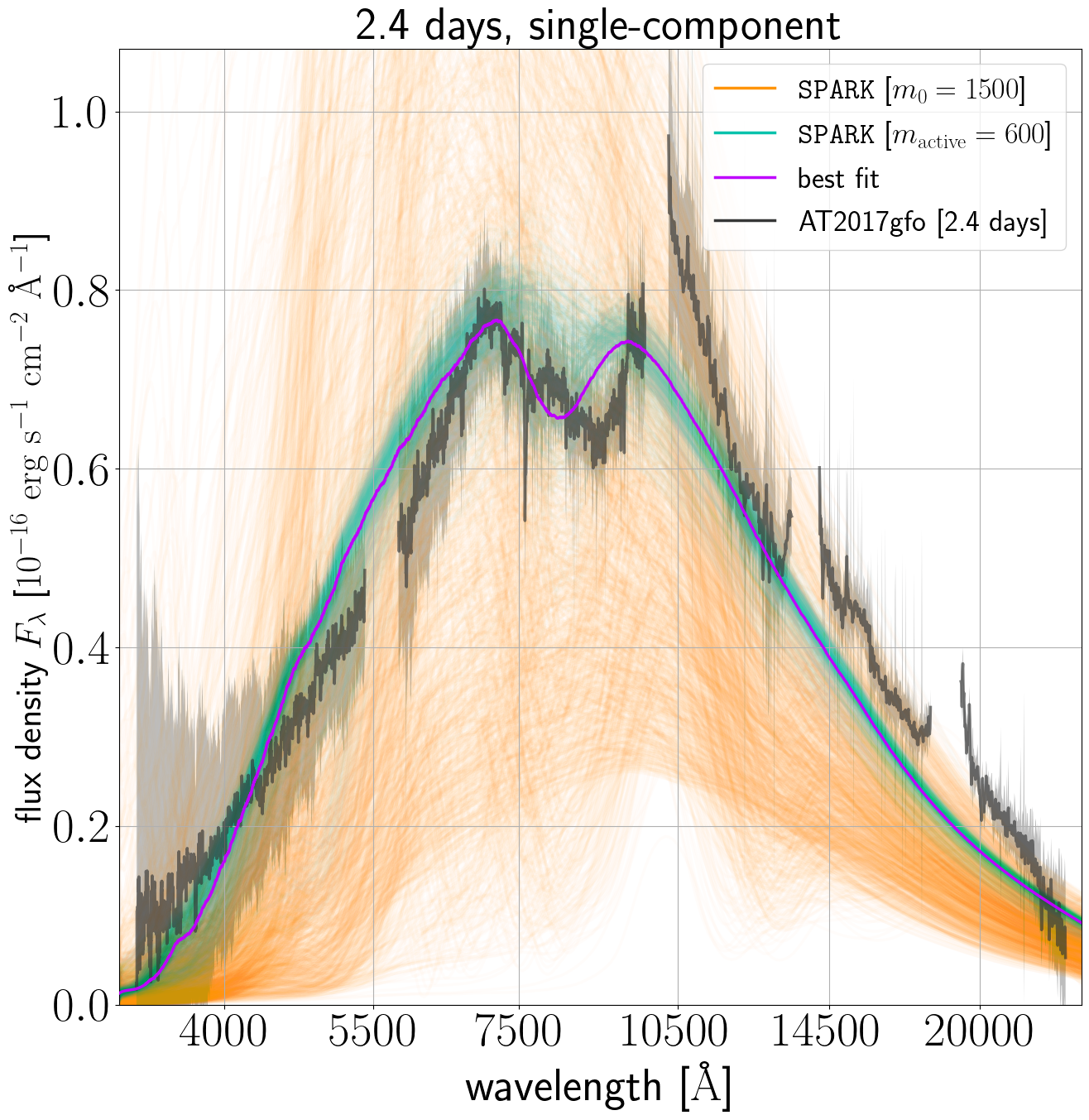 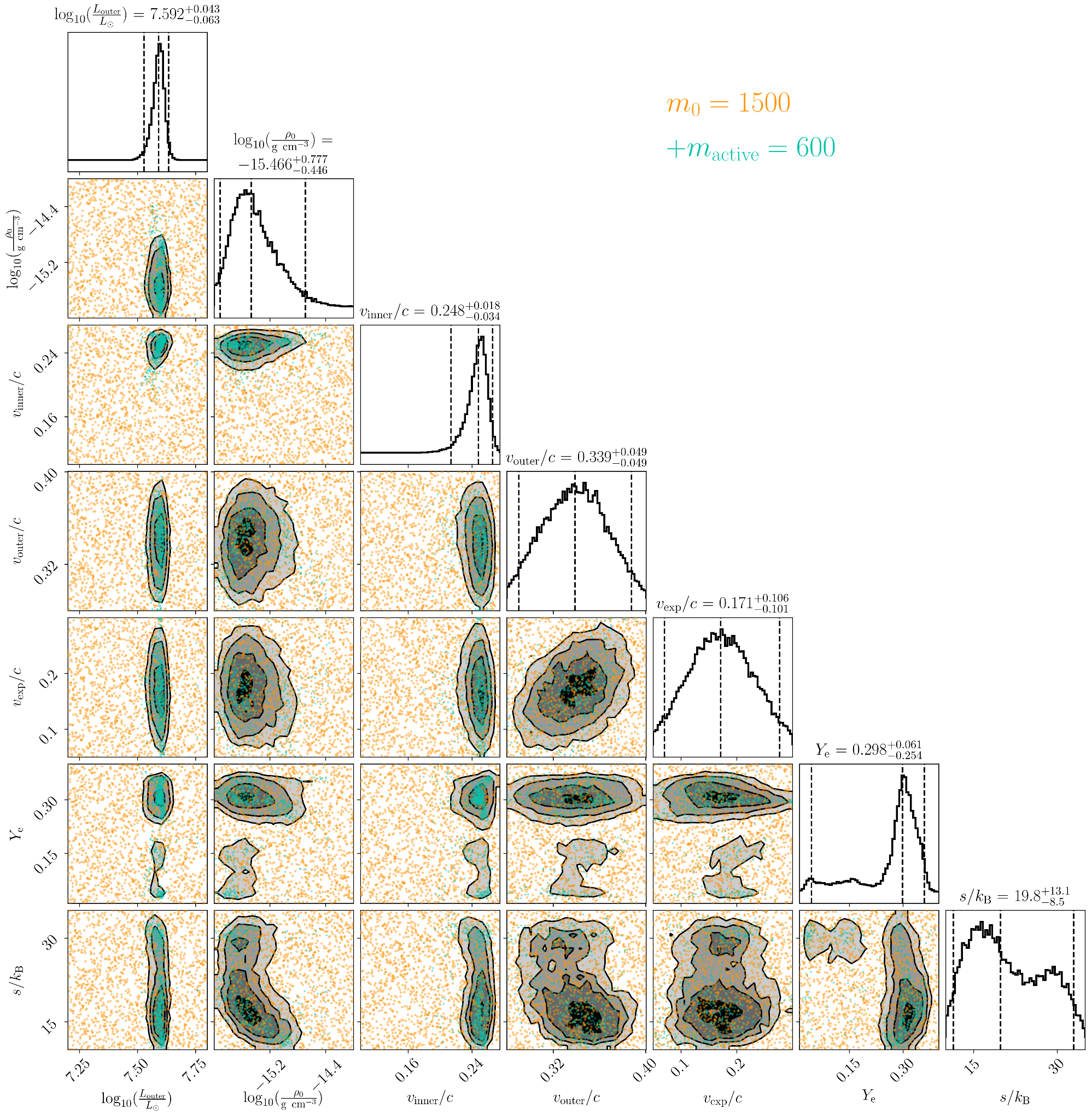 ‹#›
Vieira+24 (SPARK II)
3.4 days, multi-component
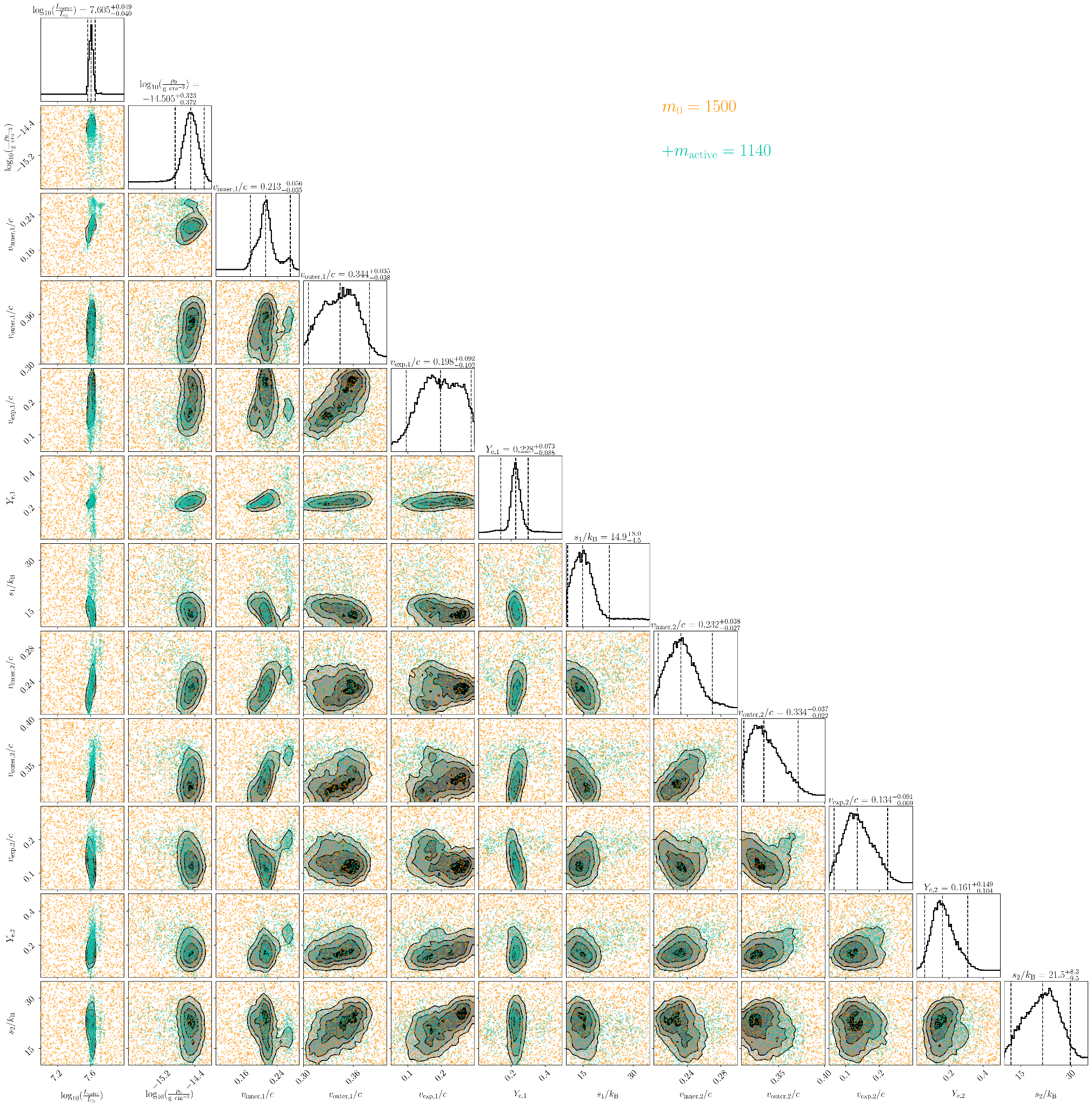 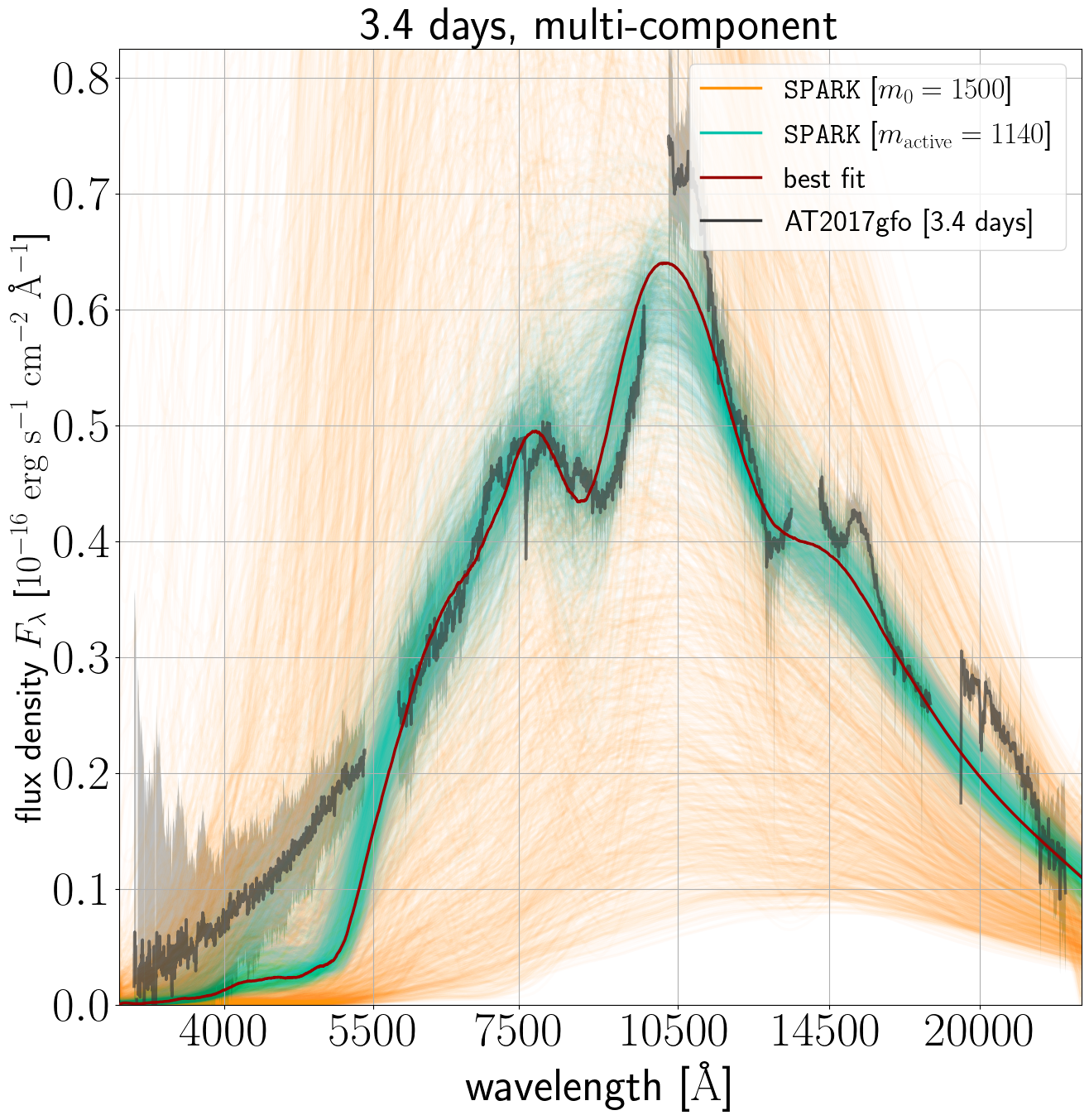 ‹#›
Vieira+24 (SPARK II)
4.4 days, multi-component
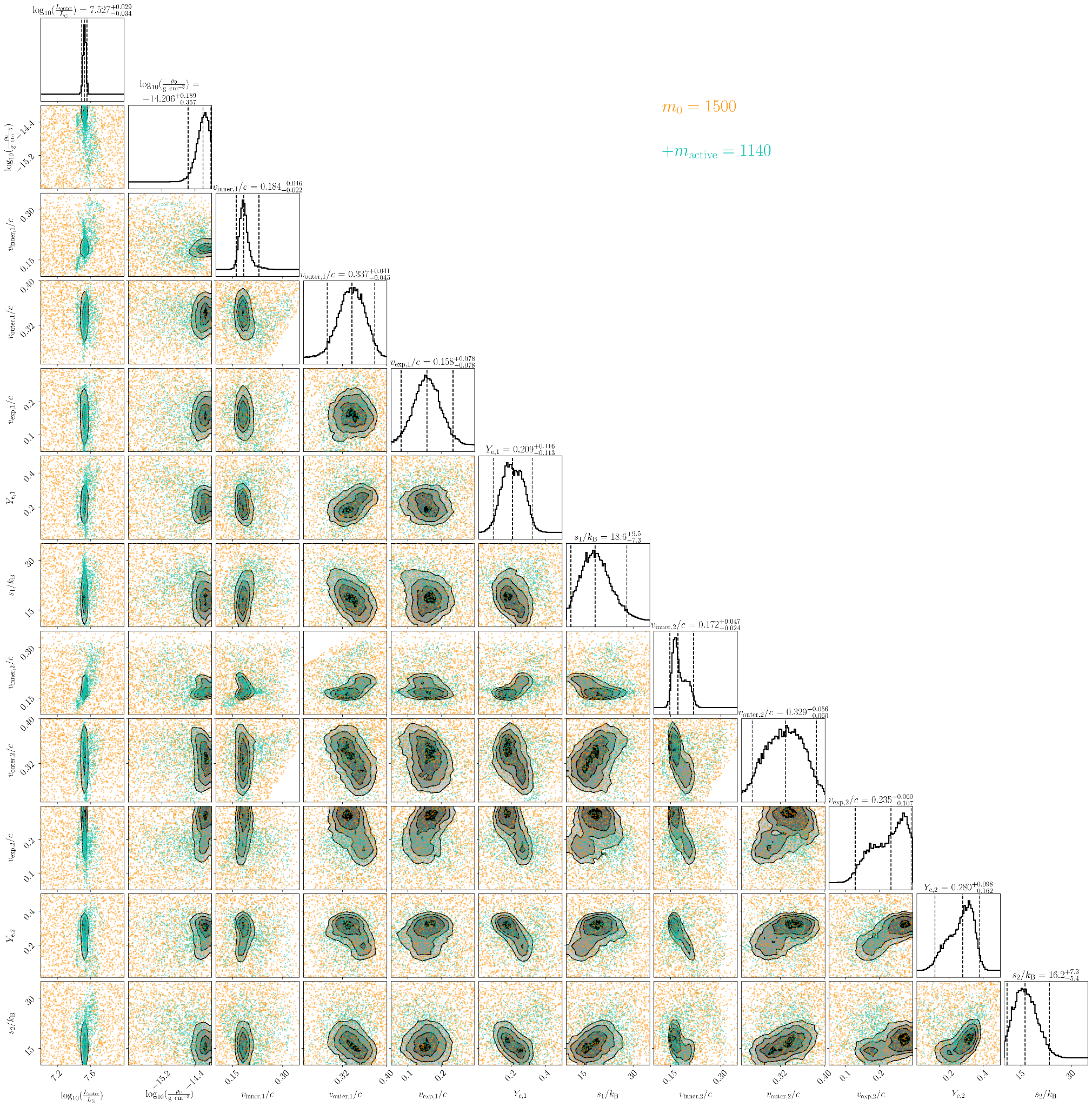 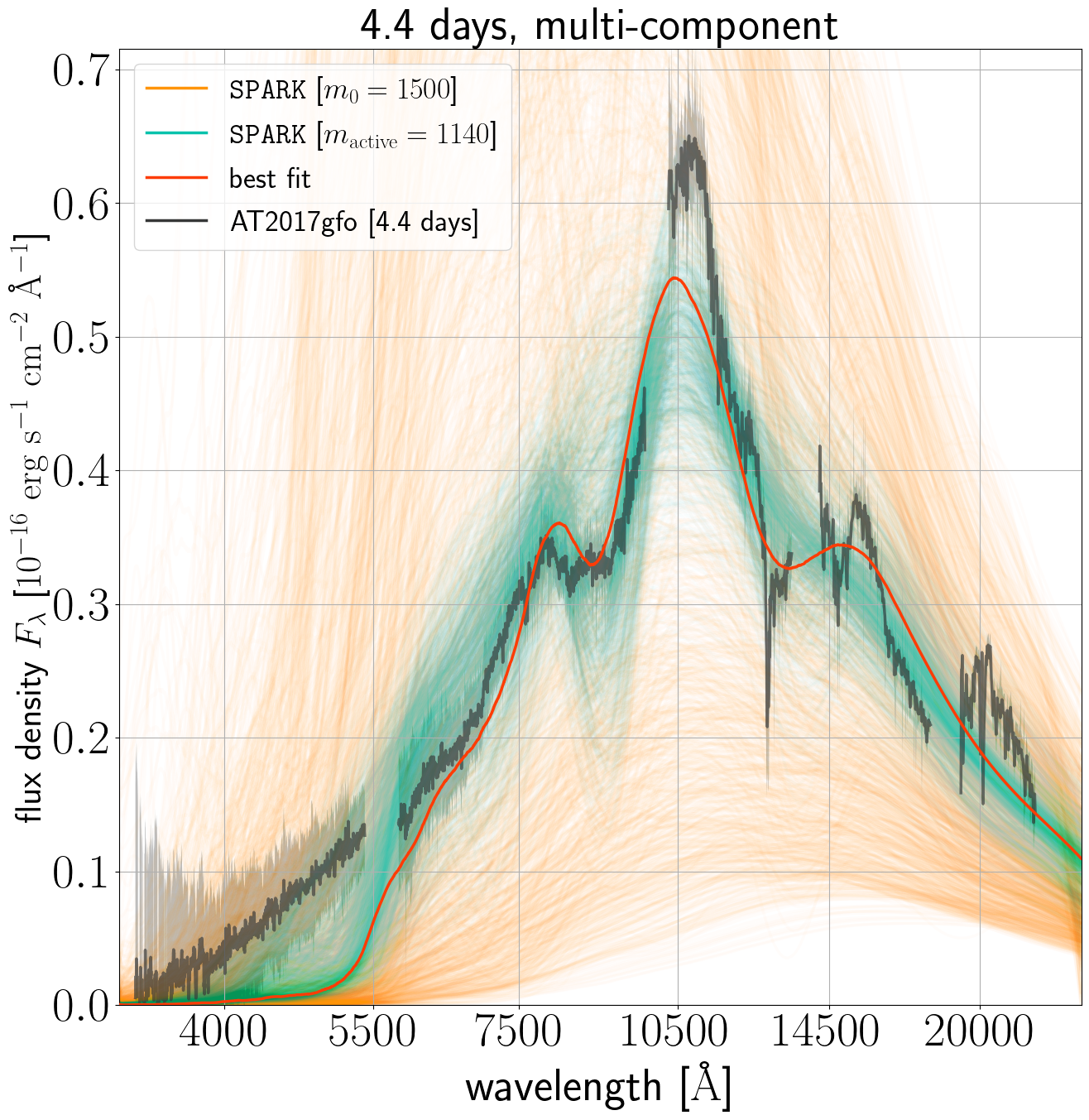 ‹#›
Vieira et al
Compare components' abundances @ 4.4 days
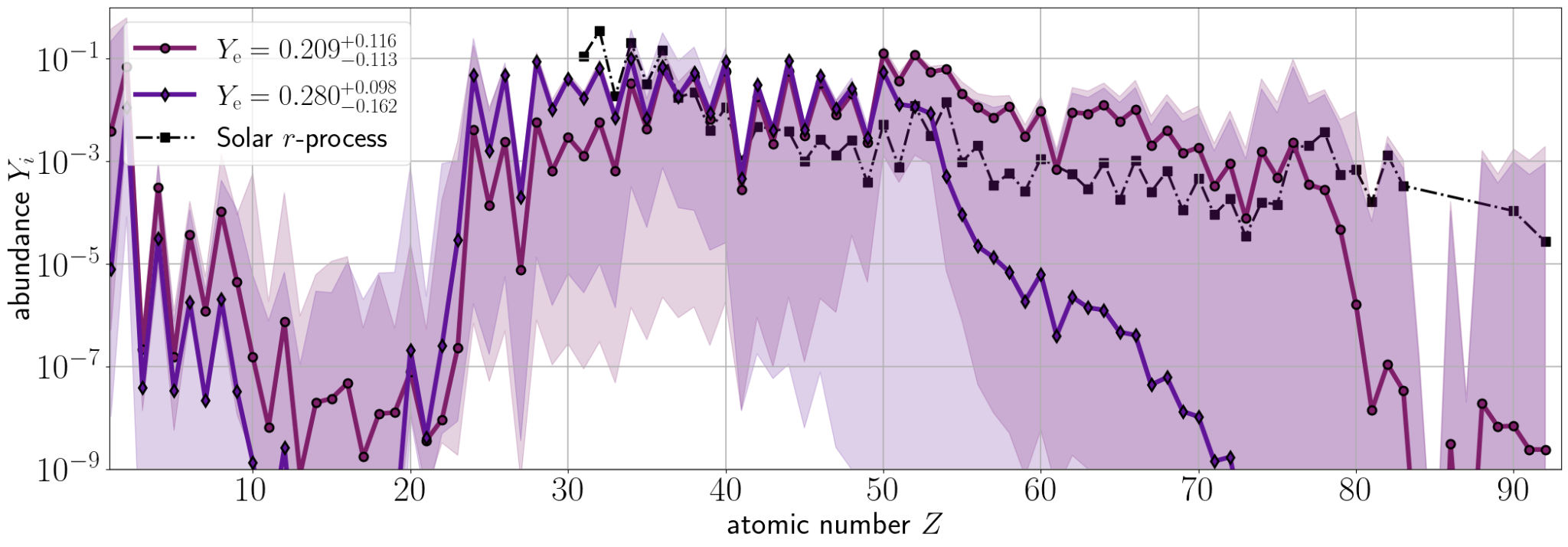 Vieira et al
Solar r-process: Lodders 09 & Bisterzo+14
‹#›
Multi-component ejecta geometries
1.4 days
2.4 days
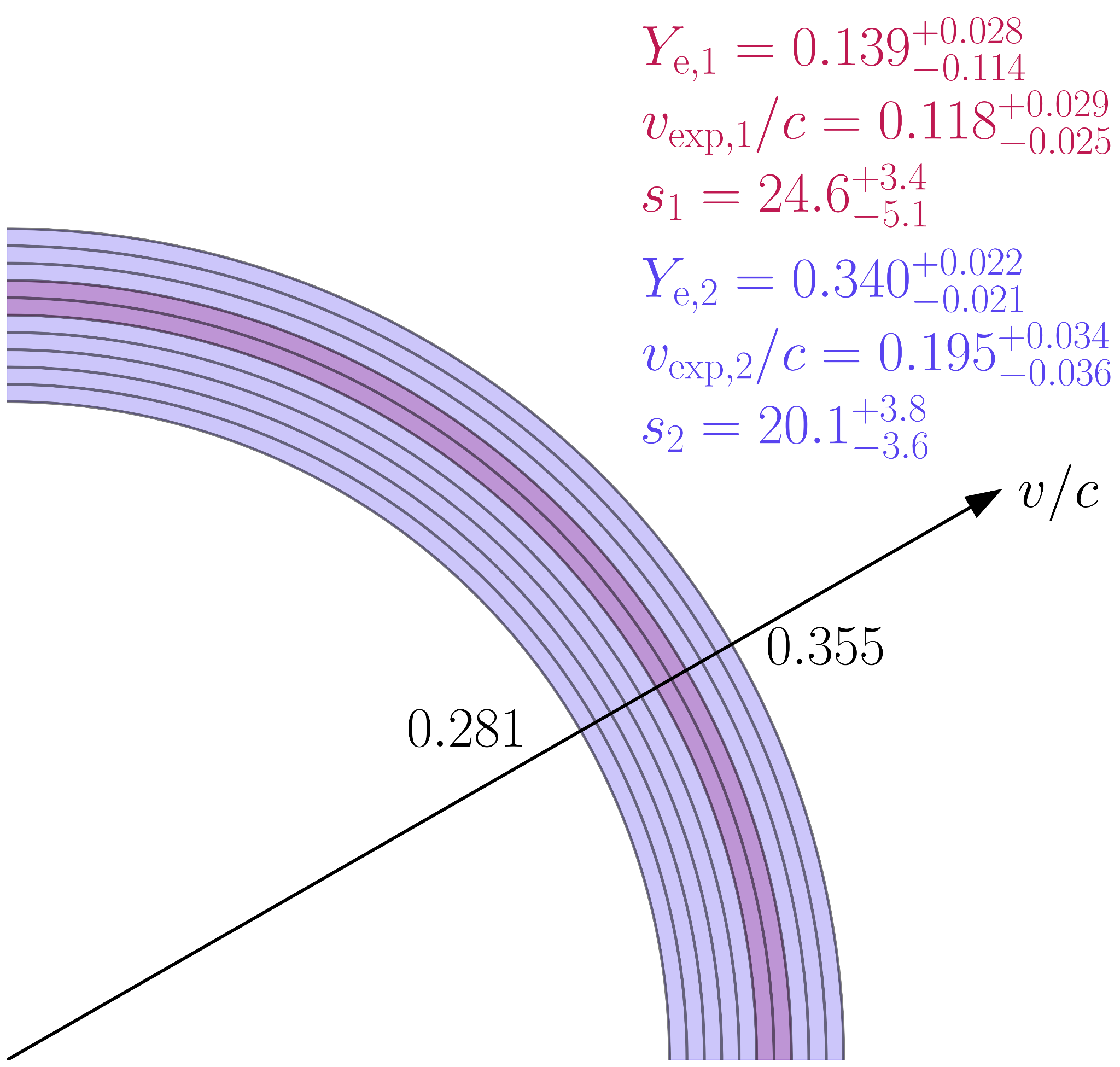 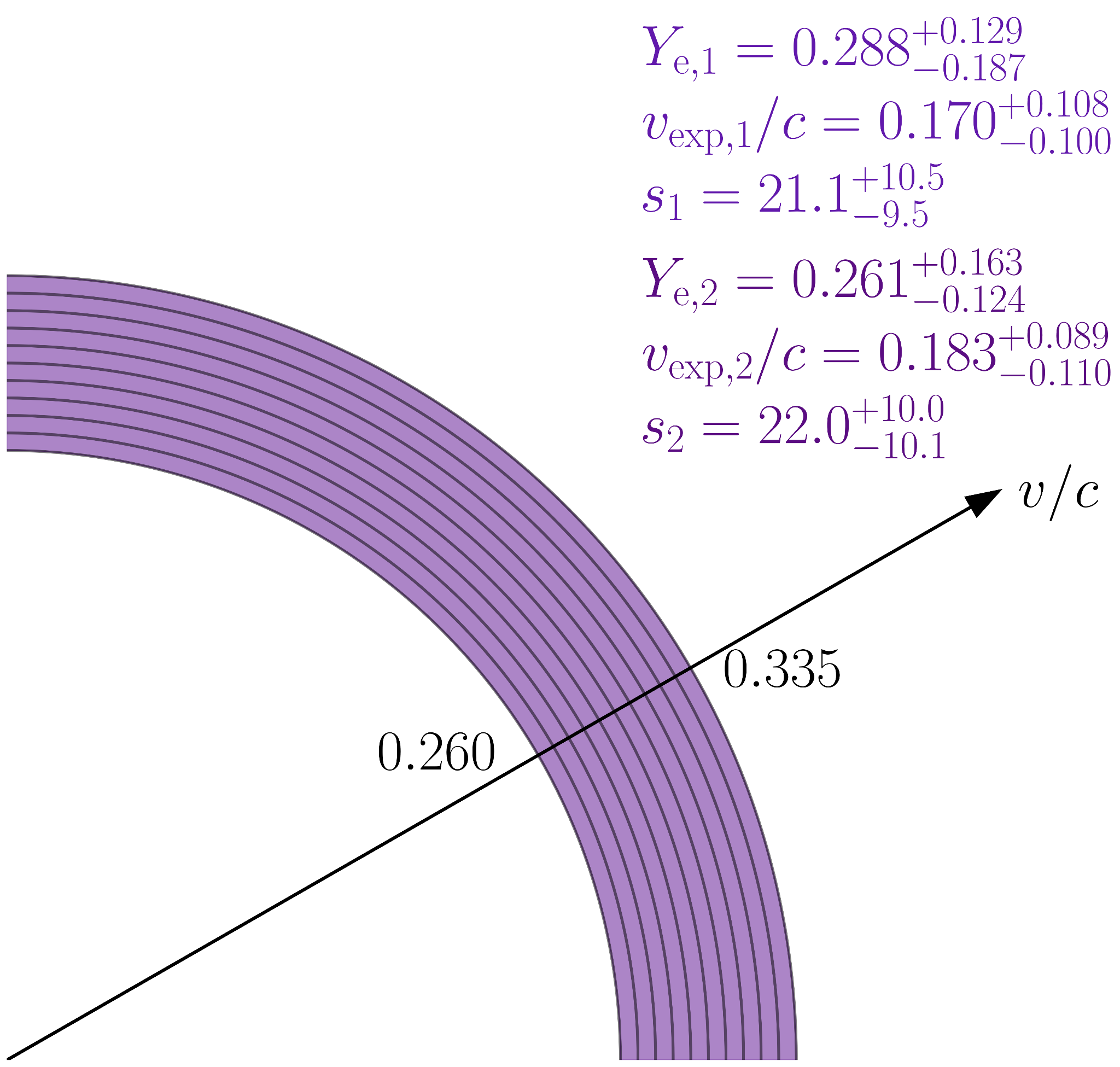 ‹#›
Vieira+24 (SPARK II)
Multi-component ejecta geometries
1.4 days
2.4 days
effectively single-component
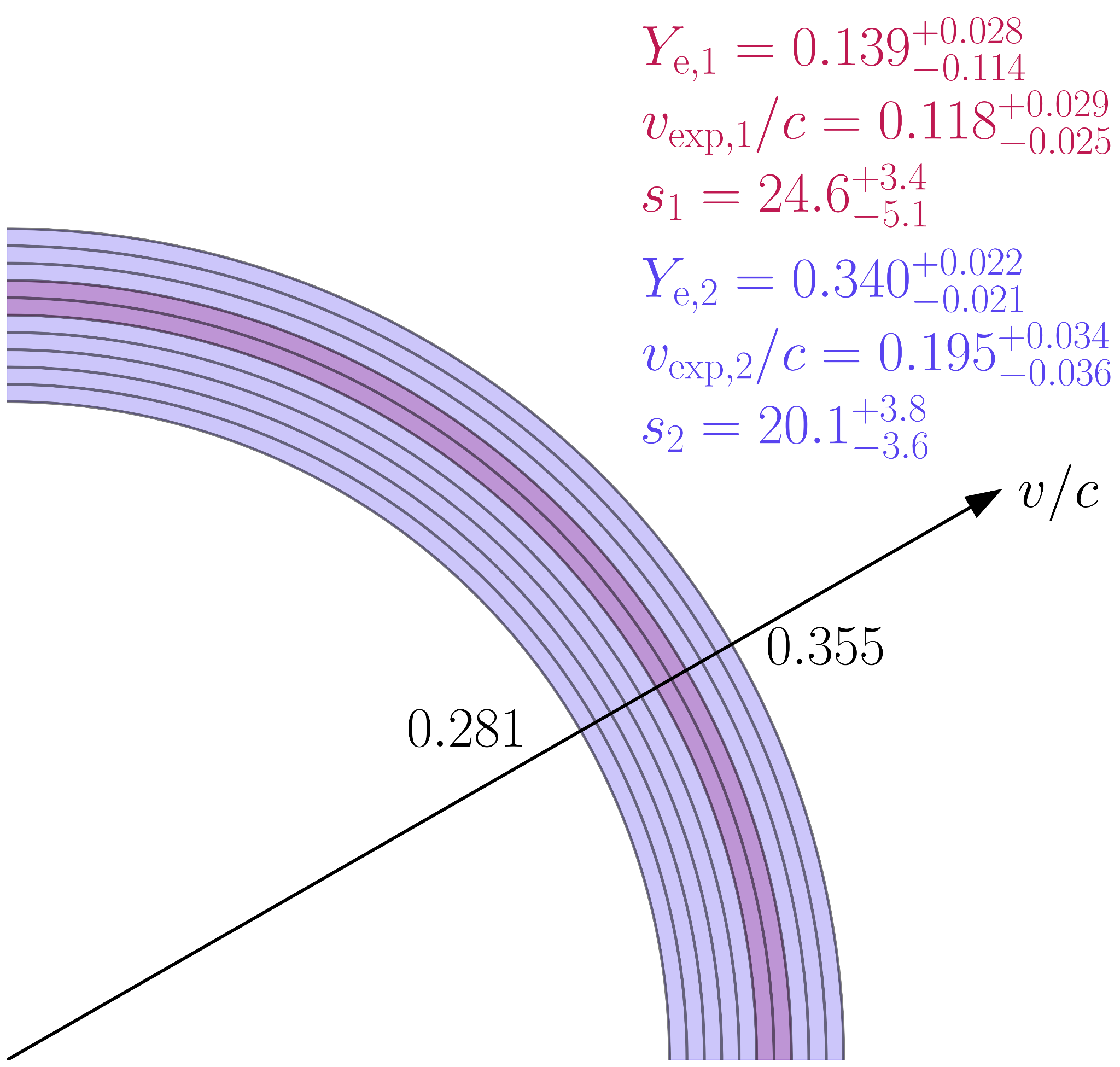 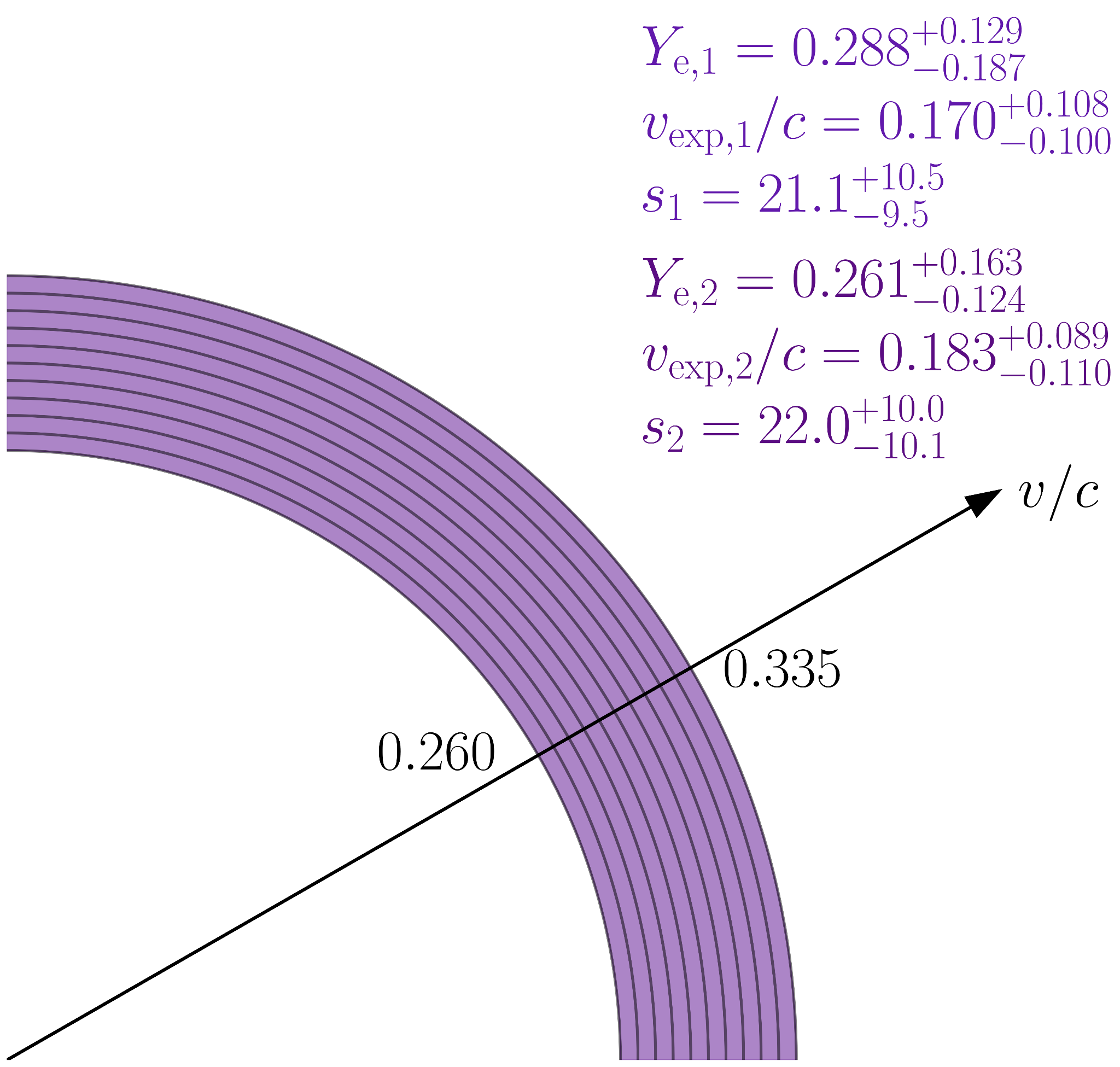 presence of red is negligible
complete overlap; similar compositions
‹#›
Vieira+24 (SPARK II)
Compare components' abundances @ 1.4 days
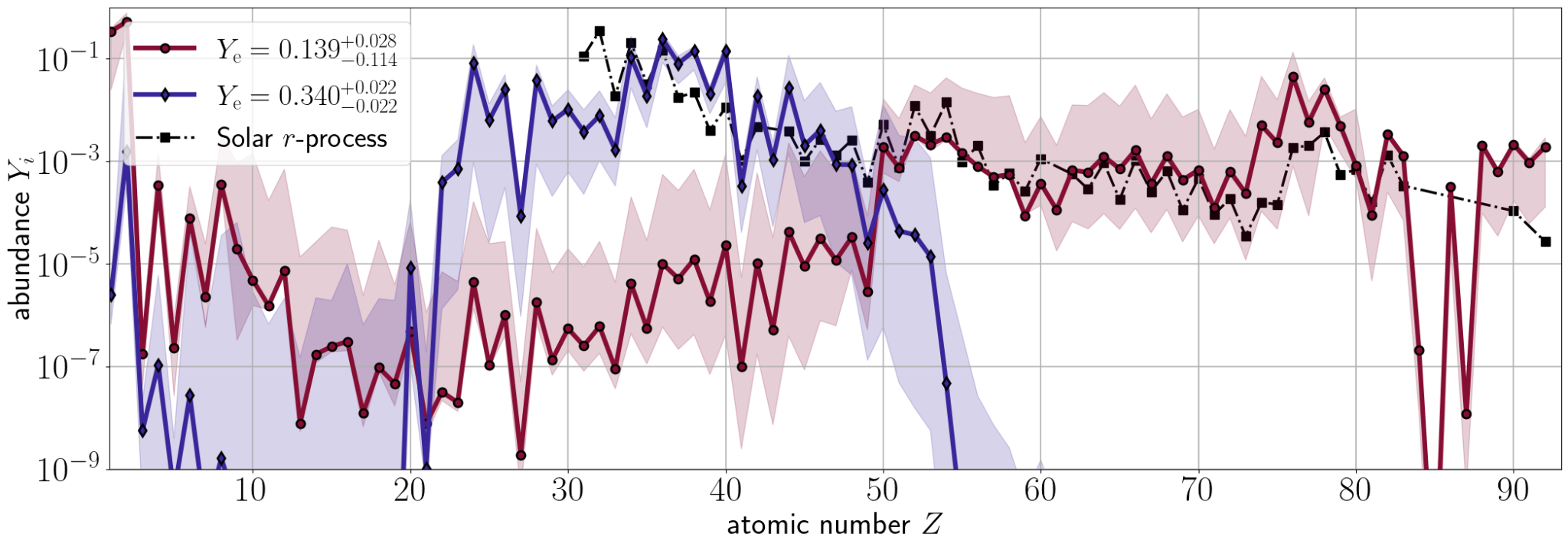 Vieira+24 (SPARK II) 
Solar r-process: Lodders 09 & Bisterzo+14
‹#›
Compare components' abundances @ 2.4 days
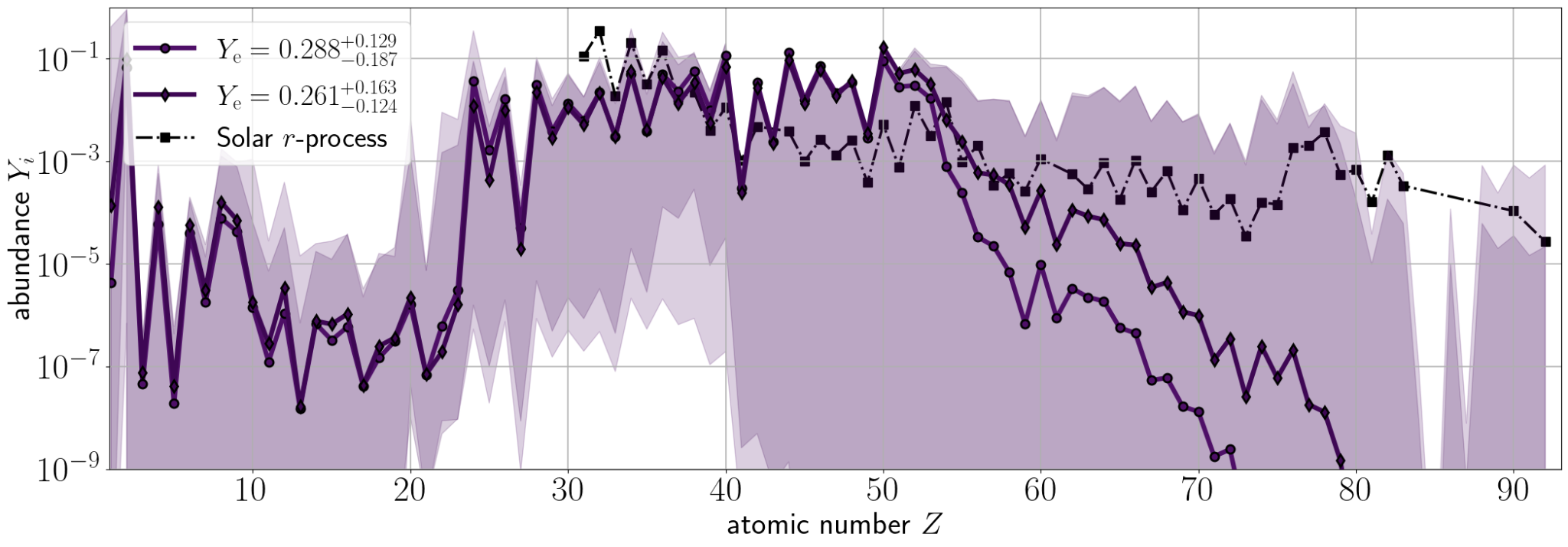 Vieira+24 (SPARK II) 
Solar r-process: Lodders 09 & Bisterzo+14
‹#›
Leave-one-out for favoured models
single-component
single-component
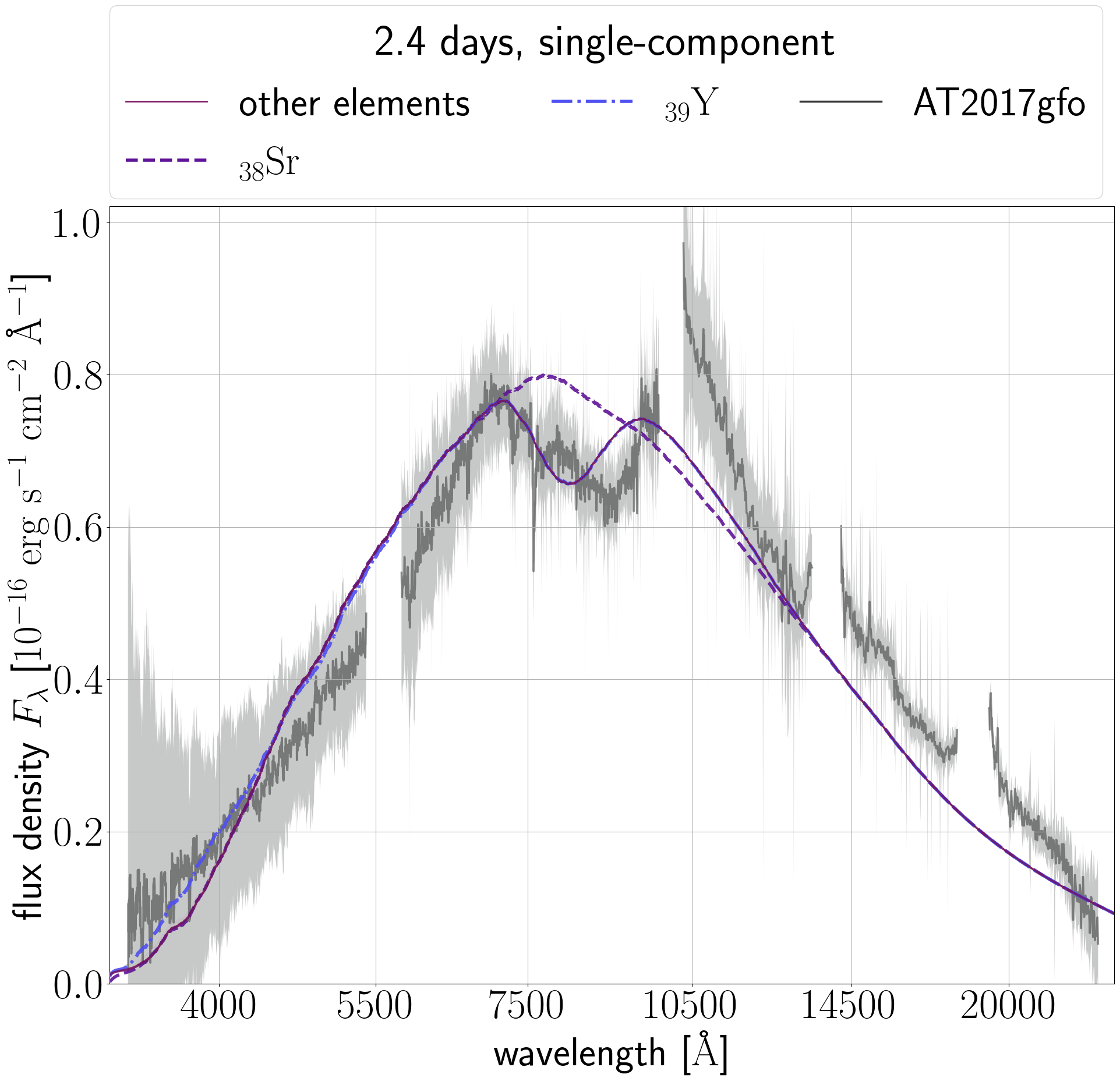 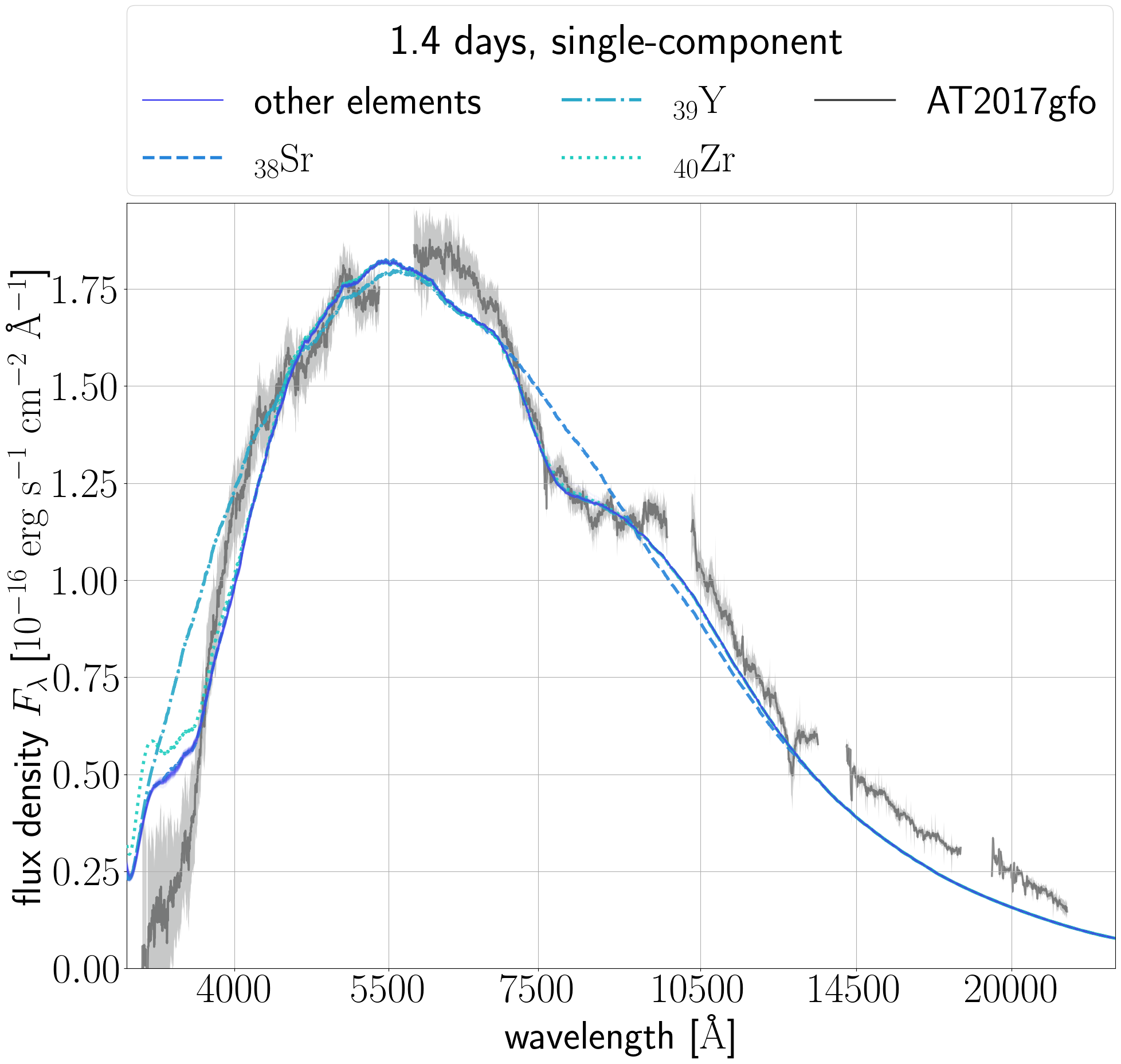 ‹#›
Vieira+24 (SPARK II)
Leave-one-out for favoured models
multi-component
multi-component
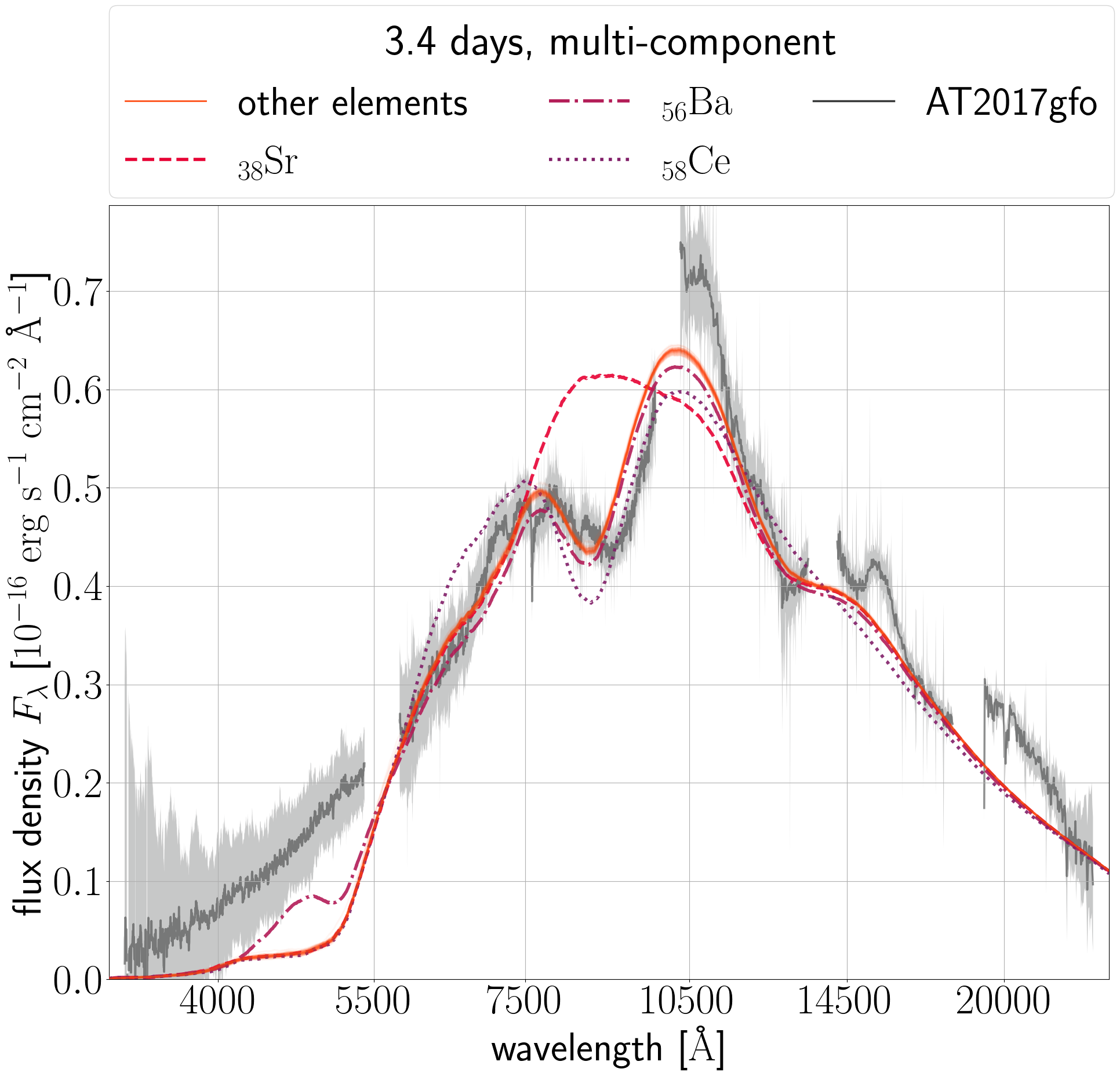 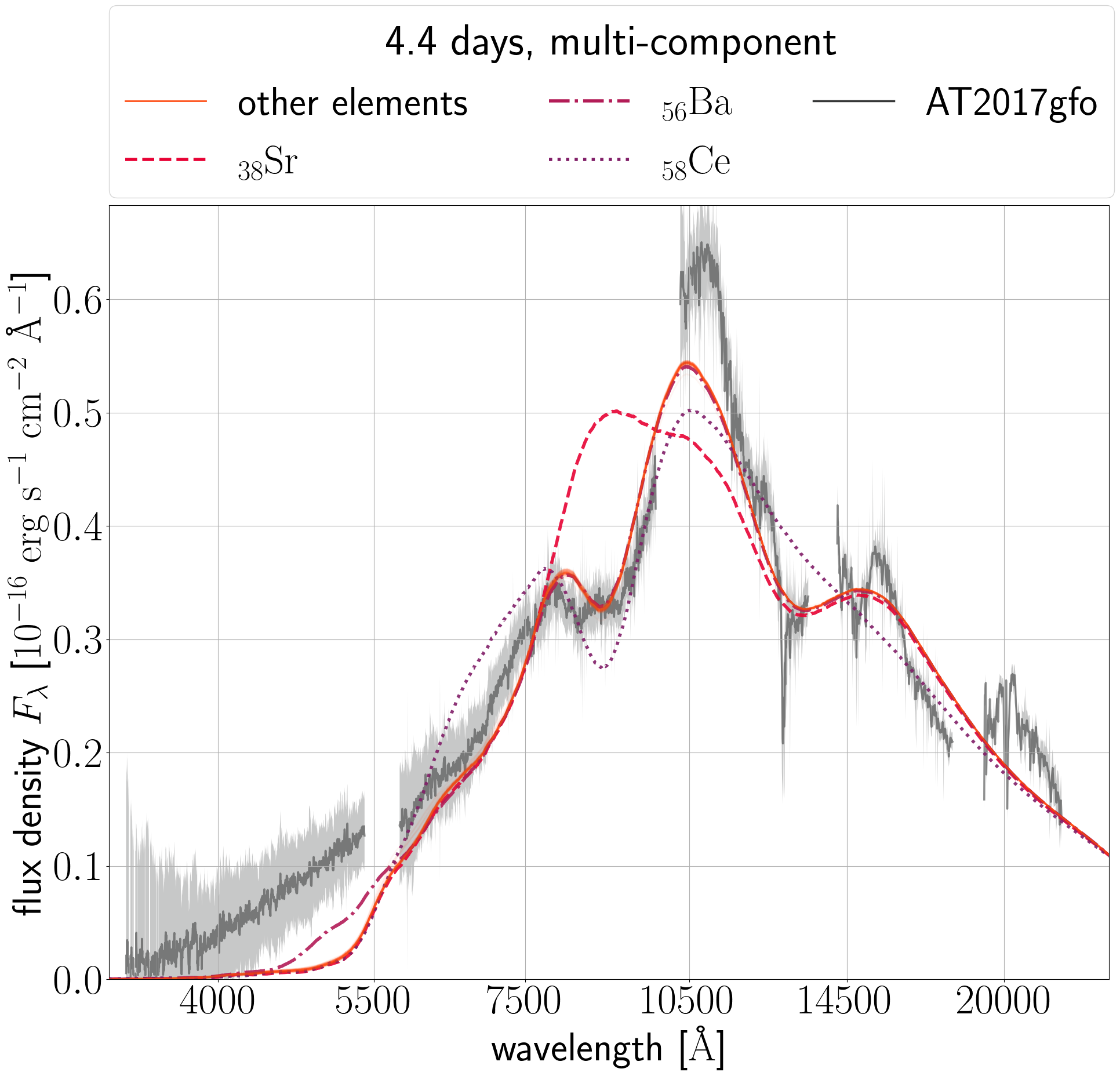 ‹#›
Vieira+24 (SPARK II)
Spectral DECompositions @ 1.4 days, single-component
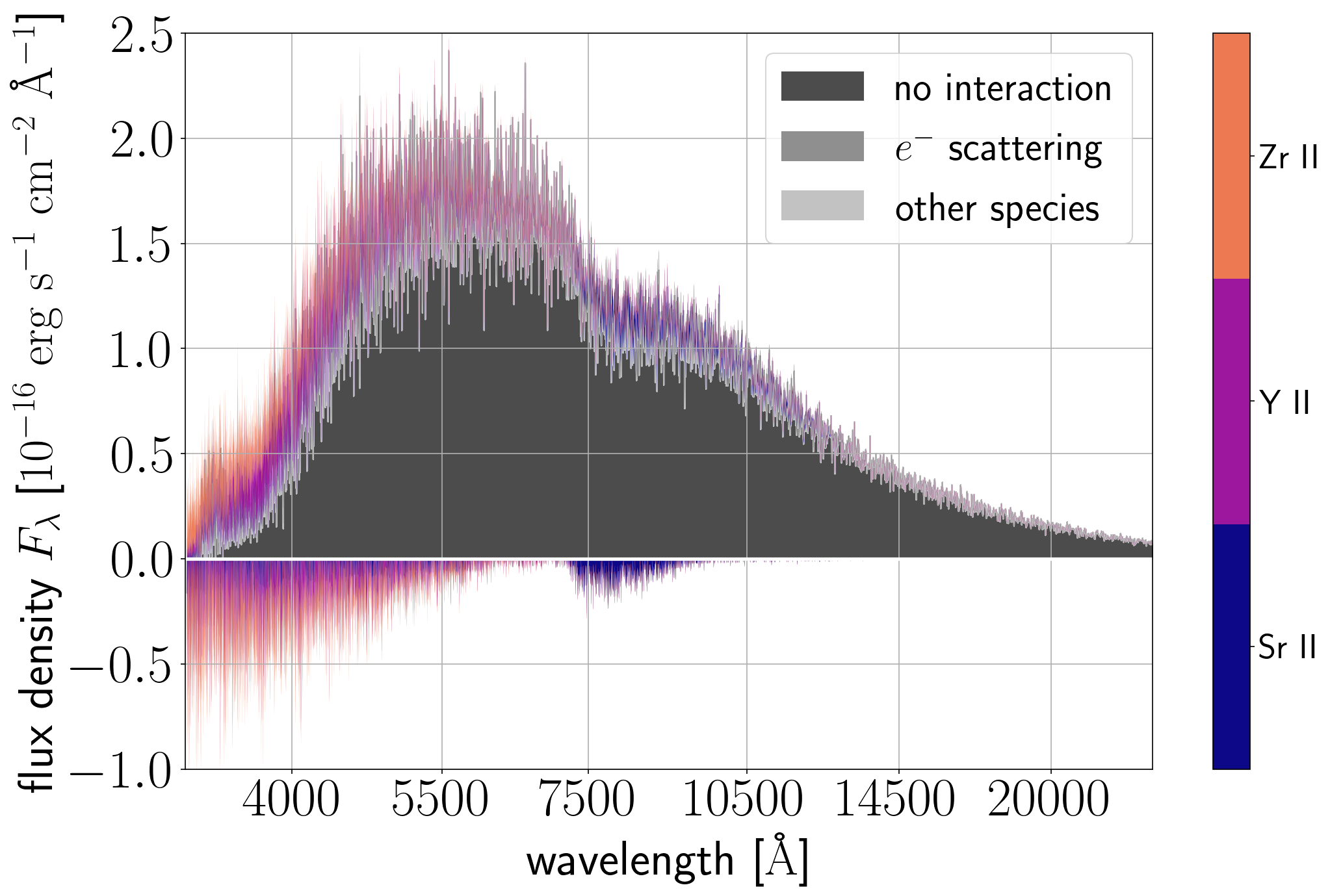 Sr II + Y II + Zr II responsible for 98.9% of all final matter-radiation interactions
‹#›
Vieira+24 (SPARK II)
Spectral DECompositions @ 2.4 days, single-component
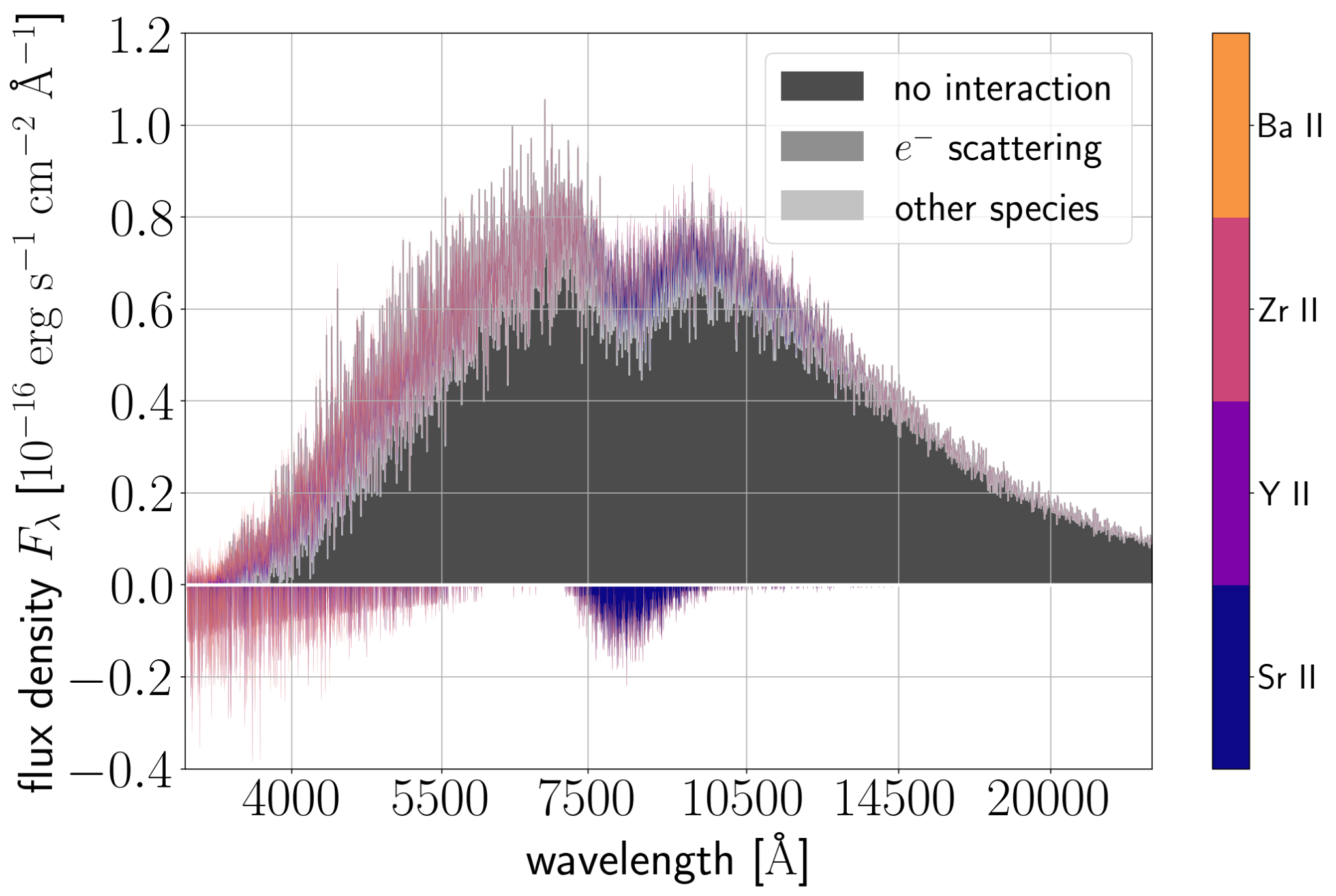 Sr II + Y II + Zr II remain important, a bit of Ba II emerges
‹#›
Vieira+24 (SPARK II)
Spectral DECompositions @ 3.4 days, multi-component
Sr II  remains important 

Y II, Zr II are swamped out by a new ensemble of lanthanides: Ce II, Nd II, Sm II, Eu II

Ce II contributes 27.5% of absorption (compare to 30.3% from Sr II)
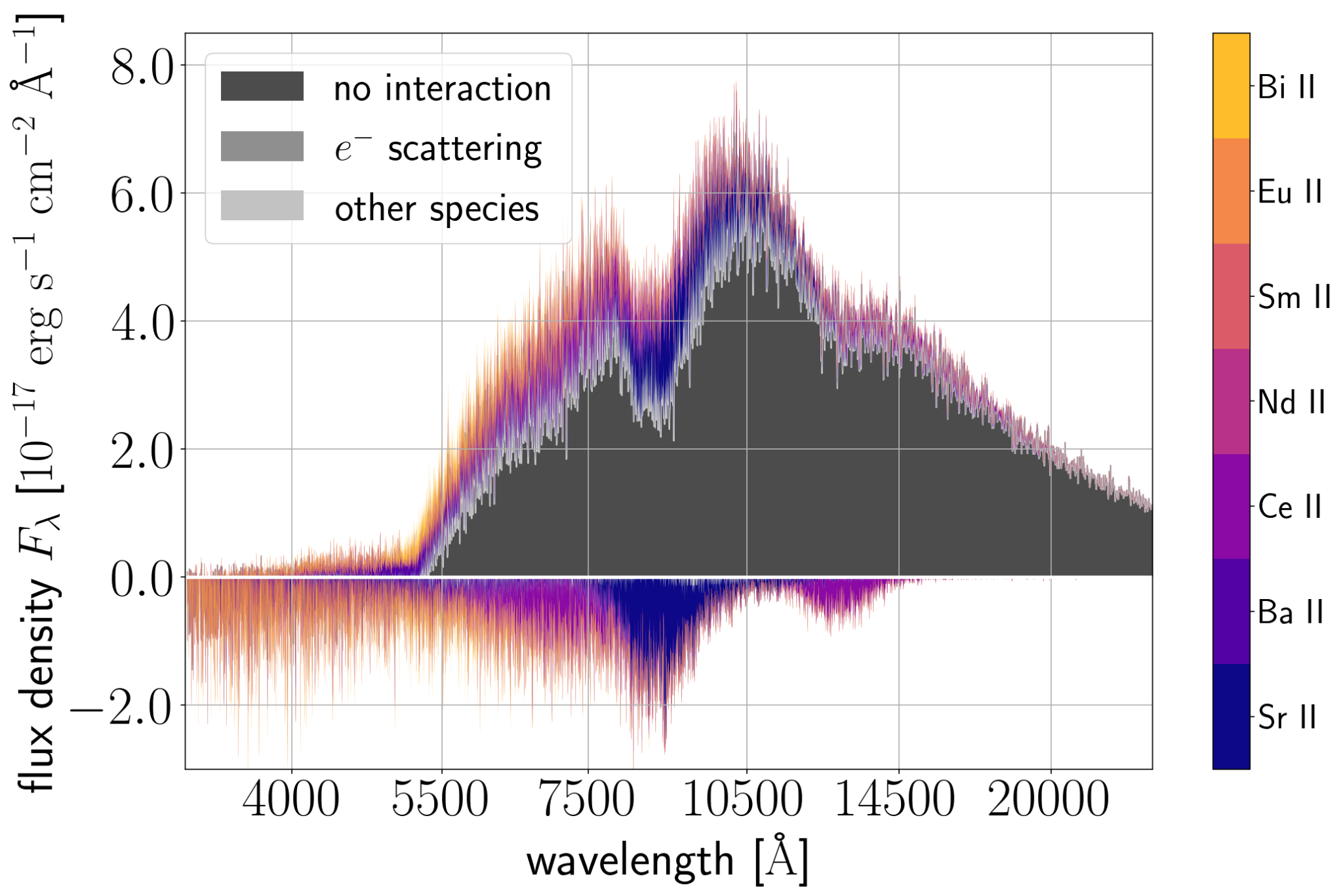 ‹#›
Vieira+24 (SPARK II)
Spectral DECompositions @ 4.4 days, multi-component
Sr II  remains important 

Y II, Zr II are swamped out by a new ensemble of lanthanides: Ce II, La II, Nd II, Sm II, Eu II

Ce II contributes 36.6%% of absorption (compare to 31.0% from Sr II)
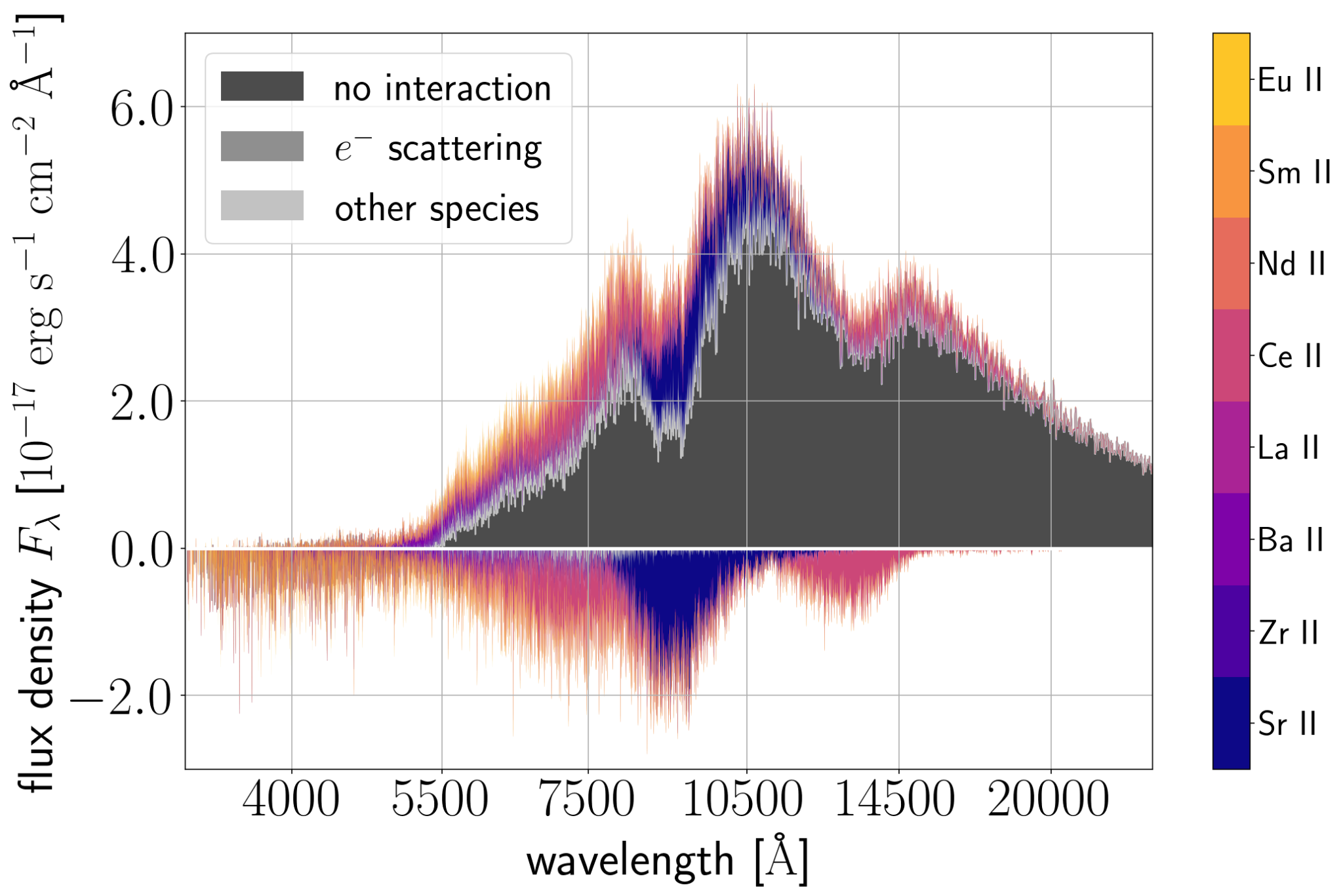 ‹#›
Vieira et al
Replace the higher-electron fraction component of multi-component fit with the 1.4 day, single-component parameters
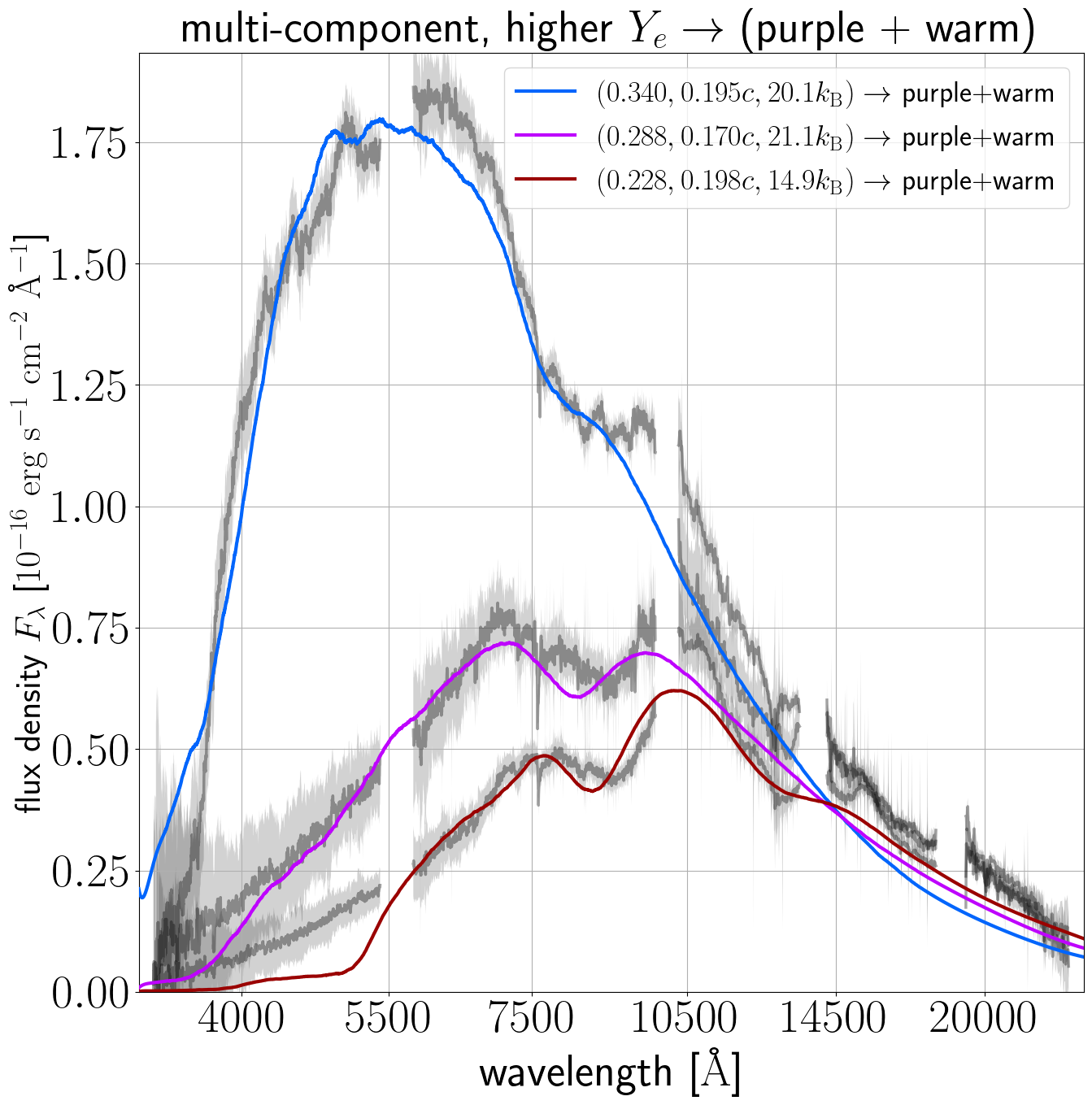 swap out the higher-electron fraction component’s (Ye, vexp, s) for that of the single-component, 1.4 day model

→ negligible impact!
‹#›
Vieira+24 (SPARK II)
Inference is now computationally tractable
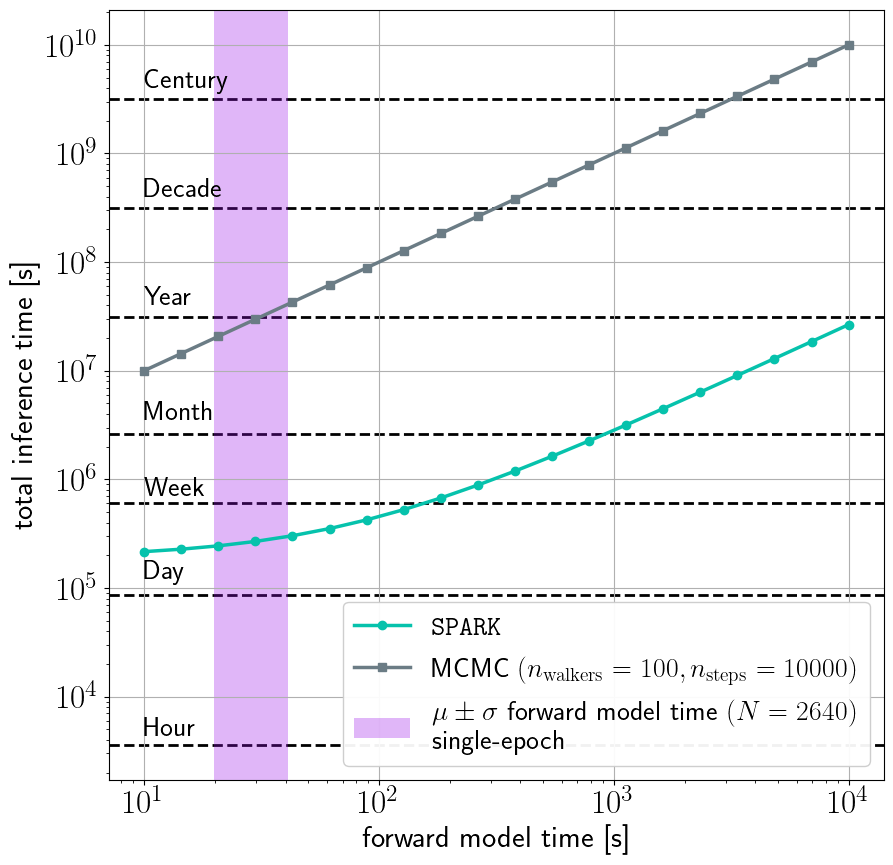 1.4 days, single-component
Purple band: forward model evaluation time
Typical MCMC would take a year
SPARK: less than a week!
Vieira+23 (SPARK I)
‹#›
Inference is now computationally tractable
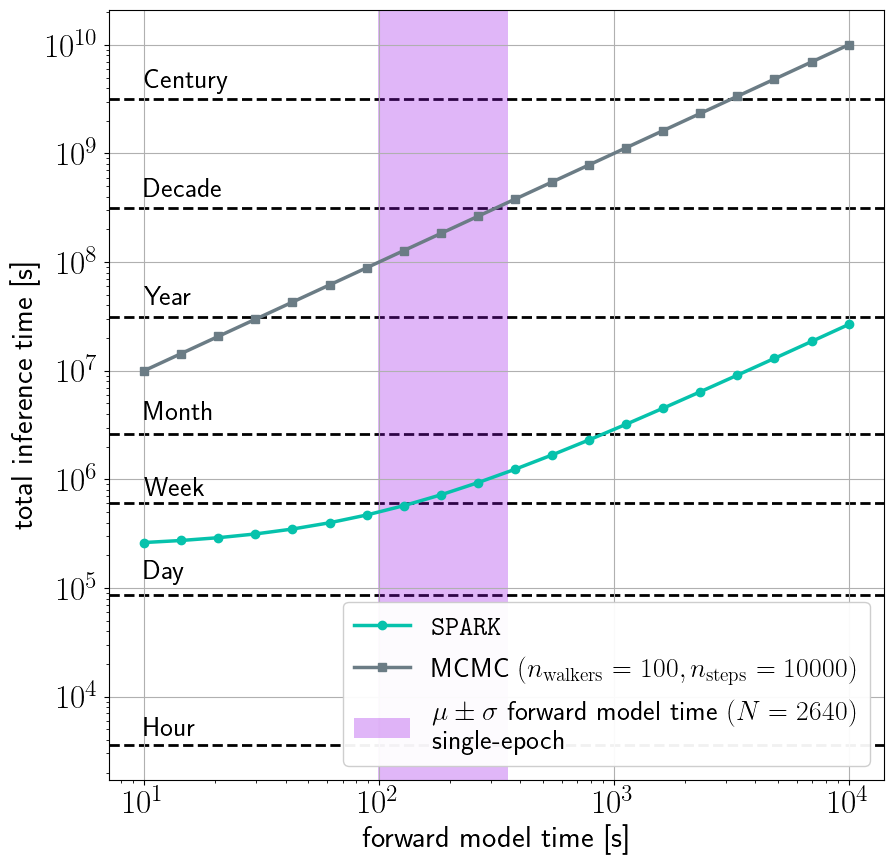 3.4 days, multi-component

As our model develops in complexity & dimensionality, the advantage of active learning becomes clearer!
Vieira et al
‹#›
How do we interpret the emergence of a new component?
The inner boundary (photosphere) velocity decreases with time
The photosphere is receding into the ejecta, allowing us to see deeper into the ejecta over time
The blue strongly out-shone the red at earlier epochs
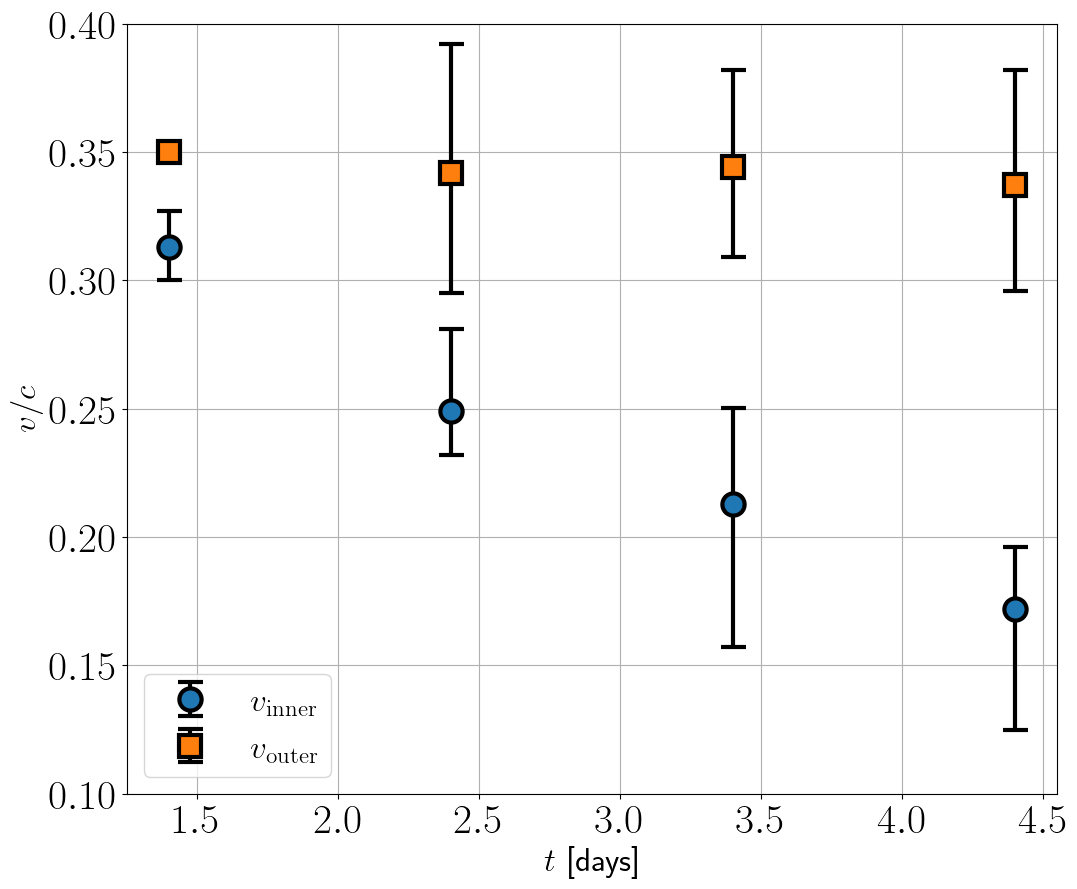 Vieira et al
‹#›
Density evolution (or lack thereof!)
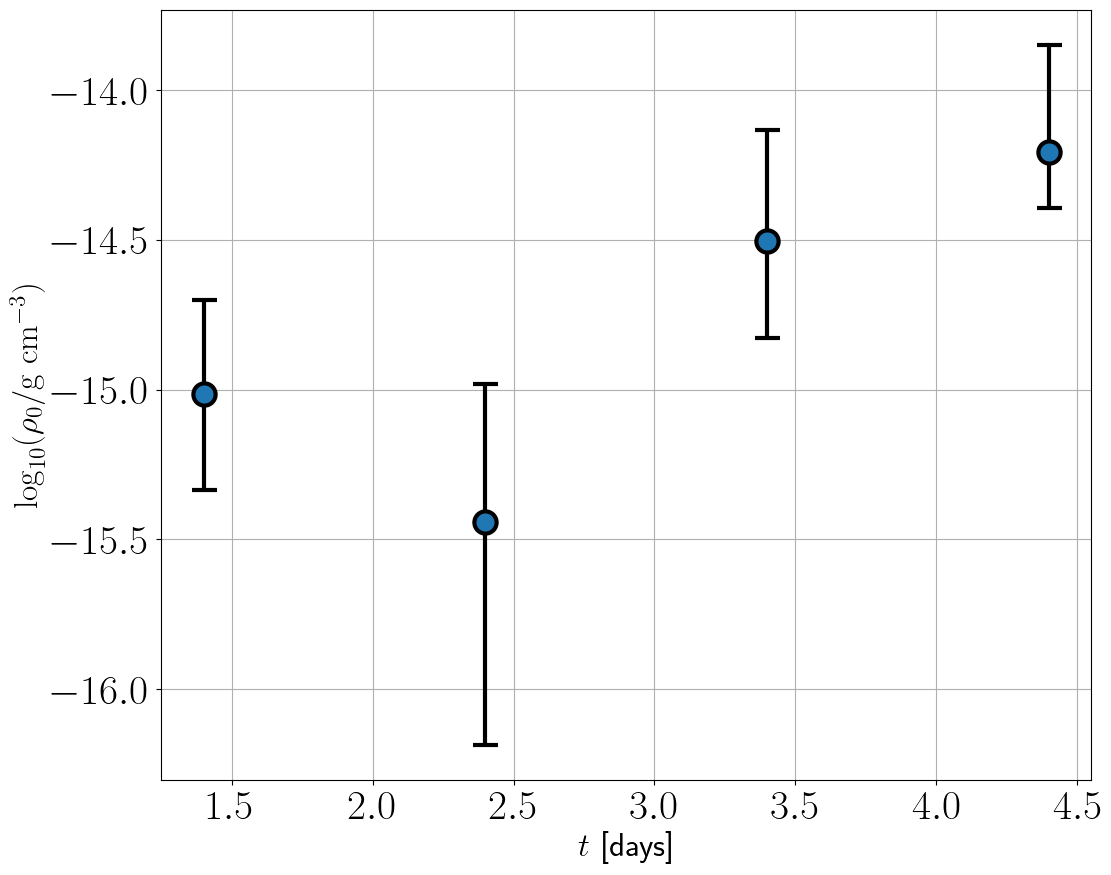 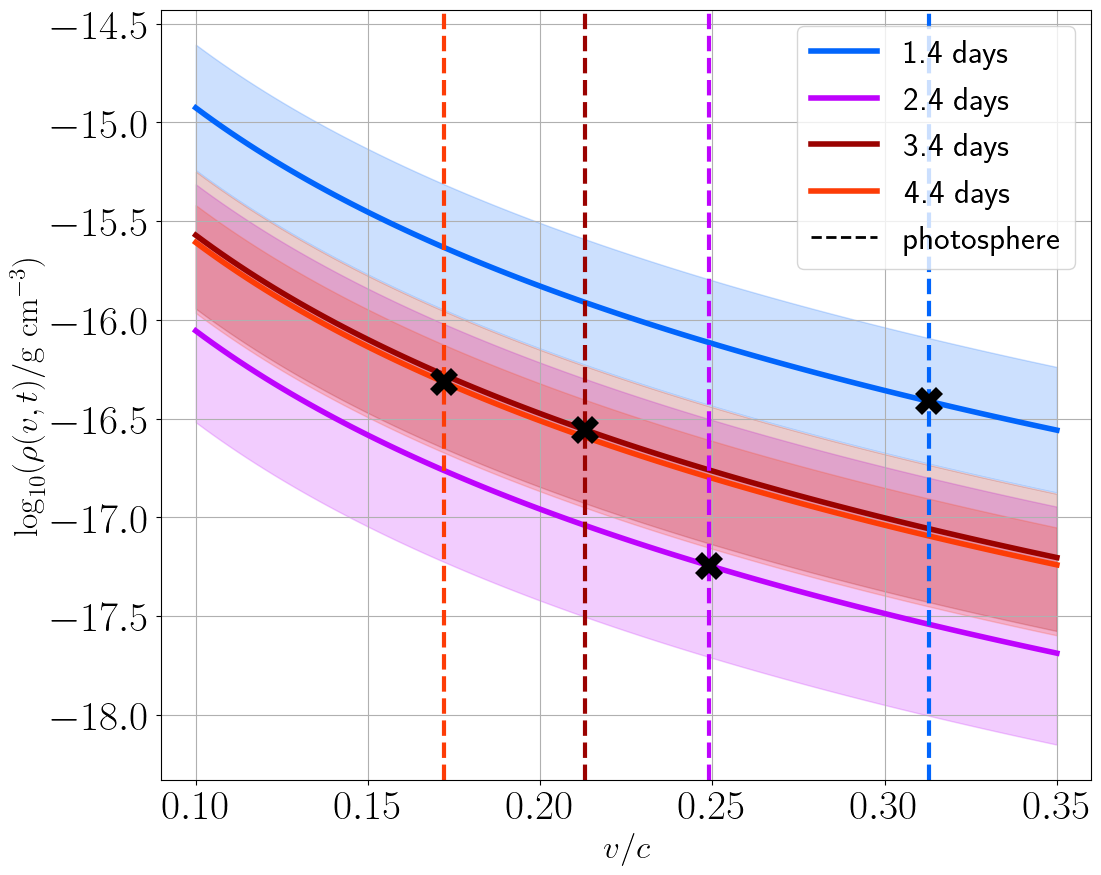 Vieira et al
‹#›
Single-component priors
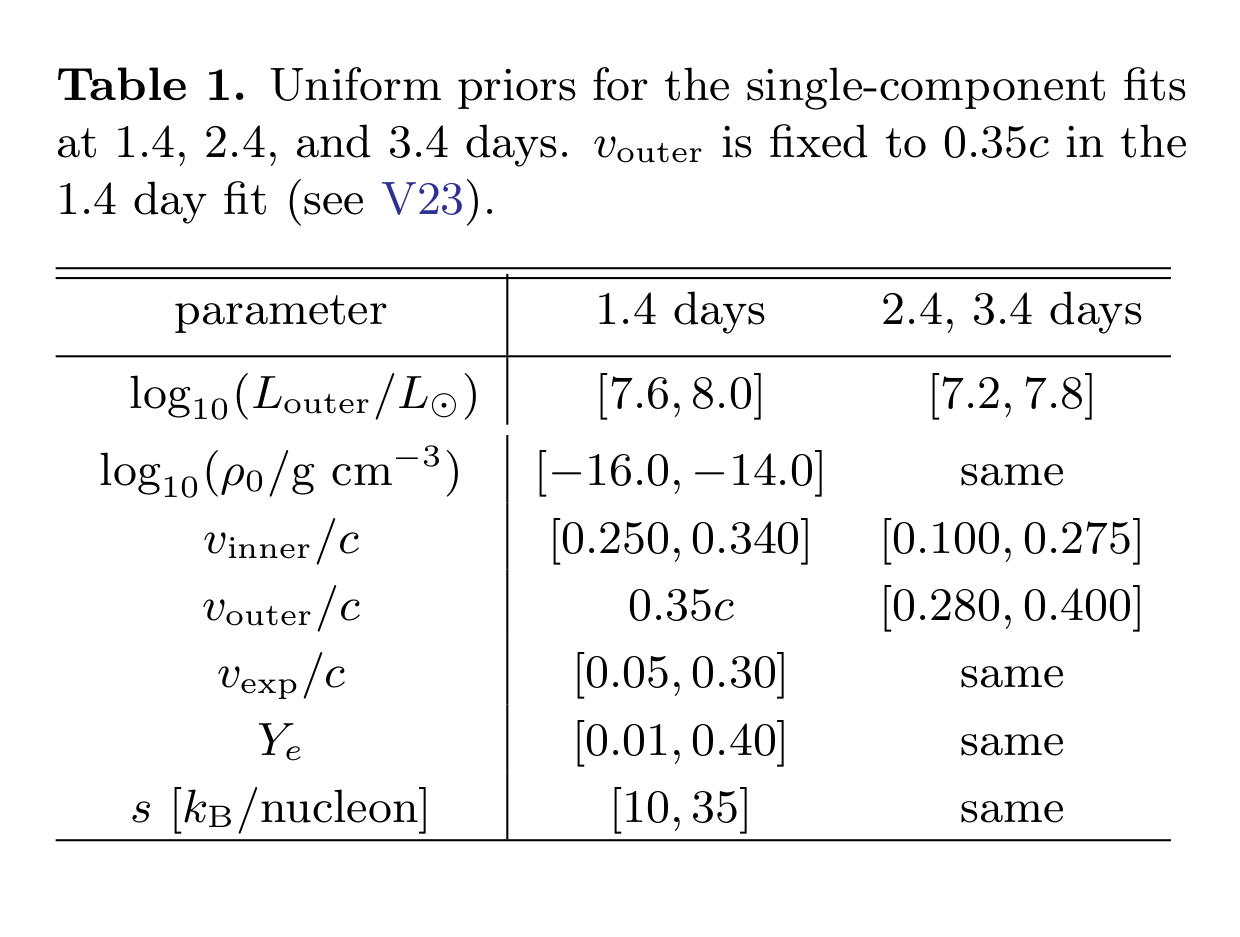 ‹#›
Vieira+24 (SPARK II)
Multi-component priors
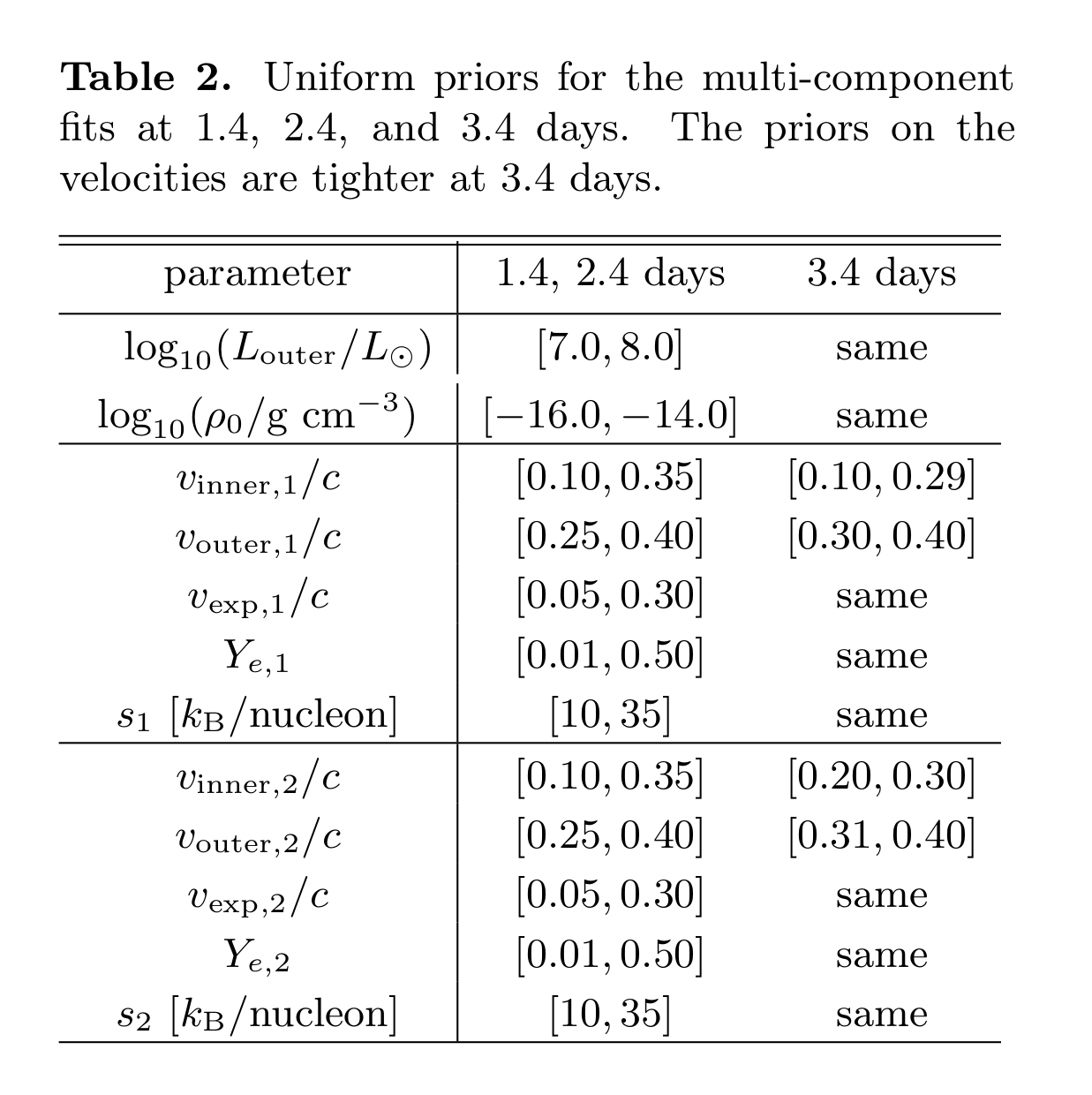 ‹#›
Vieira+24 (SPARK II)
Single-component fits
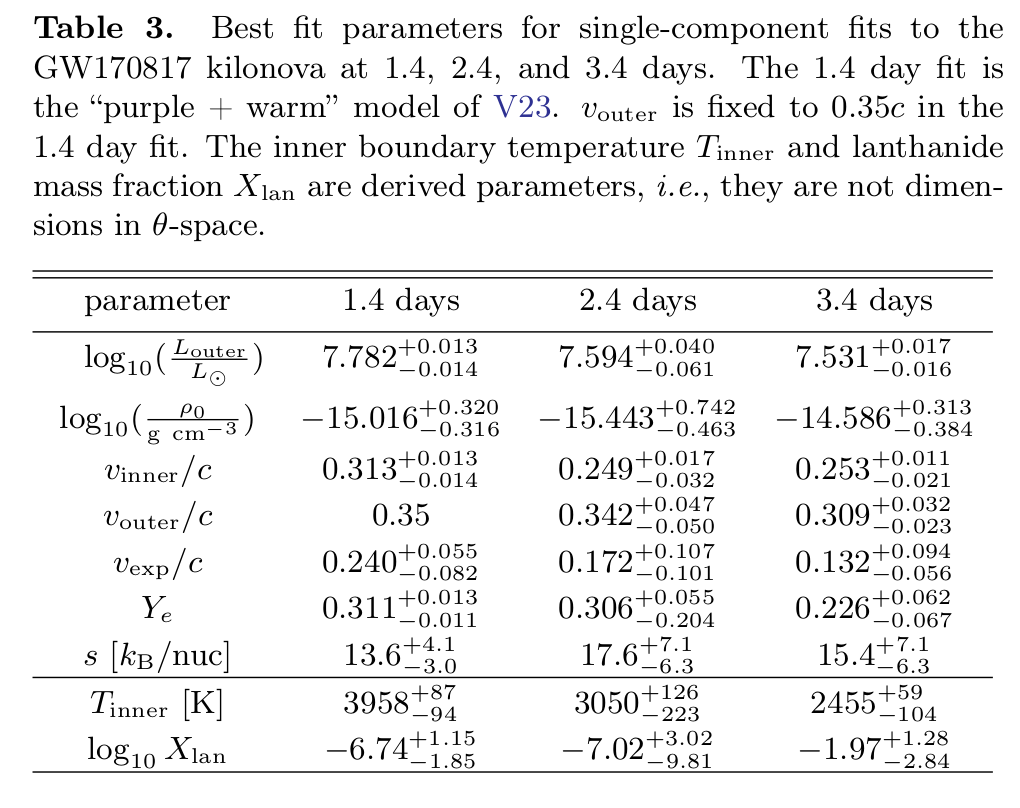 ‹#›
Vieira+24 (SPARK II)
Multi-component fits
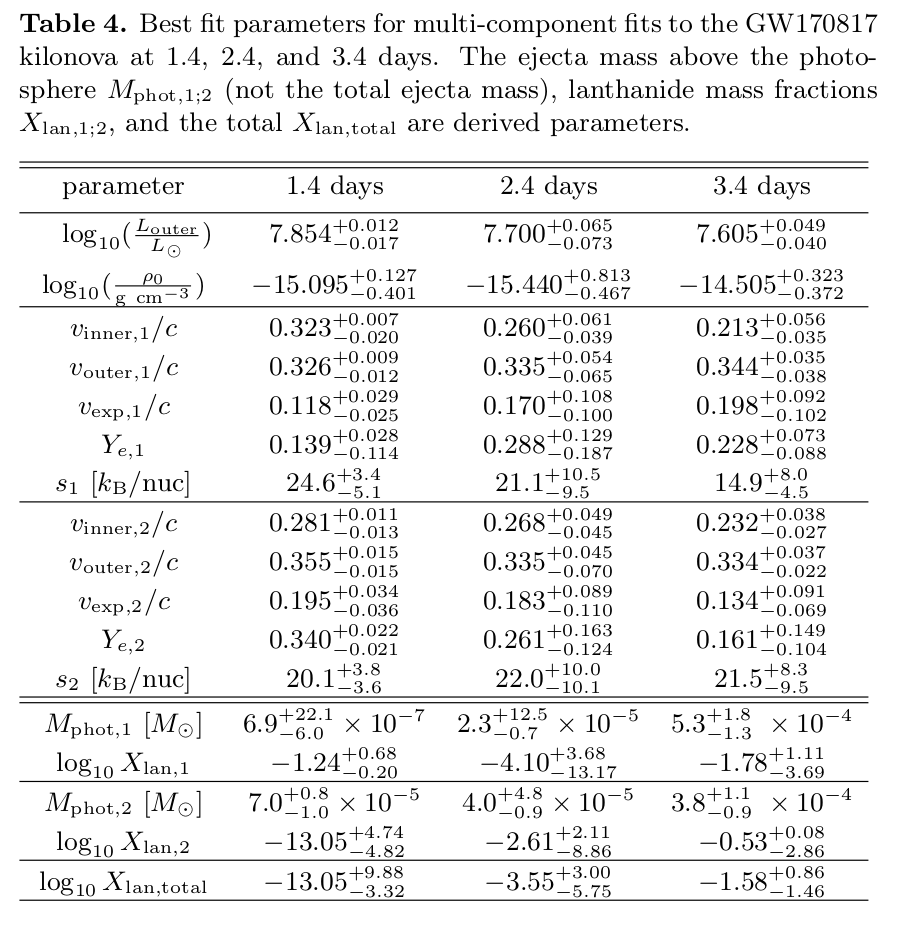 ‹#›
Vieira+24 (SPARK II)
Ce II lines from APOGEE survey?
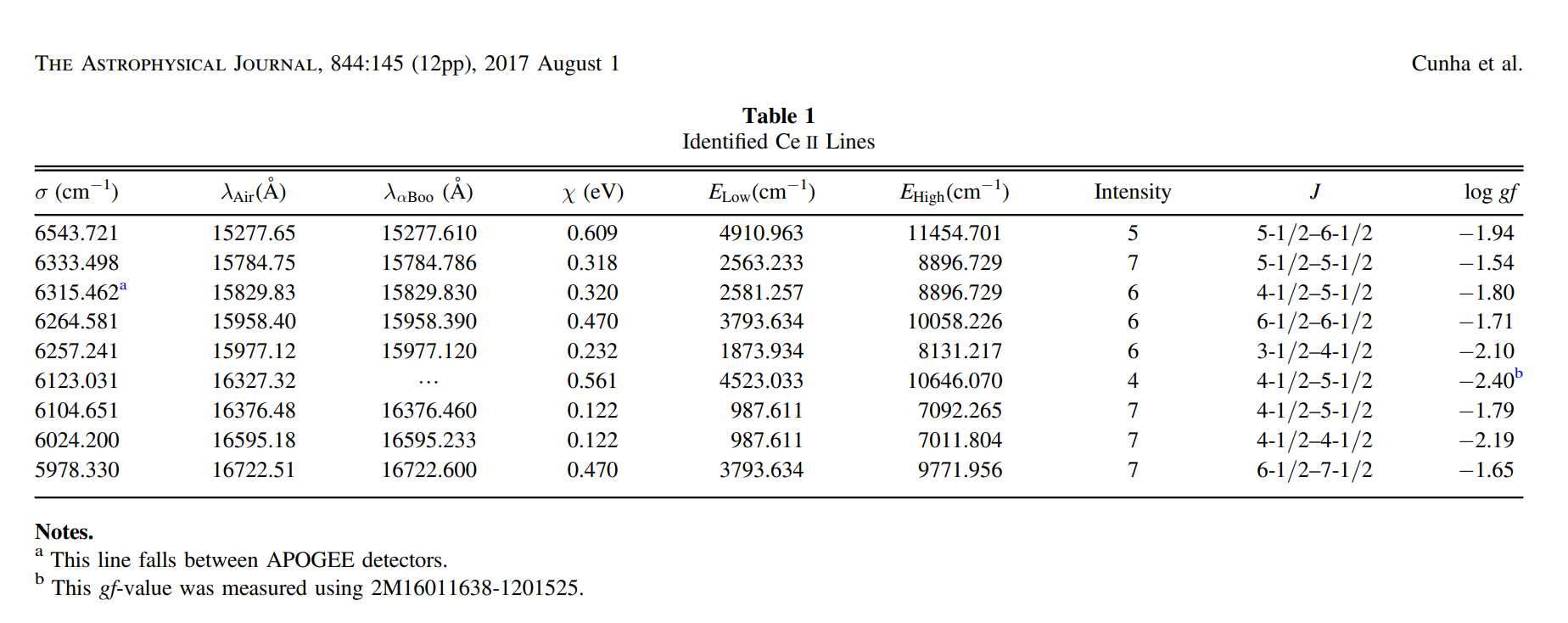 ‹#›
Cunha+17
Preferred mode in 2.4 days, single-component
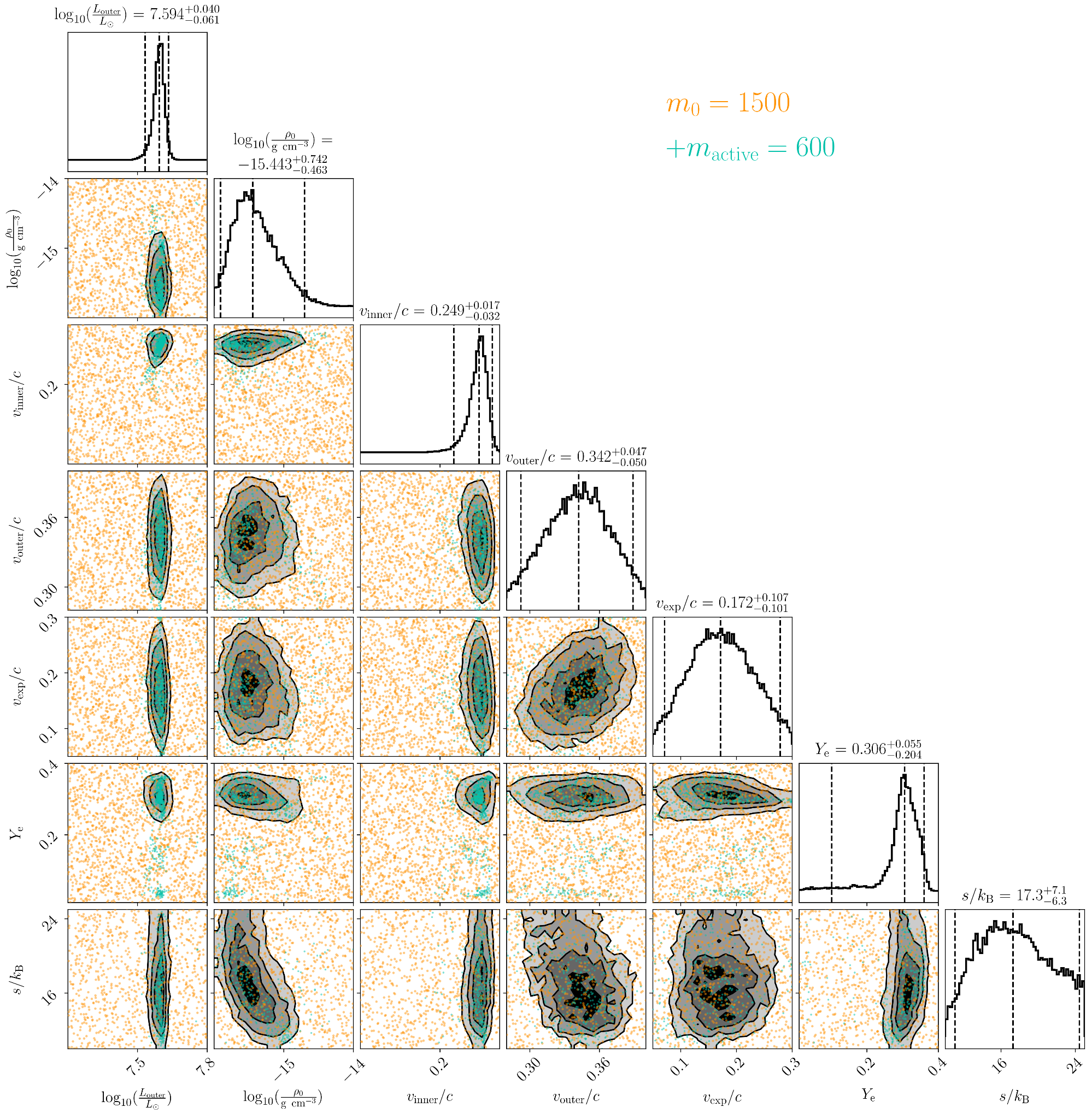 lower-entropy mode
‹#›
Preferred mode in 3.4 days, single-component
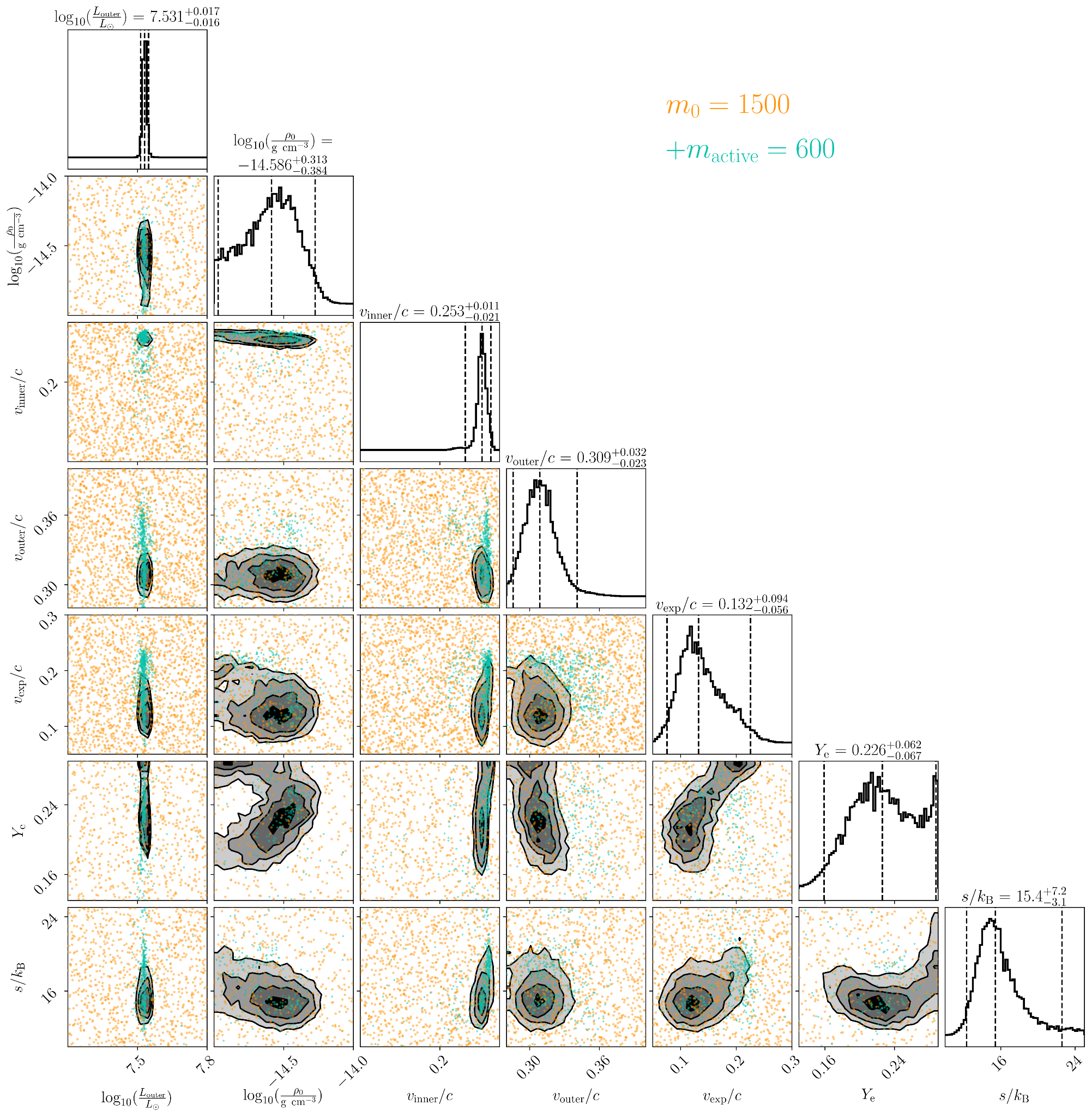 higher density +mid electron fraction + 
lower entropy 
mode
‹#›
Posterior convergence @ 1.4 days, single-component
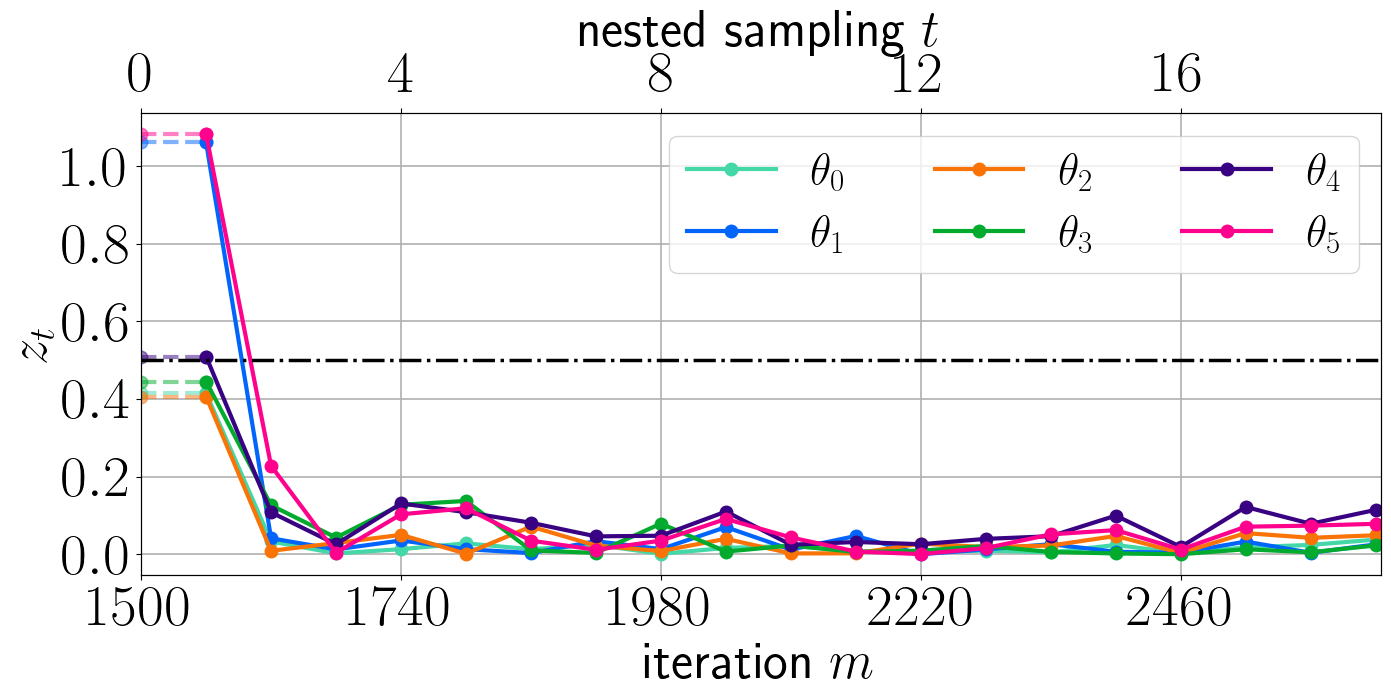 ‹#›
Posterior convergence @ 2.4 days, single-component
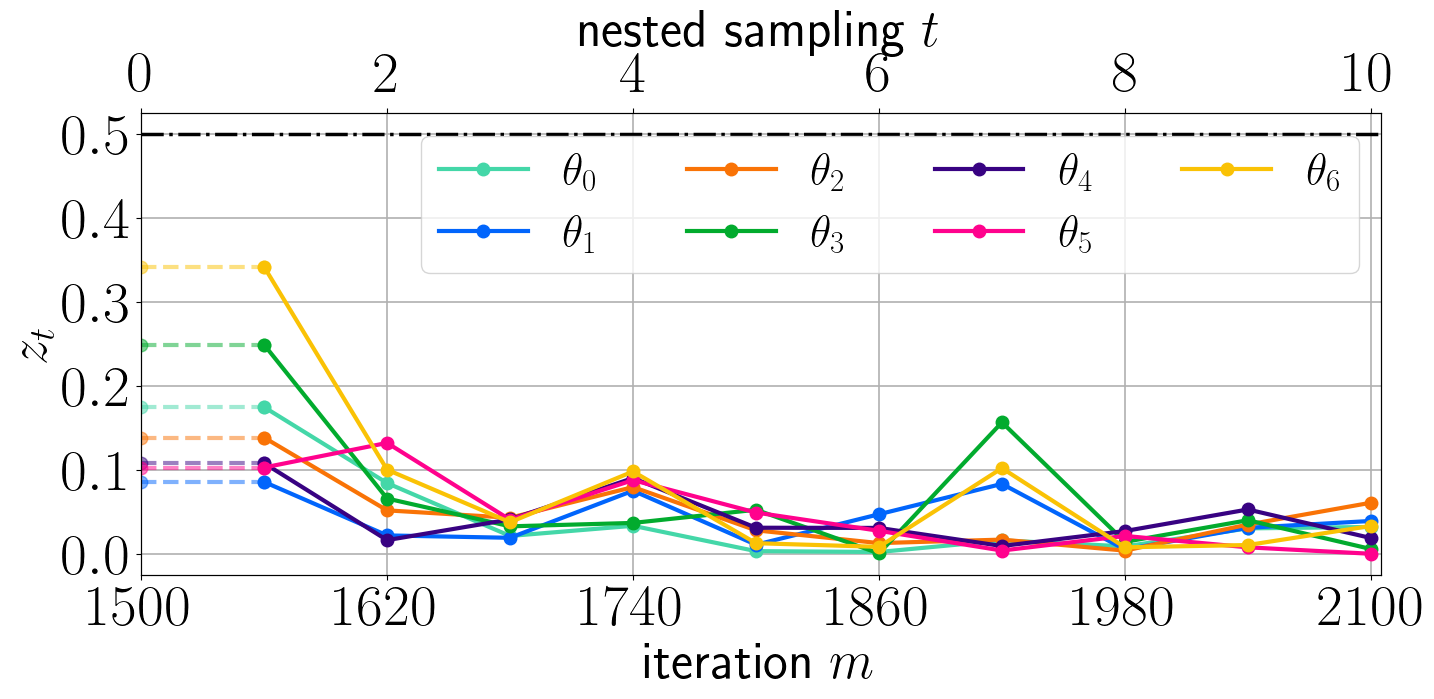 ‹#›
Posterior convergence @ 3.4 days, single-component
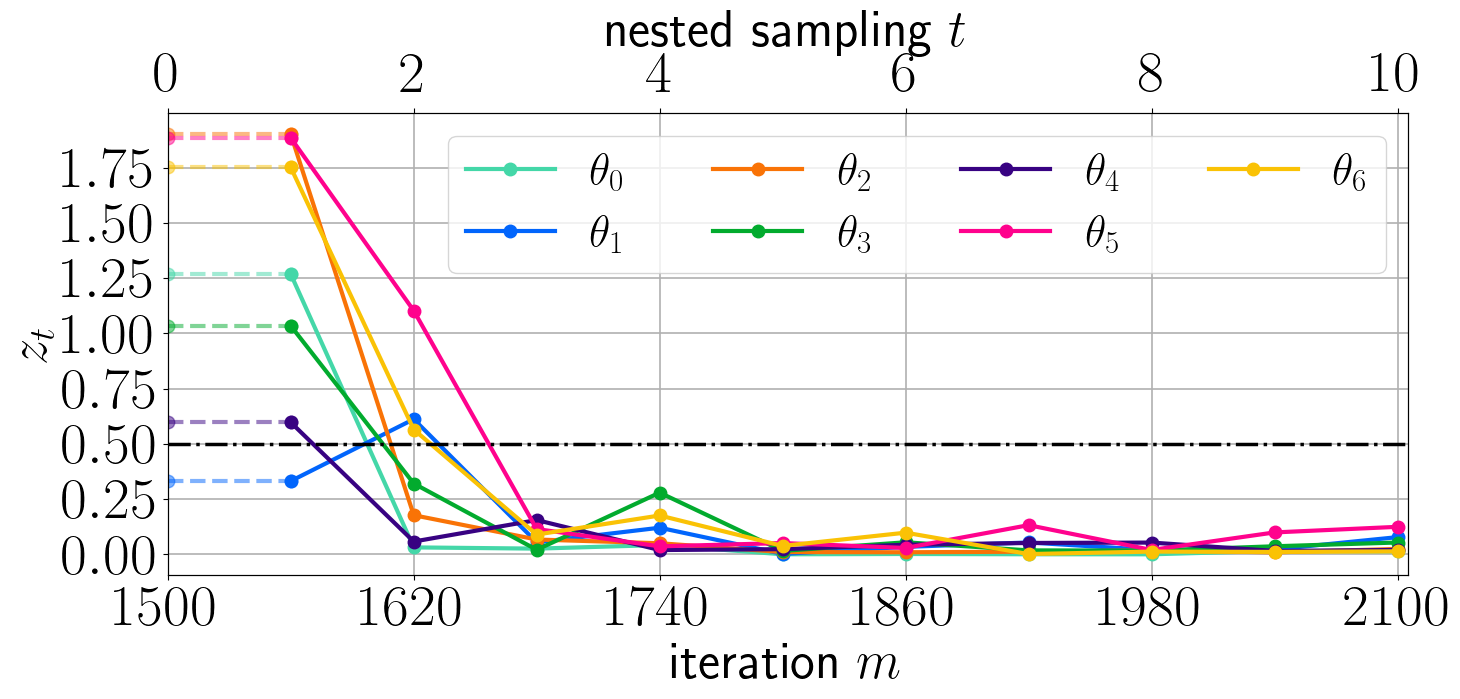 ‹#›
Posterior convergence @ 1.4 days, multi-component
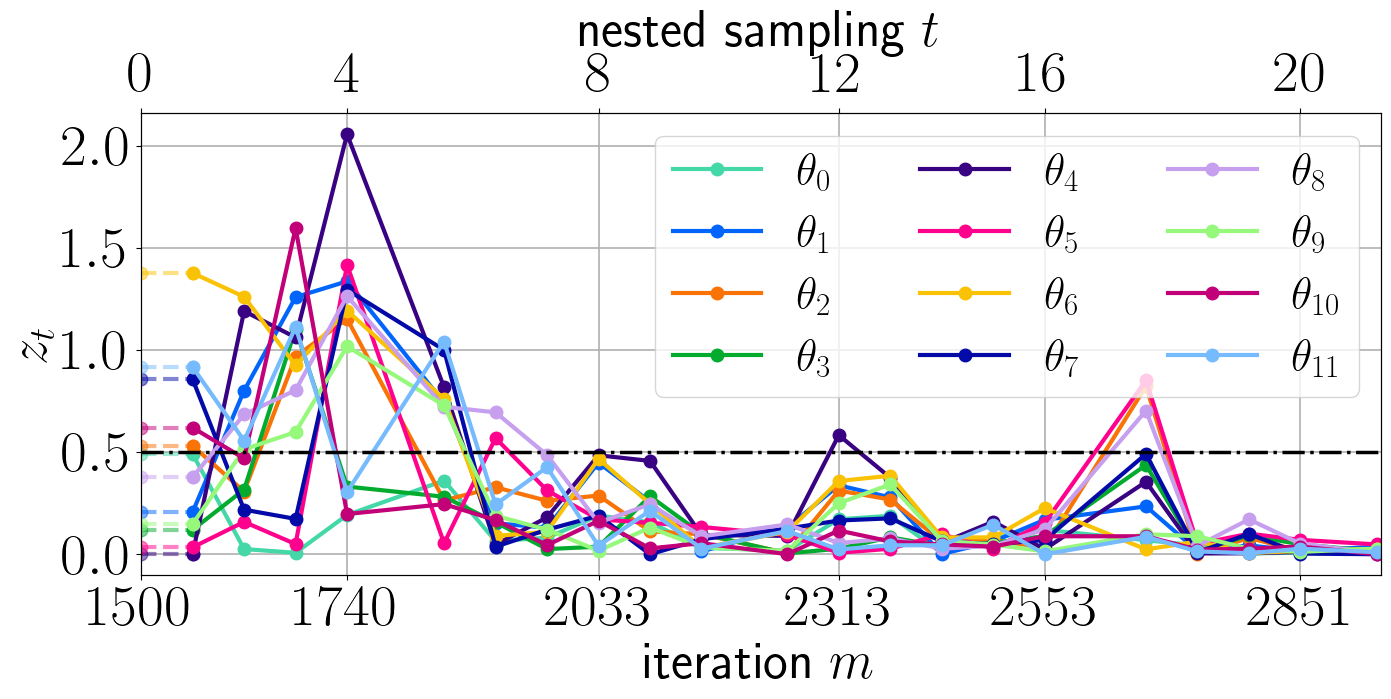 ‹#›
Posterior convergence @ 2.4 days, multi-component
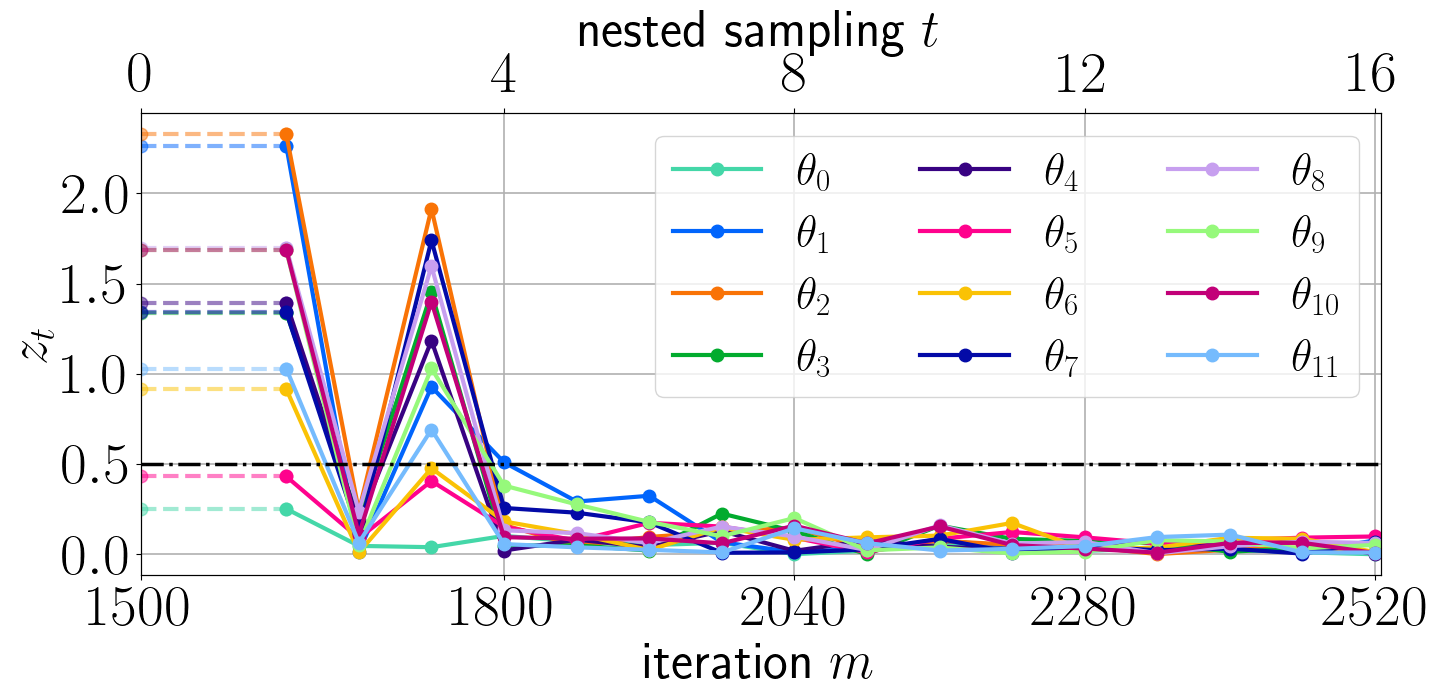 ‹#›
Posterior convergence @ 3.4 days, multi-component
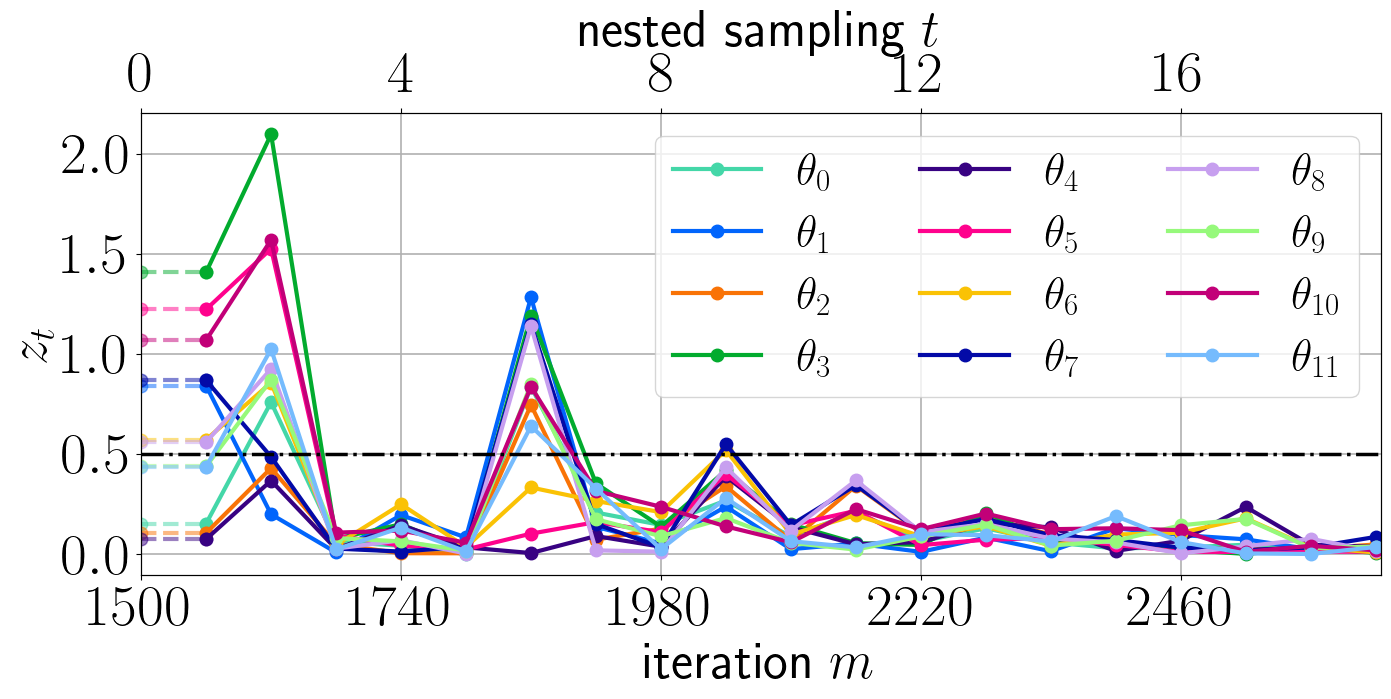 ‹#›
EXTRA SLIDES FOLLOW
‹#›
Heavy metal
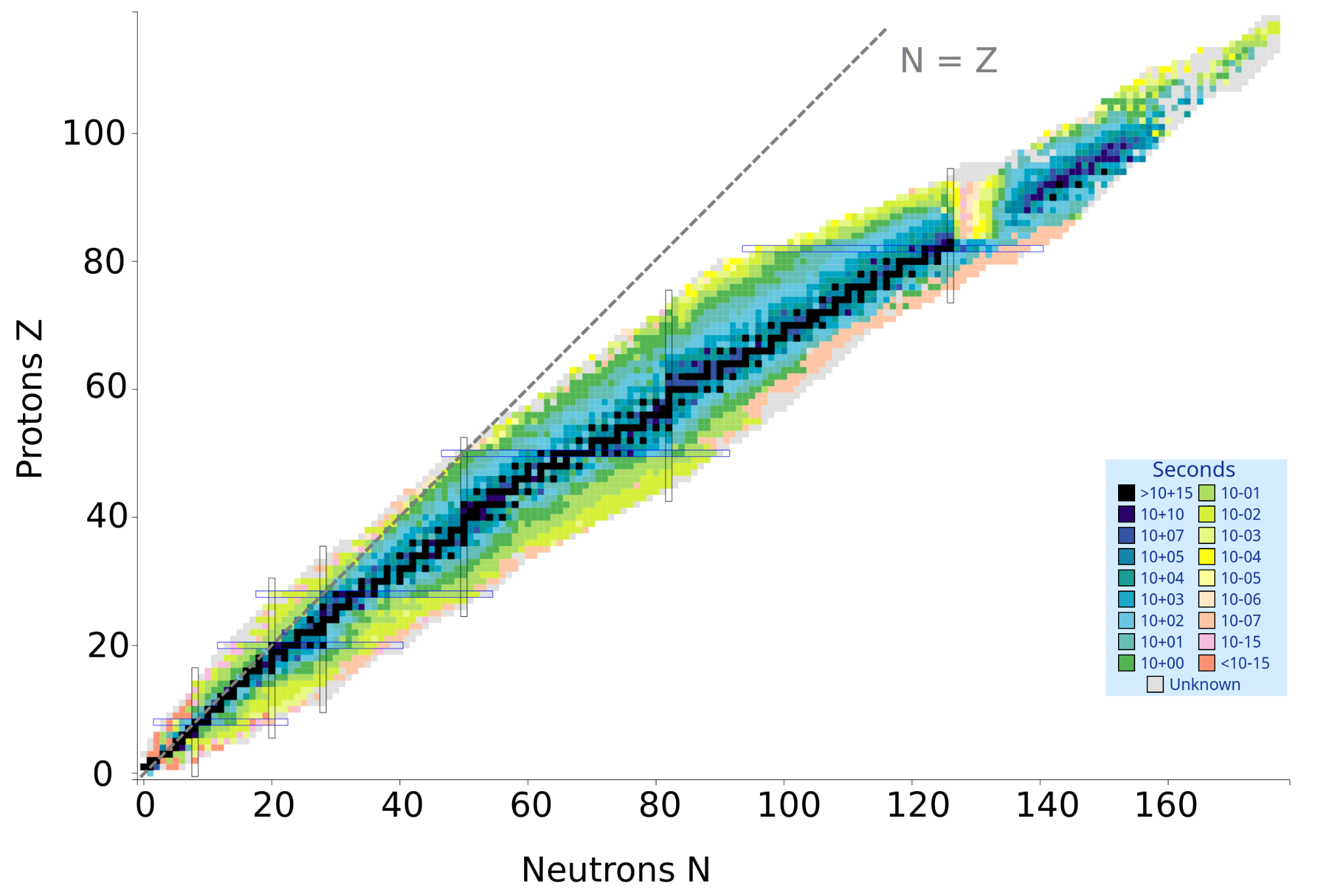 Stable isotopes of heavier elements have more neutrons than protons
NNDC, Brookhaven (NuDat 3: https://www.nndc.bnl.gov/nudat3/)
‹#›
[Speaker Notes: Maybe we can get a clue by looking at which isotopes are stable for these heavier elements. What we see right away is that heavier elements have far more neutrons than protons. So, to synthesize these elements, we need an environment with a lot of free neutrons…]
GW170817: first NS-NS merger, only gravitational wave + light detection to date
gravitational waves detected by both LIGO detectors, not Virgo
short gamma-ray burst: T + 3 seconds
kilonova: found at T + 11 hours
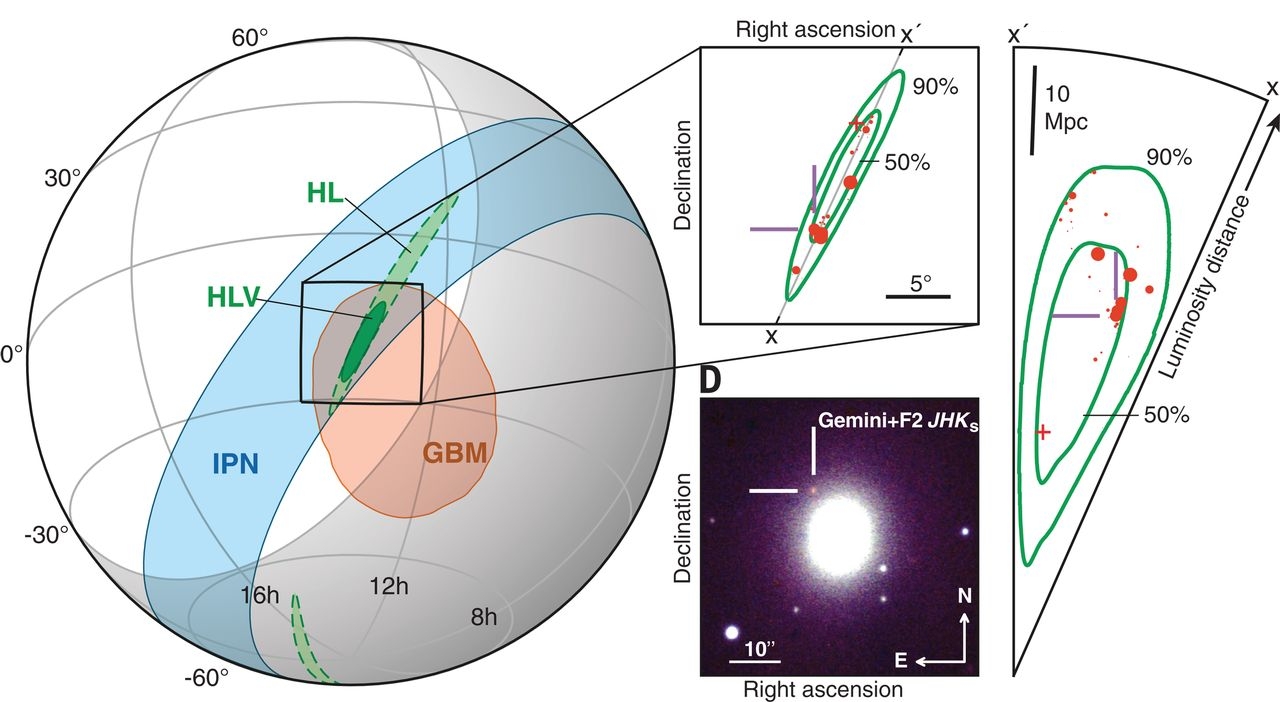 Kasliwal+2018
‹#›
SPARK: Spectroscopic r-Process Abundance Retrieval for Kilonovae
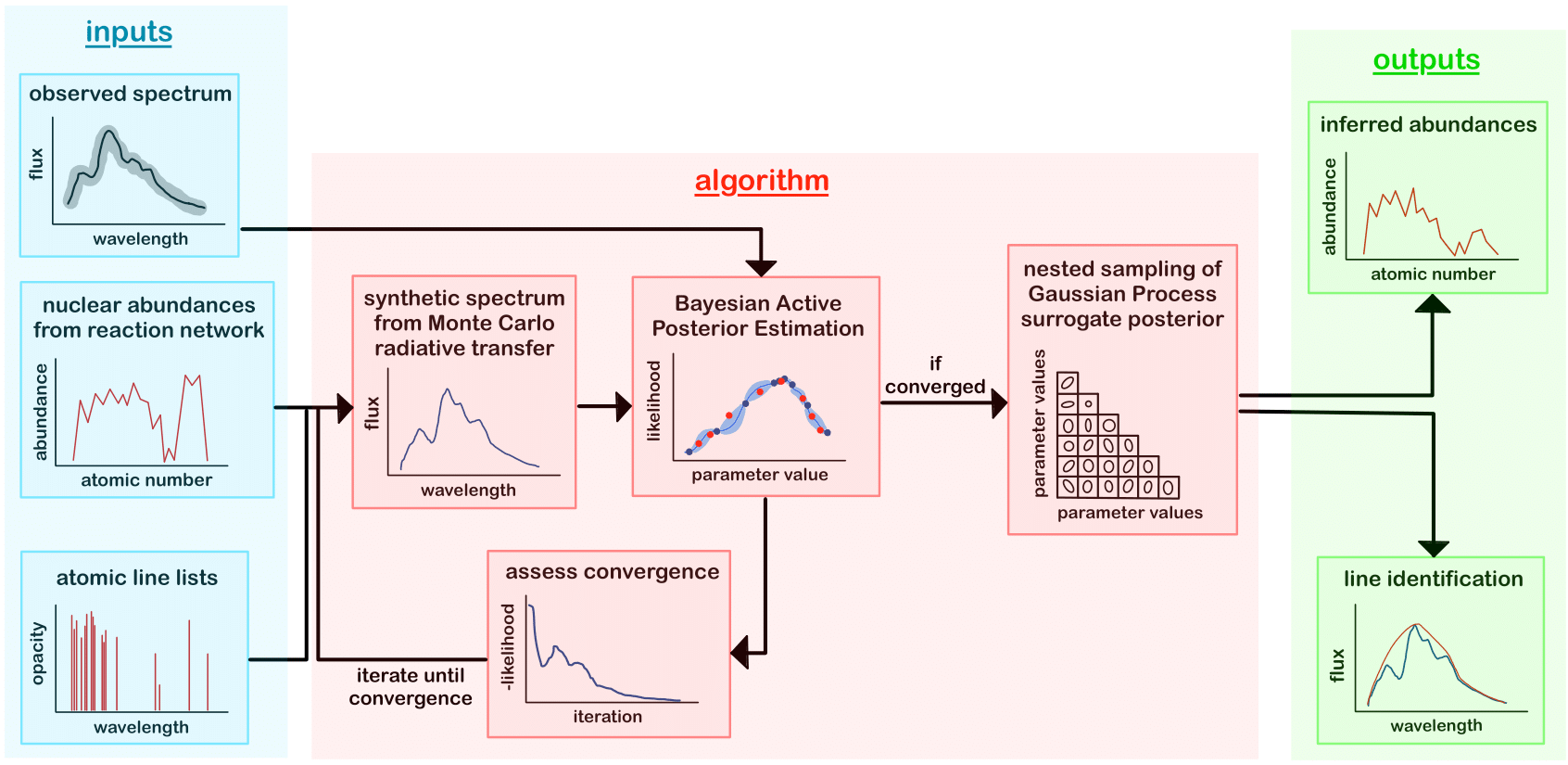 ‹#›
Vieira+23 (SPARK I)
SPARK: Spectroscopic r-Process Abundance Retrieval for Kilonovae
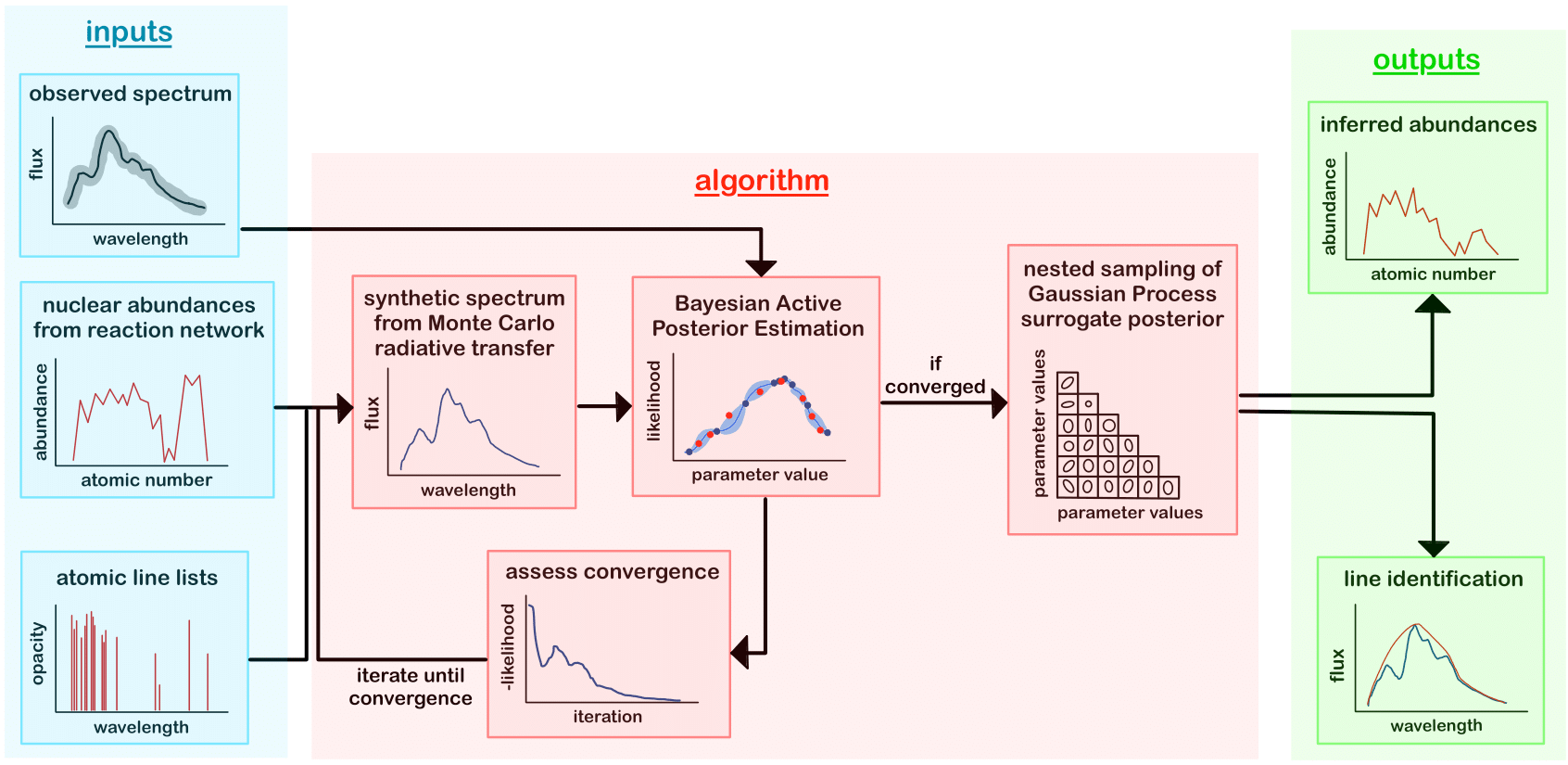 ‹#›
Vieira+23 (SPARK I)
SPARK: Spectroscopic r-Process Abundance Retrieval for Kilonovae
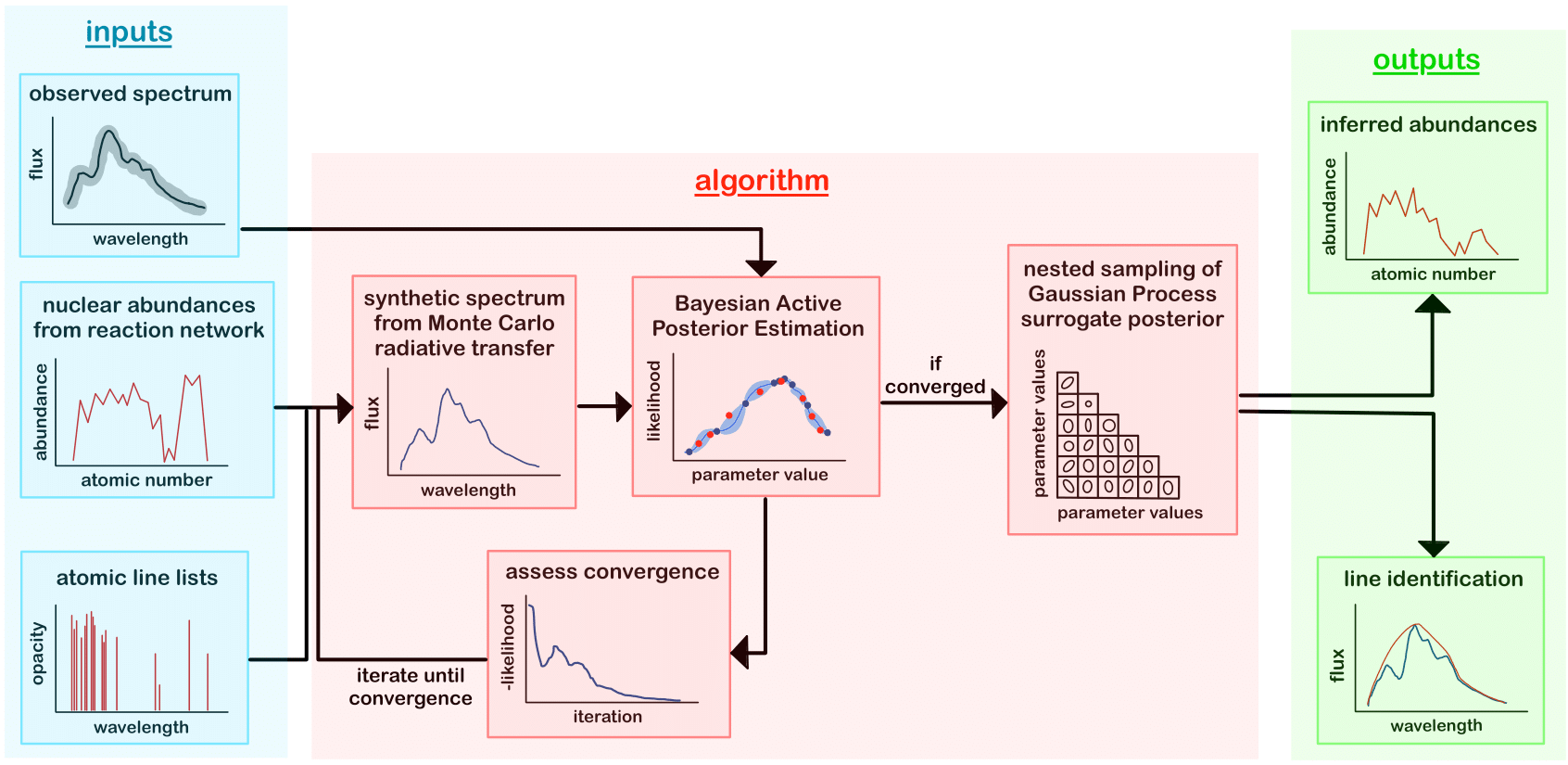 ‹#›
Vieira+23 (SPARK I)
SPARK: Spectroscopic r-Process Abundance Retrieval for Kilonovae
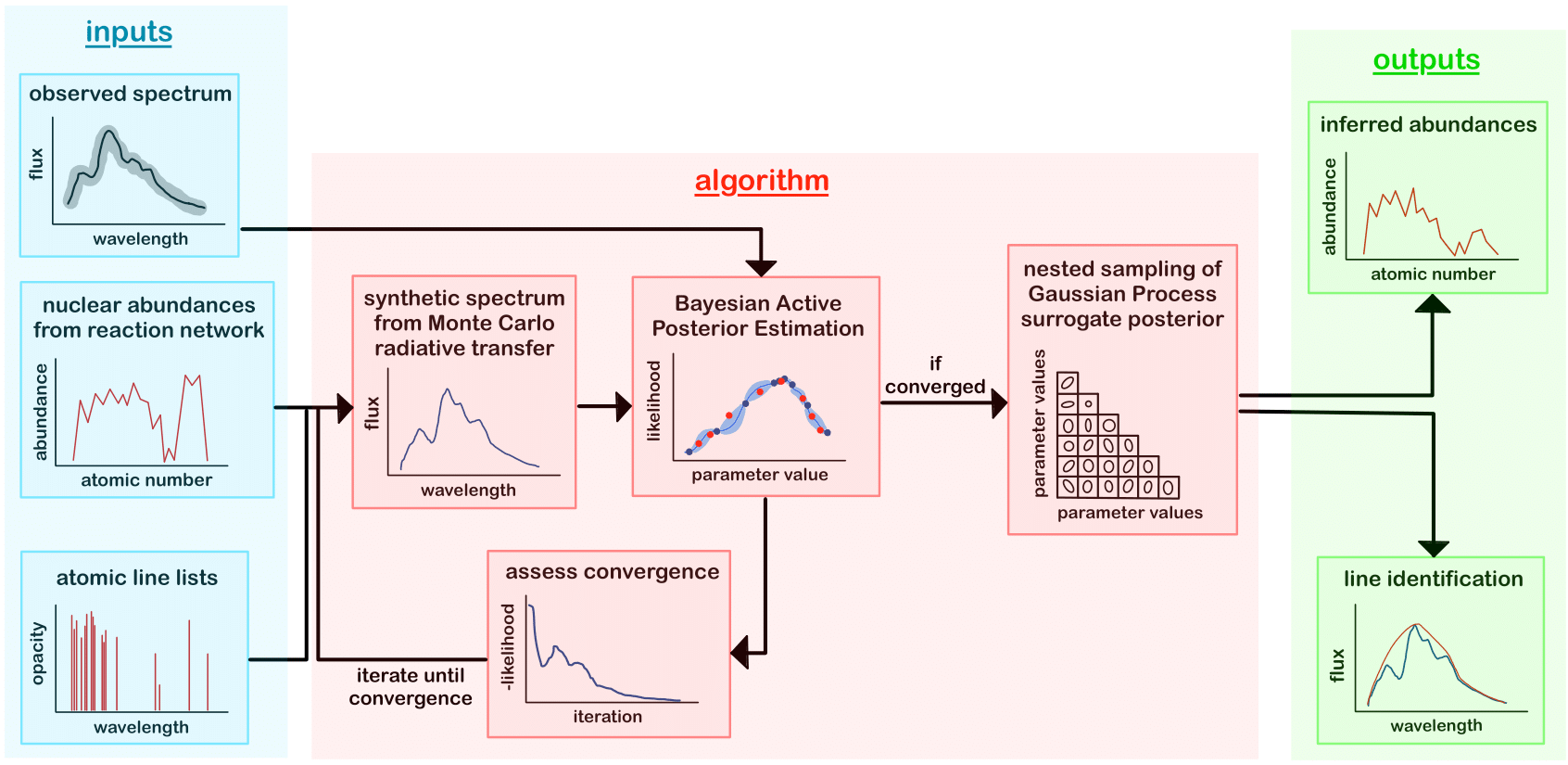 ‹#›
Vieira+23 (SPARK I)
[Speaker Notes: Once we have obtained a good fit to the spectrum, we can then look at the corresponding abundances and associate features in our spectrum with specific elements]
Gaussian Processes
GPs can approximate a function by conditioning on data and can provide uncertainties
In our case, we have some point                                              and the function we care about is the posterior 

Train our GP on pairs
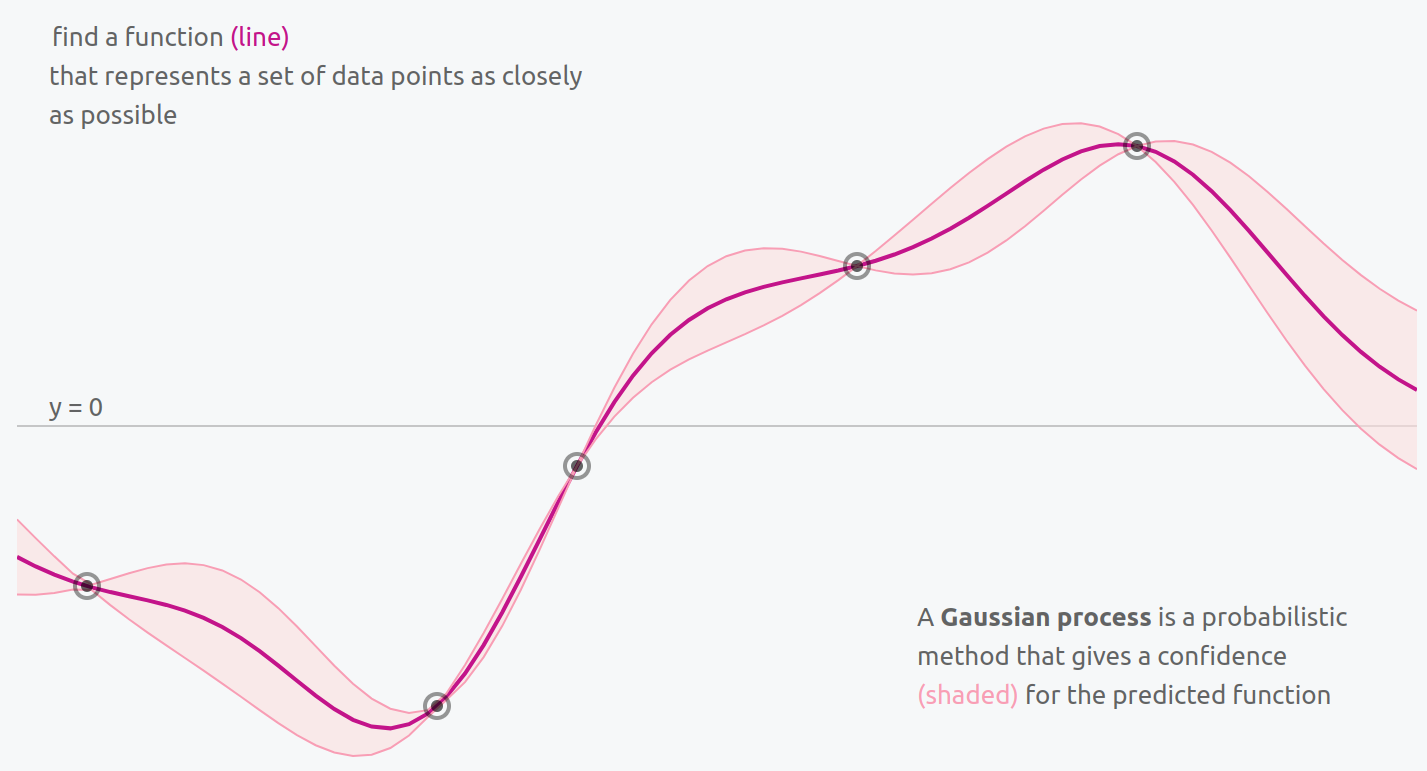 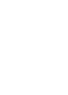 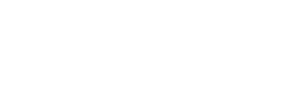 Görtler+19
https://distill.pub/2019/visual-exploration-gaussian-processes/
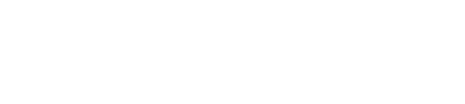 ‹#›
[Speaker Notes: Why a Gaussian process? Well, GPs are a very powerful tool which can be used to approximate any function by conditioning them on data, or in the language of machine learning, training them on data 

Importantly, a Gaussian process can also be used to provide an estimate of the uncertainty, which can be really powerful 

This image here shows a 1D Gaussian process being conditioned on a few data points, and it’s from this really nice interactive visual exploration of GPs which I highly recommend you check out 

In our case, we have some point which we’ll call theta, and the function we want to approximate is the posterior p of theta given some data X 

So, we’re training our GP on pairs of theta and p]
Bayesian Active Posterior Estimation (BAPE)
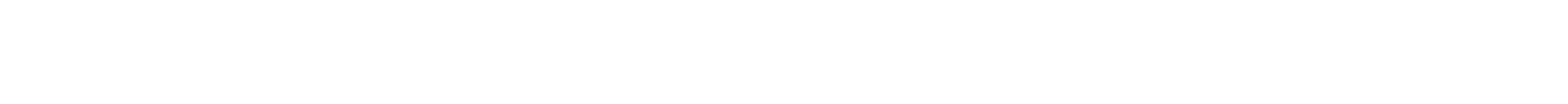 explore regions of high σ
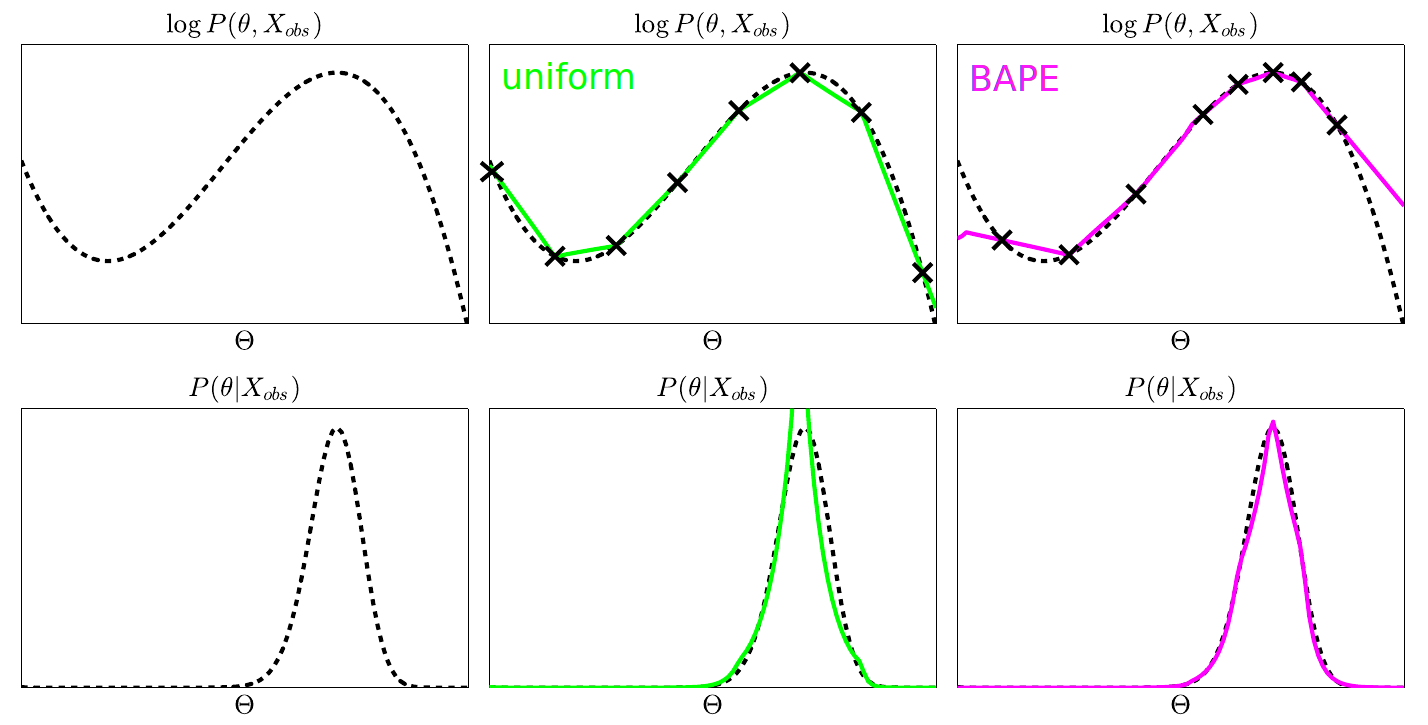 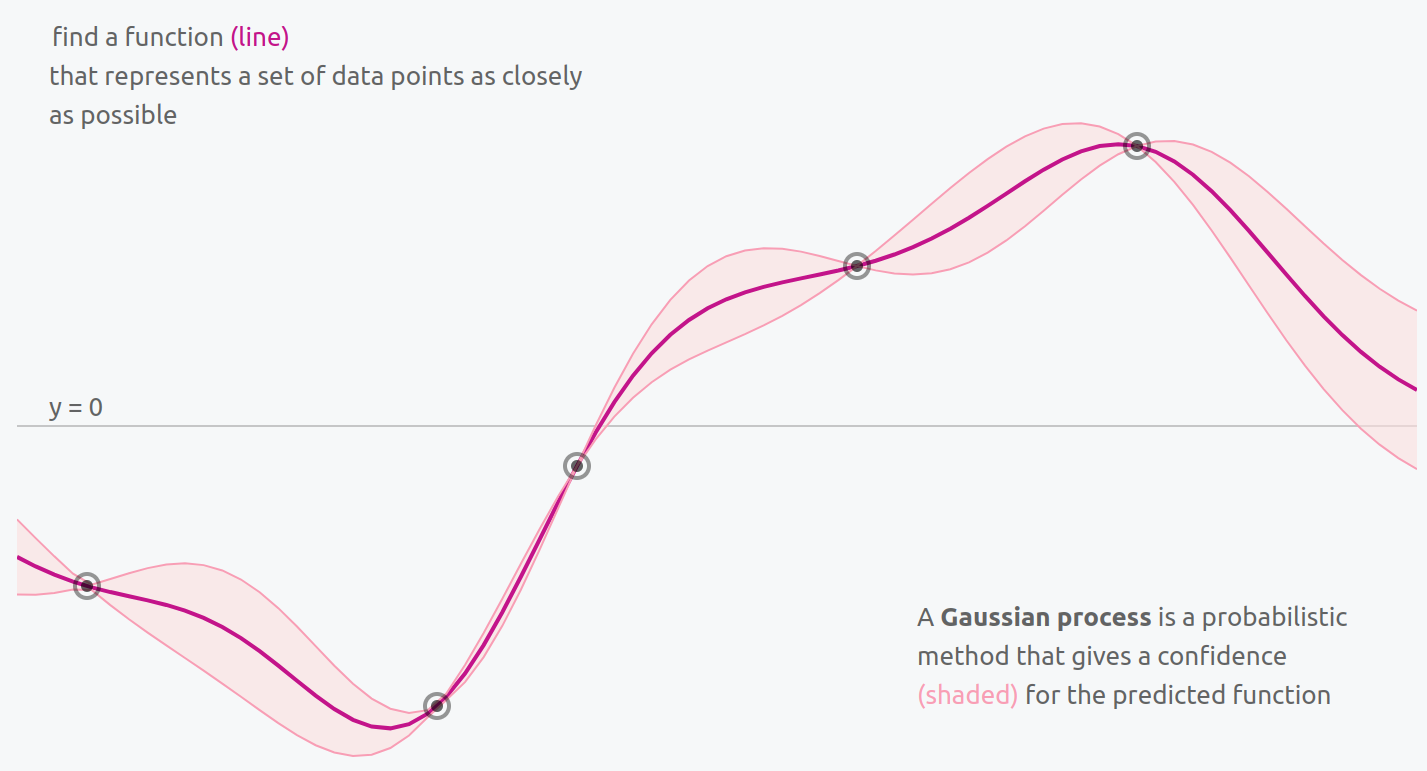 exploit regions of high μ
Kandasamy+17
‹#›
[r]apid neutron capture: the r-process
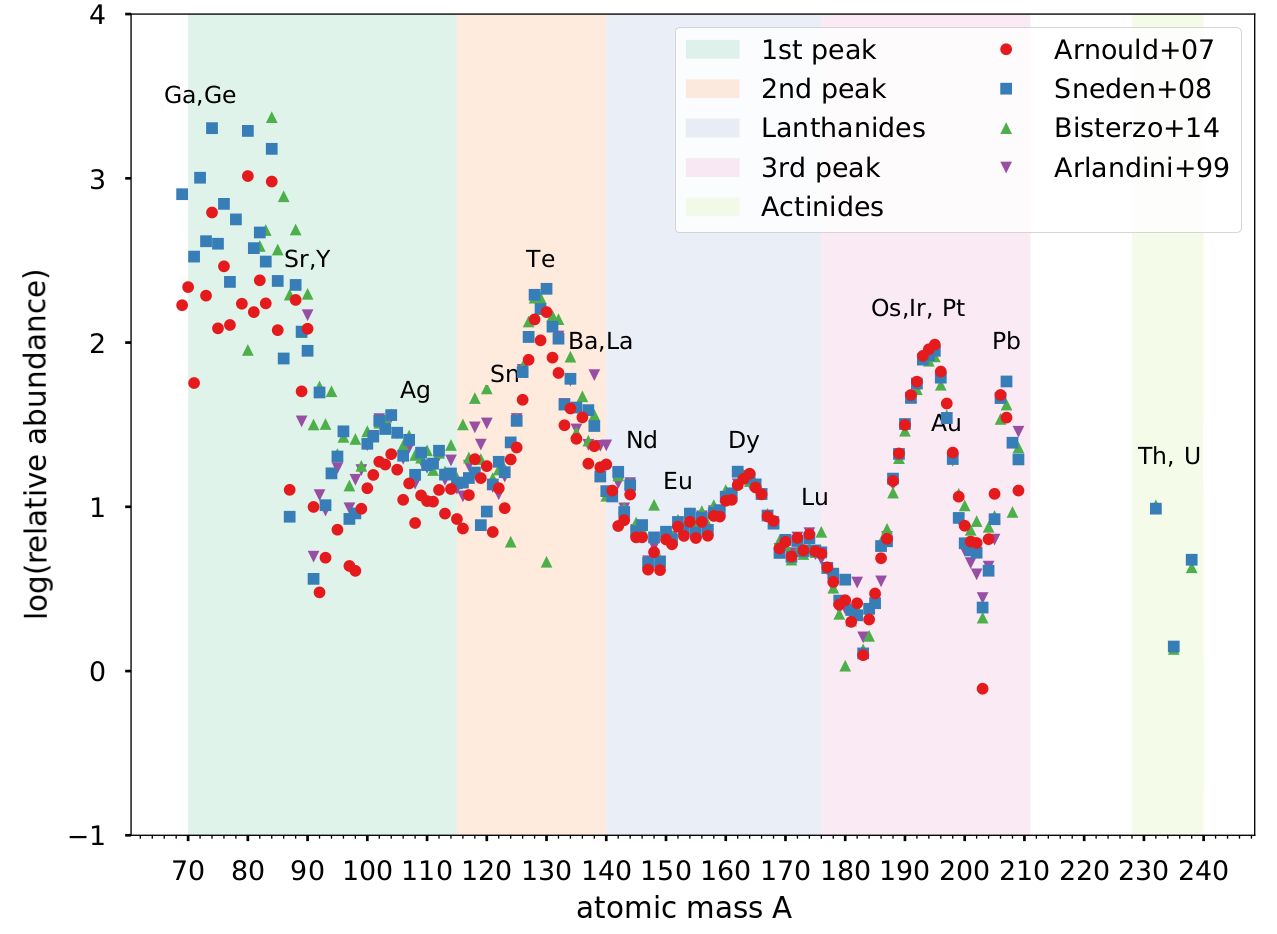 temperature ~ 109 - 1010 K
density ~ 1012 g cm-3
neutron capture timescale < beta-decay timescale
over t ~ 1 s (!), neutrons capture onto seed nuclei, synthesizing heavy elements
also require a neutron : seed ratio > 1
adapted from Ji+19
‹#›
[Speaker Notes: This r-process requires pretty exceptional conditions: namely, temperatures in excess of 1 billion degrees Kelvin, and densities in excess of 1012 g cm-3 . If we have a large number of free neutrons under these conditions, we enter the regime where the timescale for neutron capture is shorter than the timescale for radioactive beta decay. 

In this regime, neutrons are repeatedly captured onto seed nuclei before the nuclei can undergo radioactive decay, and thus we can generate radioactive isotopes of very heavy elements

Importantly, this also requires a neutron to seed ratio much greater than 1---this is achieved by [...]

Here, we see an example of the r-process abundances in the Solar system, from a few different sources. The thinking is that some sort of catastrophic event which generates r-process elements happened nearby, introducing these elements to our Solar system. This abundance pattern is quite complex, and reflects a few things:
First of all, we see 3 peaks. These peaks happen to be near the magic numbers for nuclei, that is, where nuclides are most stable. So it’s not surprising that, after billions of years, these stable isotopes are what remained of some catastrophic event. 
However, we also see sub-peaks. There are a few ideas for how these get formed, but one is that they are the result of repeated fission cycling. Basically, in the r-process, you generate very heavy nuclei and these almost immediately fission to create lighter elements. This cycling repeats over and over again, and so you get a pile-up of these lighter elements. We can see one such pile-up around here, for the lanthanides.]
[r]apid neutron capture: the r-process
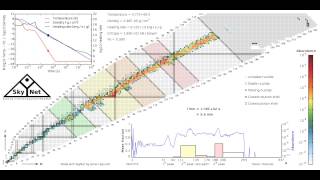 Lippuner+15
‹#›
[Speaker Notes: This r-process requires pretty exceptional conditions: namely, temperatures in excess of 1 billion degrees Kelvin, and densities in excess of 1012 g cm-3 . If we have a large number of free neutrons under these conditions, we enter the regime where the timescale for neutron capture is shorter than the timescale for radioactive beta decay. 

In this regime, neutrons are repeatedly captured onto seed nuclei before the nuclei can undergo radioactive decay, and thus we can generate radioactive isotopes of very heavy elements

Importantly, this also requires a neutron to seed ratio much greater than 1---this is achieved by [...]

Here, we see an example of the r-process abundances in the Solar system, from a few different sources. The thinking is that some sort of catastrophic event which generates r-process elements happened nearby, introducing these elements to our Solar system. This abundance pattern is quite complex, and reflects a few things:
First of all, we see 3 peaks. These peaks happen to be near the magic numbers for nuclei, that is, where nuclides are most stable. So it’s not surprising that, after billions of years, these stable isotopes are what remained of some catastrophic event. 
However, we also see sub-peaks. There are a few ideas for how these get formed, but one is that they are the result of repeated fission cycling. Basically, in the r-process, you generate very heavy nuclei and these almost immediately fission to create lighter elements. This cycling repeats over and over again, and so you get a pile-up of these lighter elements. We can see one such pile-up around here, for the lanthanides.]
Fundamental tracer for neutron-richness: electron fraction
conservation of charge
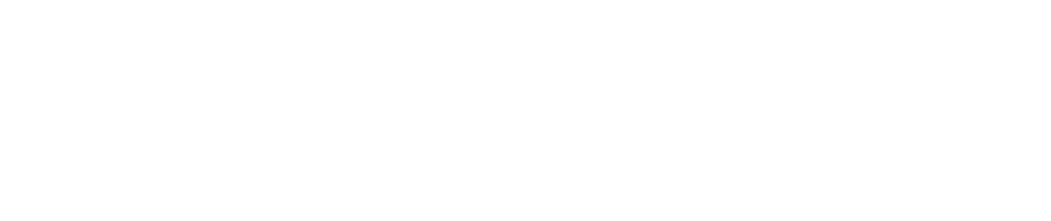 equivalently, proton fraction
higher electron fraction → more protons, fewer neutrons
electron fraction ~ 0.01 - 0.45 required for r-process, less than 0.3 required to produce all peaks
‹#›
[Speaker Notes: Now, the fundamental tracer for neutron richness when we discuss these nucleosynthesis events and abundance patterns is the electron fraction

This is a bit of a misnomer, or not a useful name, because it’s actually better understood as the ratio of protons to the ratio of all baryons. This means that, for a higher electron fraction, the ejecta is more proton-rich, and lacking in neutrons. 

This parameter is very important in determining the abundance pattern of a given r-process event, and we usually need between 0.01 and 0.45 to get an r-process. To get a robust r-process which produces all of the peaks we saw in the previous slide, we need electron fractions closer to ~0.3.]
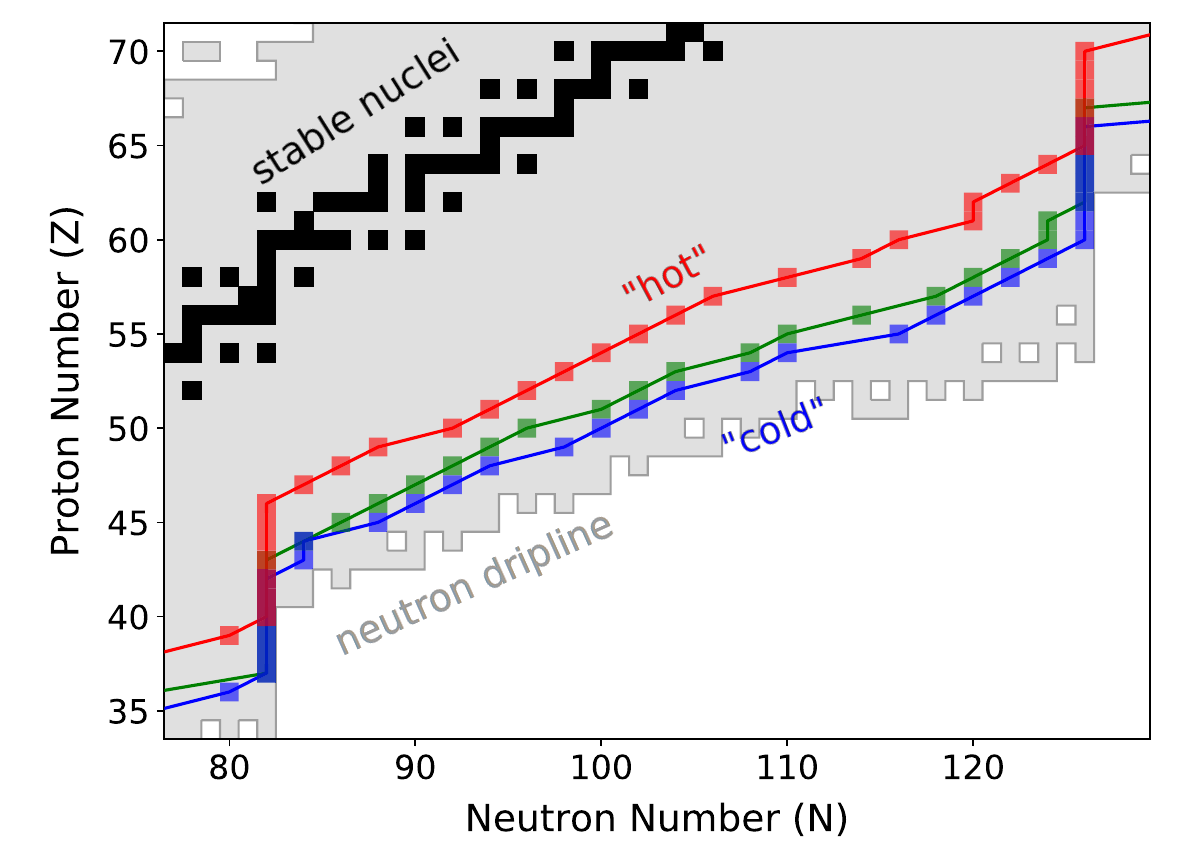 Hot or cold? Slow or fast?
hot: large entropy, equilibrium between neutron capture and photodissociation

cold: small entropy, may drop out of equilibrium before synthesizing lanthanides and heavier
can transition from one regime to another via expansion cooling / radioactive heating
expansion timescale/velocity is also important!
adapted from Vassh+21
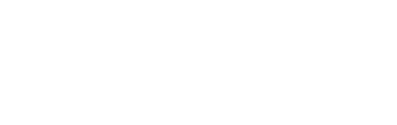 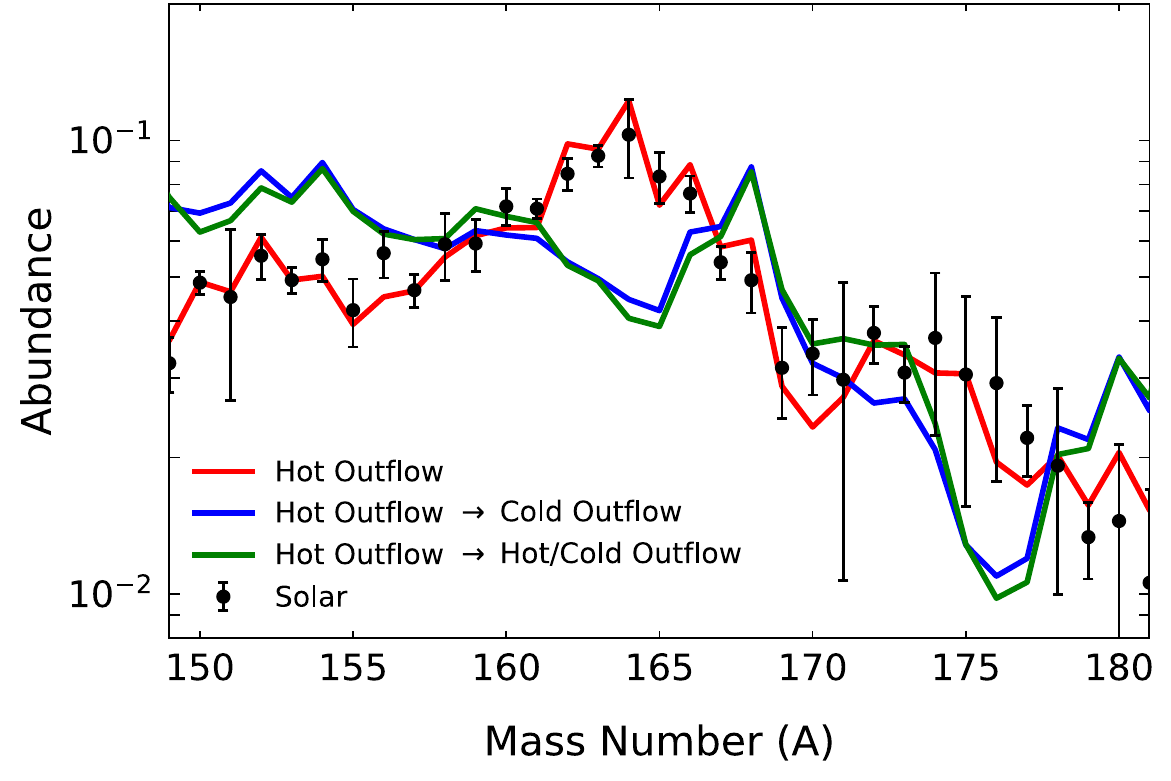 ‹#›
[Speaker Notes: However, there are other parameters which determine the abundances from some r-process event. One of these is the entropy of the ejecta. 

For high entropy, the plasma is radiation-dominated, and we have an equilibrium between neutron captures and photodissociations of heavy nuclei. This photodissociation gives a continuous supply of seed nuclei for neutrons to capture onto, and so we can have a robust r-proces where we generate all of the peaks in the r-process abundance pattern. The entropy is strongly dependent on temperature in this regime, hence, we call this a “hot” entropy. 

For a lower or “colder” entropy, in contrast, photodissociations are almost irrelevant and equilibrium is only maintained for a short time. This can then impede the synthesis of the heaviest elements, like the lanthanides. 

In these two plots, we can see how these hot and cold entropies differ. The cold scenario generates more radioactive isotopes close to the neutron dripline, while the hot scenario generates more stable nuclei through repeated photodissociations and neutron captures. This then impacts the final abundances, which we see in the bottom plot. 

Importantly, we can actually transition from one regime to another via, for example, expansion cooling or radioactive heating. This is one intuitive way to realize that the expansion timescale / velocity is also an important quantity.]
Impact of nuclear physics uncertainties on abundances
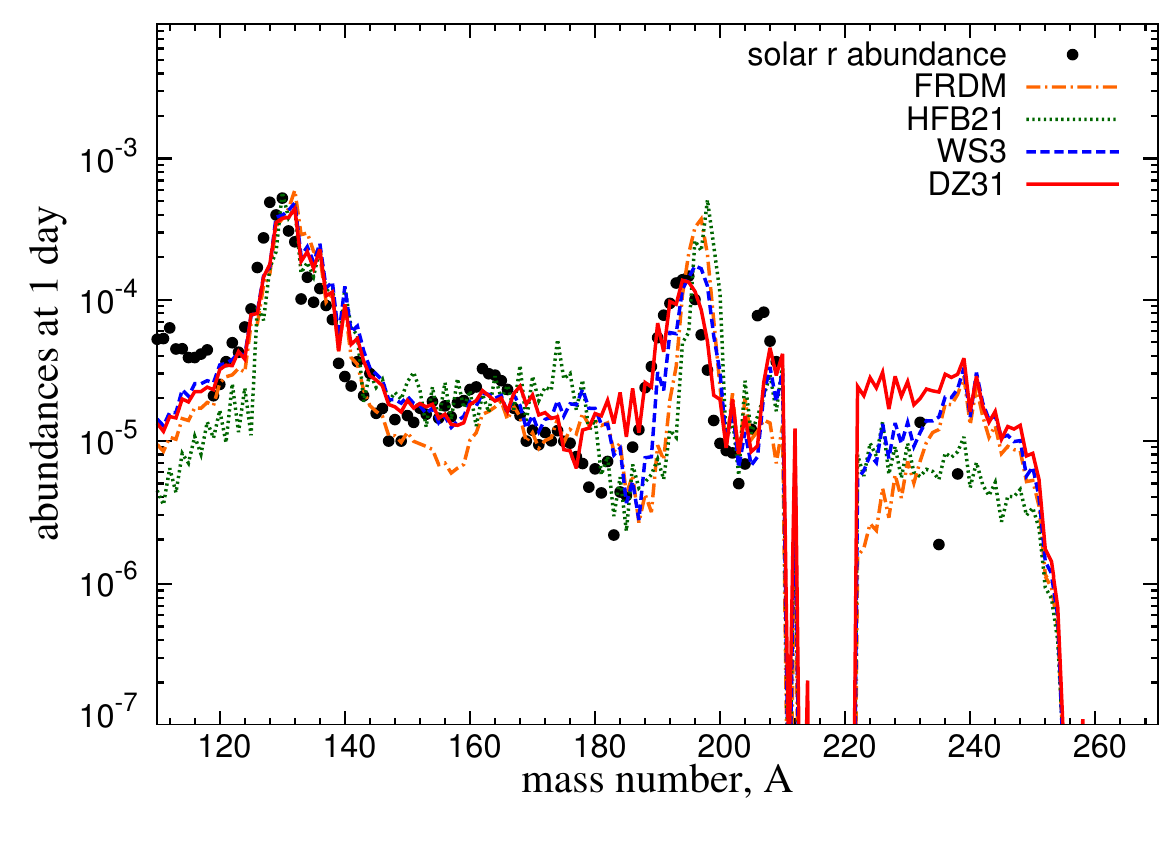 the final abundances (as predicted by reaction networks) depend sensitively on nuclear physics:
nuclear mass model
beta-decay rates
neutron capture cross-sections
treatment of fission
‹#›
Mendoza-Temis+15
[Speaker Notes: One final note is that these abundances are highly impacted by uncertainties in the nuclear physics 

The abundances I showed just before are from reaction network calculations, where you write down the coupled differential equations for several thousand reactions, you set up some plasma with some temperature, density, entropy, and so on, and you say “go”. 

The outcomes of these calculations are very sensitive to the nuclear physics employed. The four most important pieces of physics are:
which nuclear mass model you use
the accuracy of the beta-decay rates of different radioactive isotopes
the neutron capture cross-sections for different isotopes
and the treatment of fission 

For example, here we’re seeing the outcomes of the same reaction network calculations, where the nuclear mass model has been varied. You can see that this impacts the location, width, and amplitude of some of the r-process peaks, for example.]
Radioactive decay, thermalization, and r-process heating
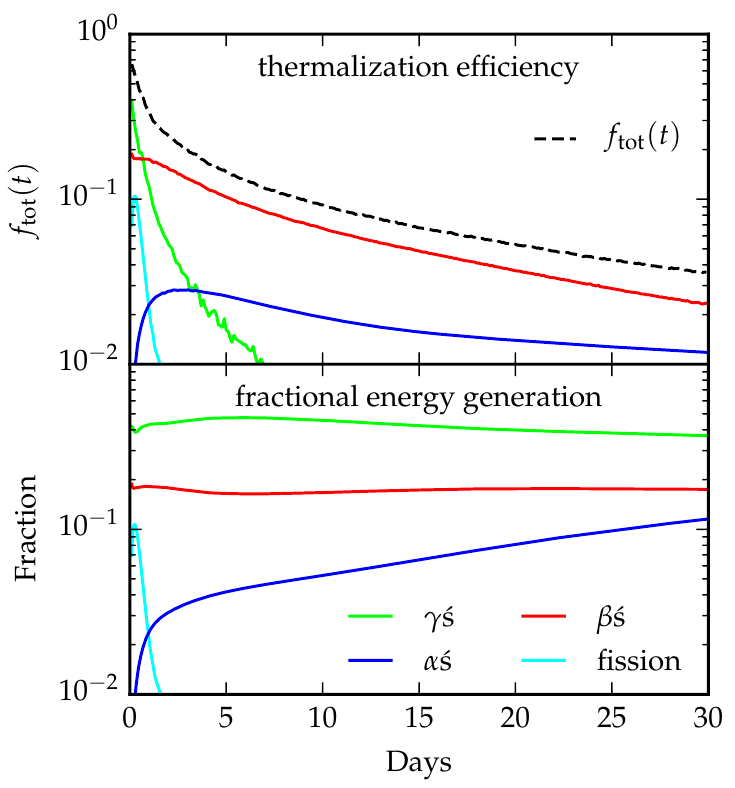 radioactive decays: 
𝜶, 𝛽, 𝛾-particles + fission fragments
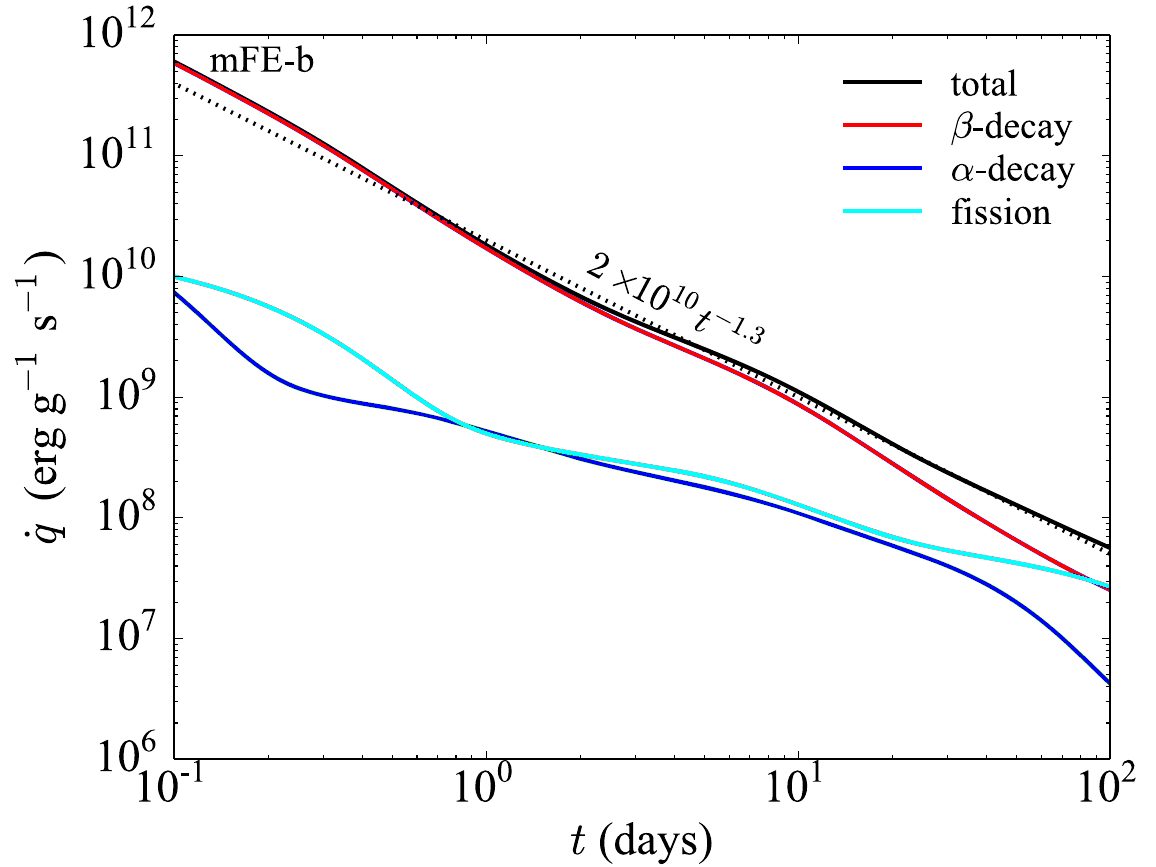 power law heating     → kilonova
thermalization
Barnes+16
‹#›
Wanajo 18
[Speaker Notes: I want to clarify why this emission is in the UV, optical, and IR in the first place. The mechanism is the following:

In the r-process, you synthesize lots of radioactive isotopes. These freshly-synthesized isotopes undergo alpha, beta, and gamma decays, as well as fission. 

These processes deposit energy into the surrounding ejecta. In a process called thermalization,]
Impact of nuclear physics on heating, light curves
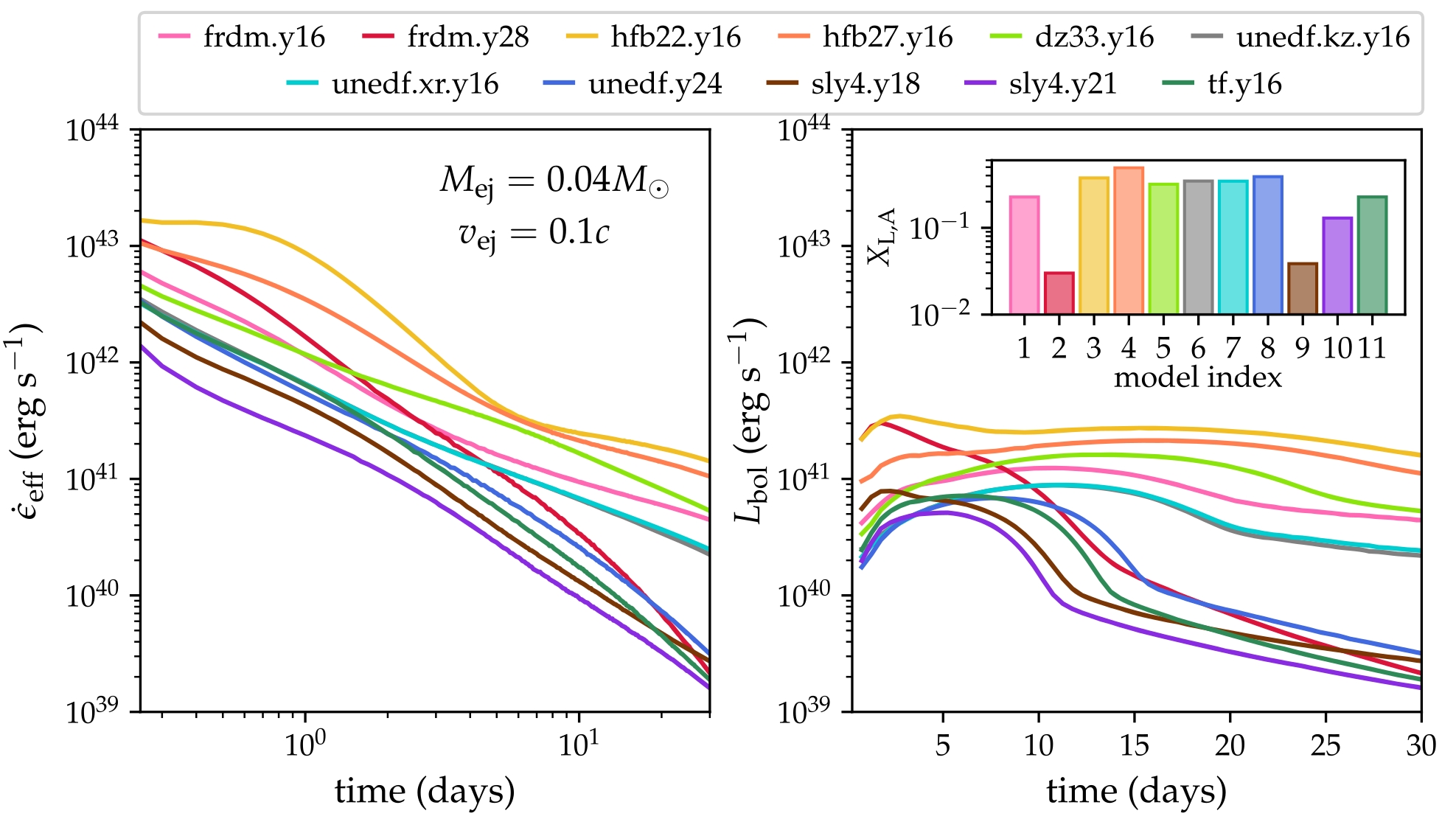 order of magnitude variations in heating rates and bolometric luminosities + large variations in slopes
Barnes+21
‹#›
[Speaker Notes: I want to clarify why this emission is in the UV, optical, and IR in the first place. The mechanism is the following:

In the r-process, you synthesize lots of radioactive isotopes. These freshly-synthesized isotopes undergo alpha, beta, and gamma decays, as well as fission. 

These processes deposit energy into the surrounding ejecta. In a process called thermalization,]
Multi-component effects
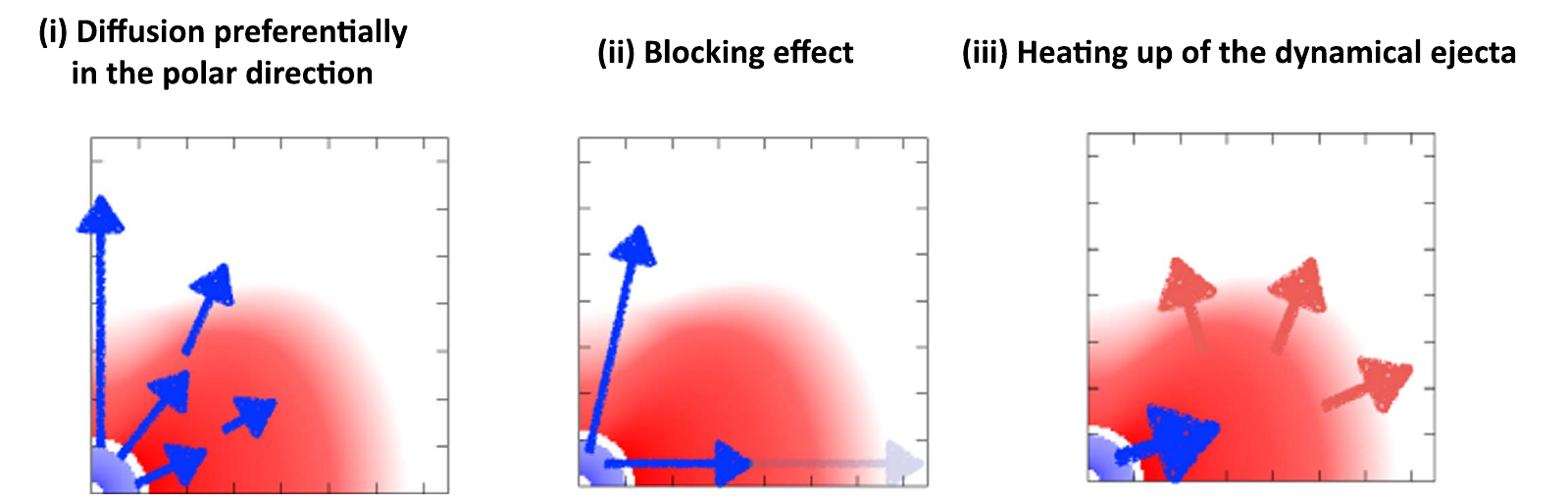 Kawaguchi+20
‹#›
Red versus blue in photometric modelling
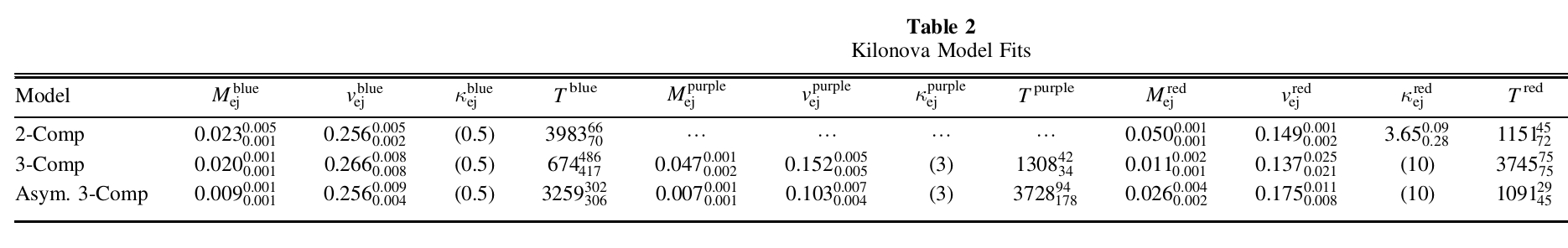 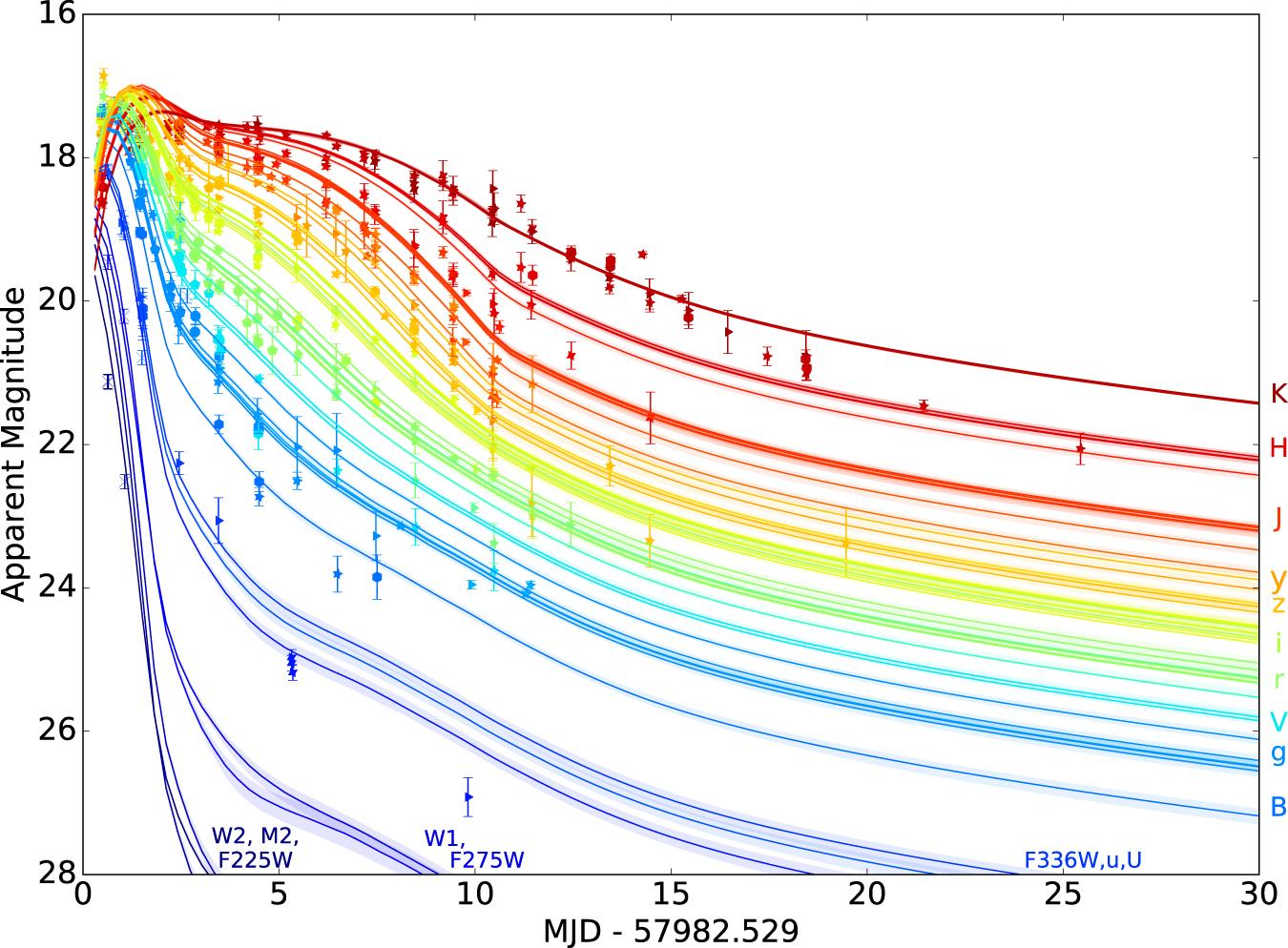 Villar+17
‹#›
Red versus blue in photometric modelling
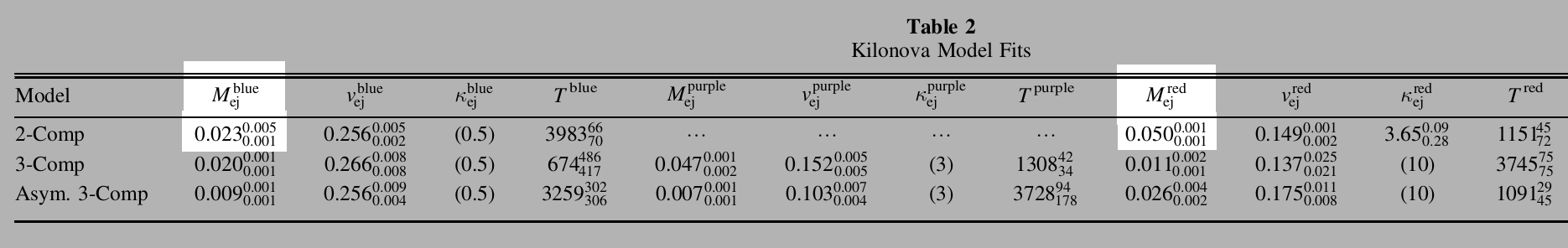 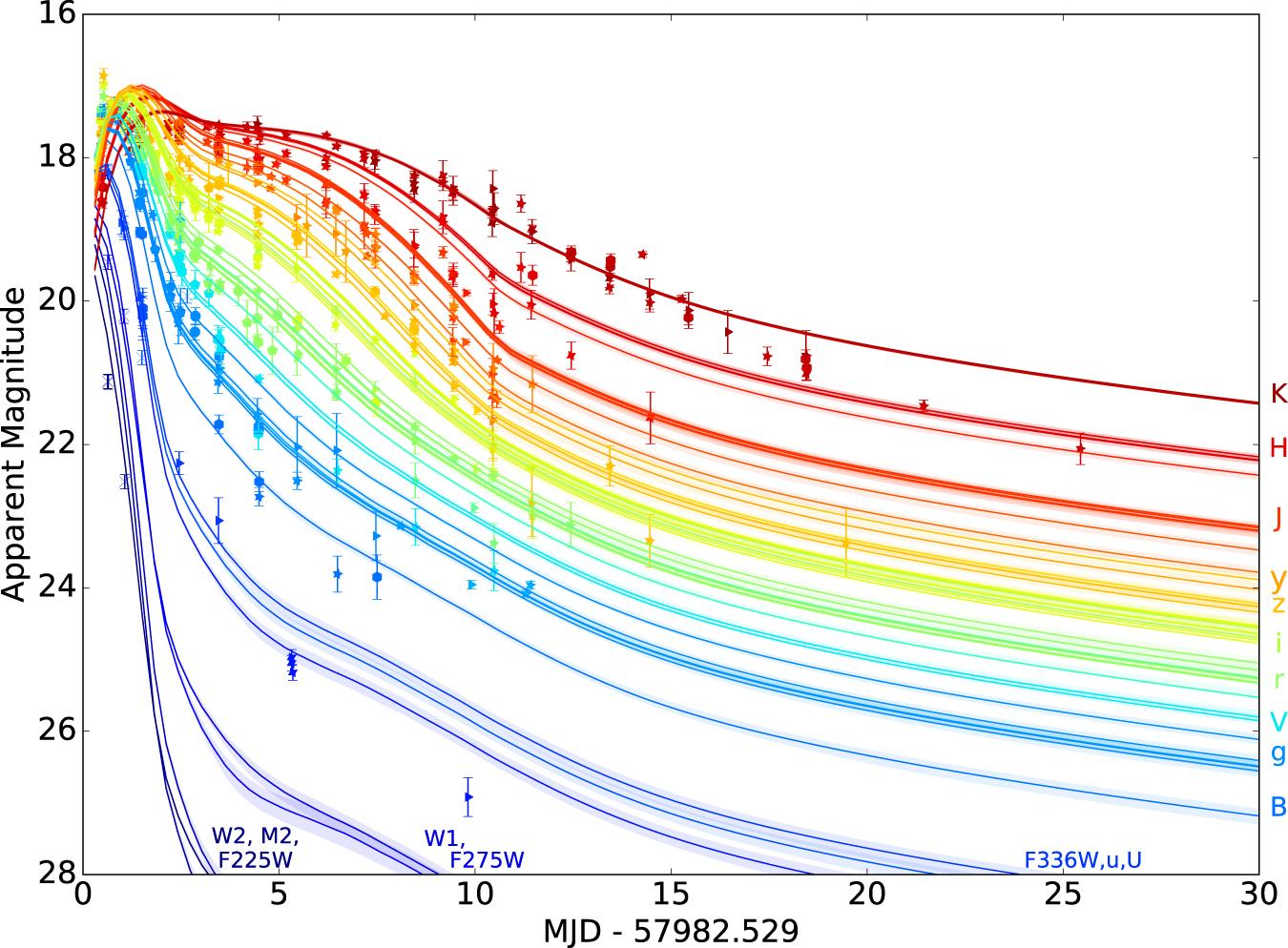 more red than blue!
Villar+17
‹#›
Red versus blue in photometric modelling
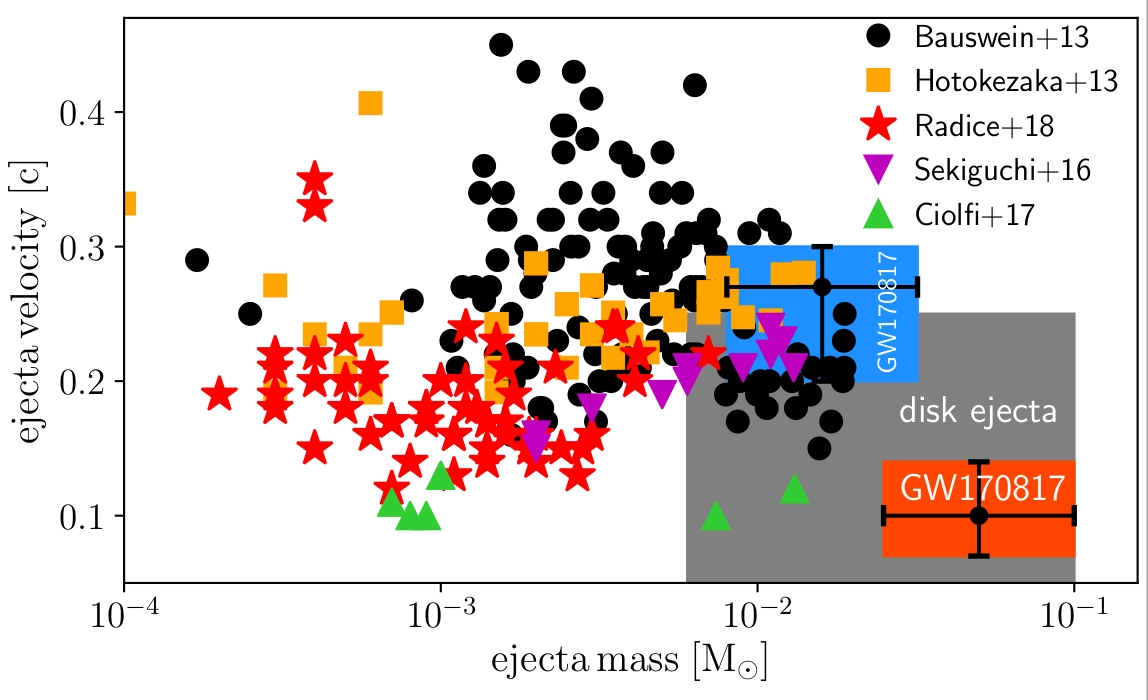 more red than blue!
Siegel 19 & (many) references therein
‹#›
KilonovAE FIGURES
‹#›
KilonovAE
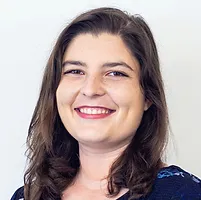 generate kilonovae across parameter space 

find clusters in some lower-dimensional latent space using an autoencoder (AE)

how do these clusters relate to physical parameters and spectral features?
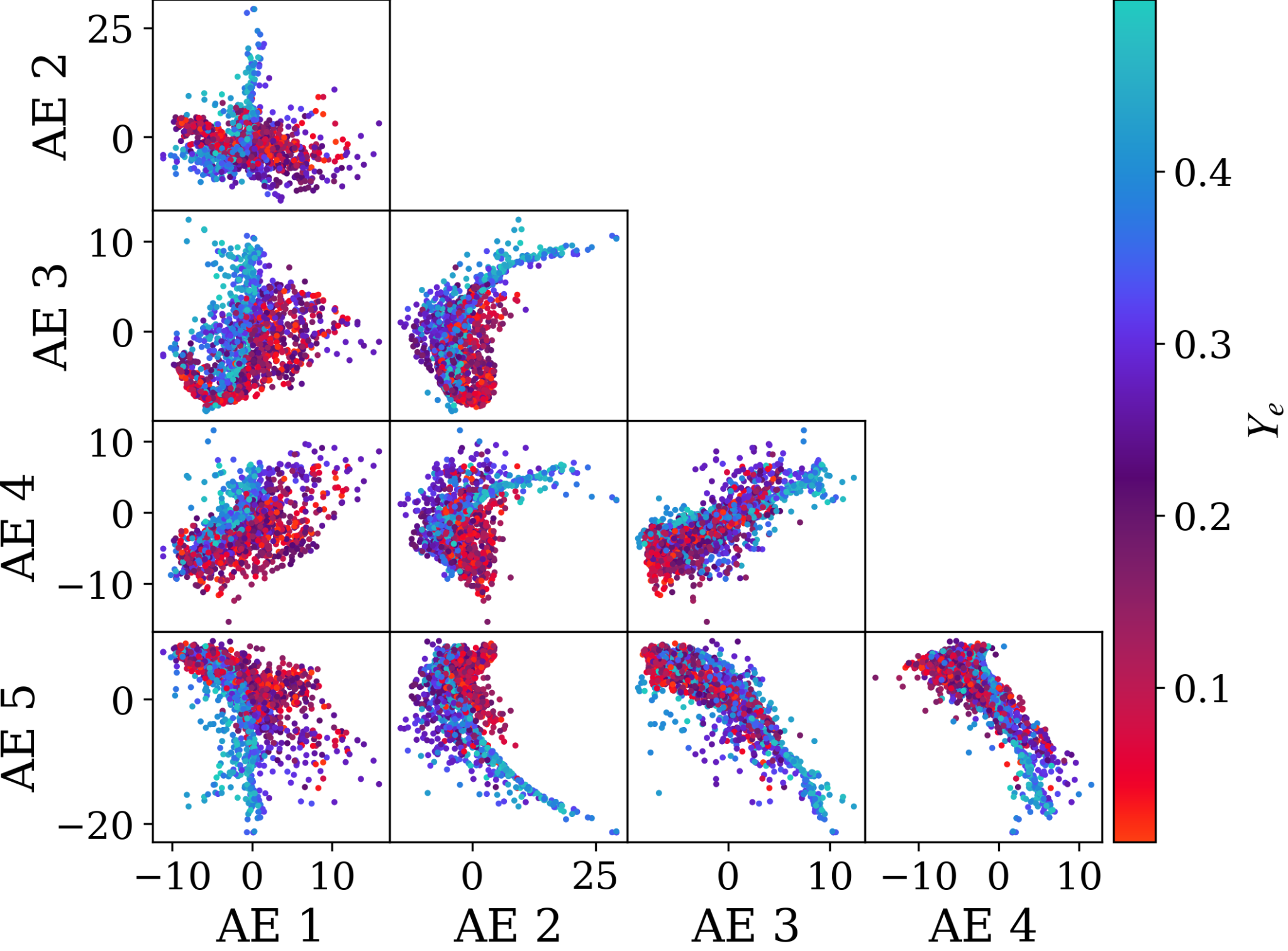 Nicole Ford
Ford+24, ApJ, 961, 1, 119
‹#›
KilonovAE
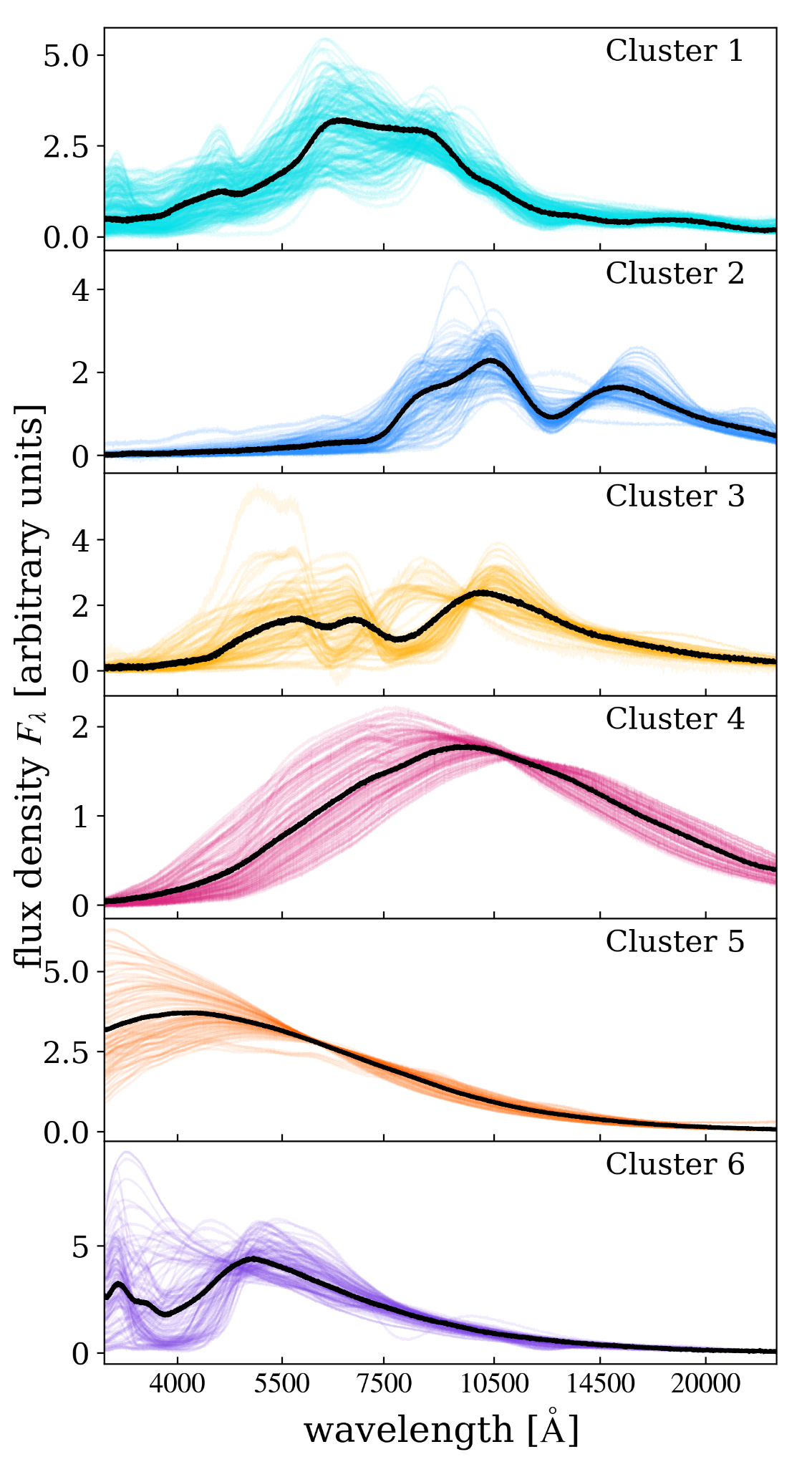 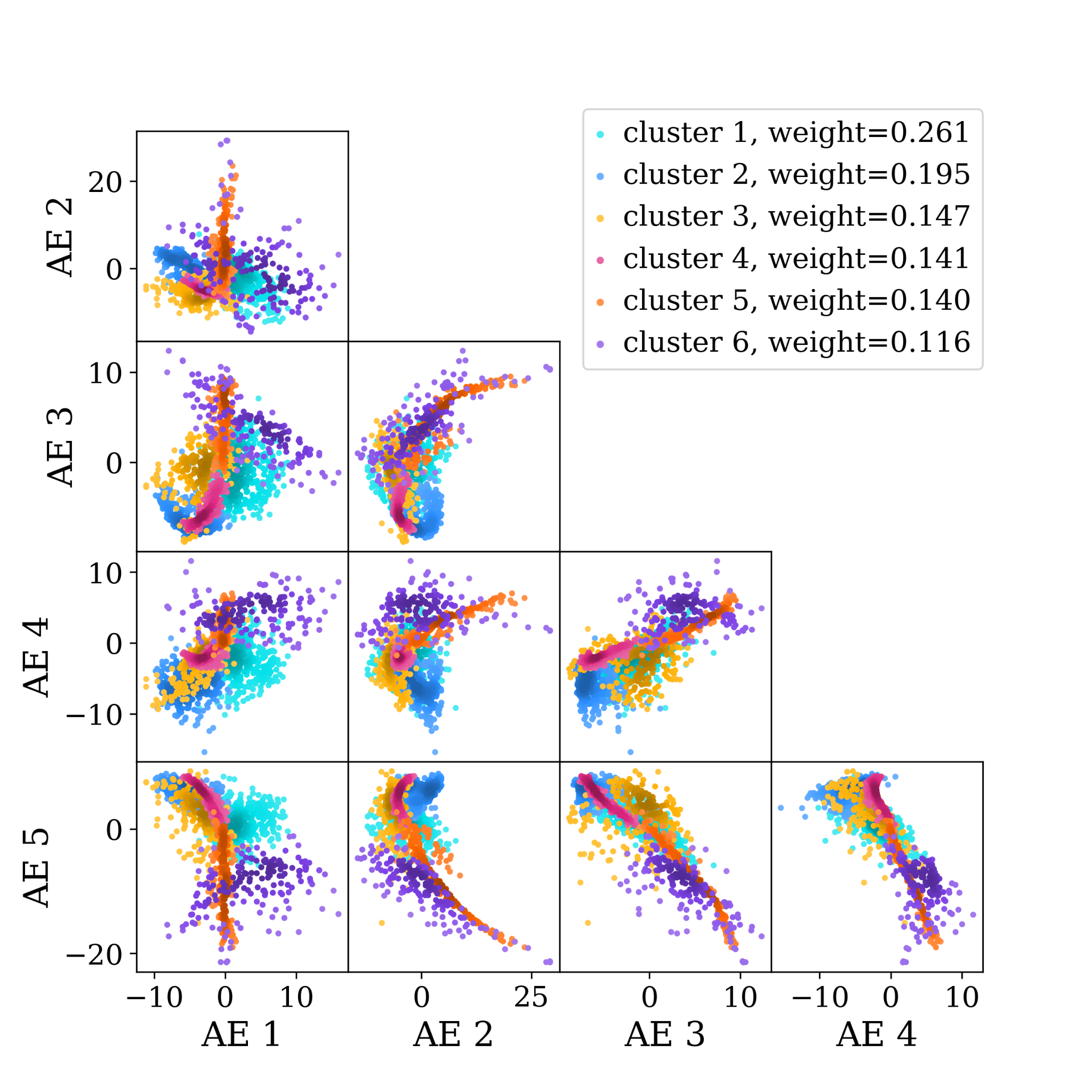 these clusters give an idea what a future representative sample of kilonovae might look like
Ford+24, ApJ, 961, 1, 119
‹#›
Cluster 3 @ 1.4 days
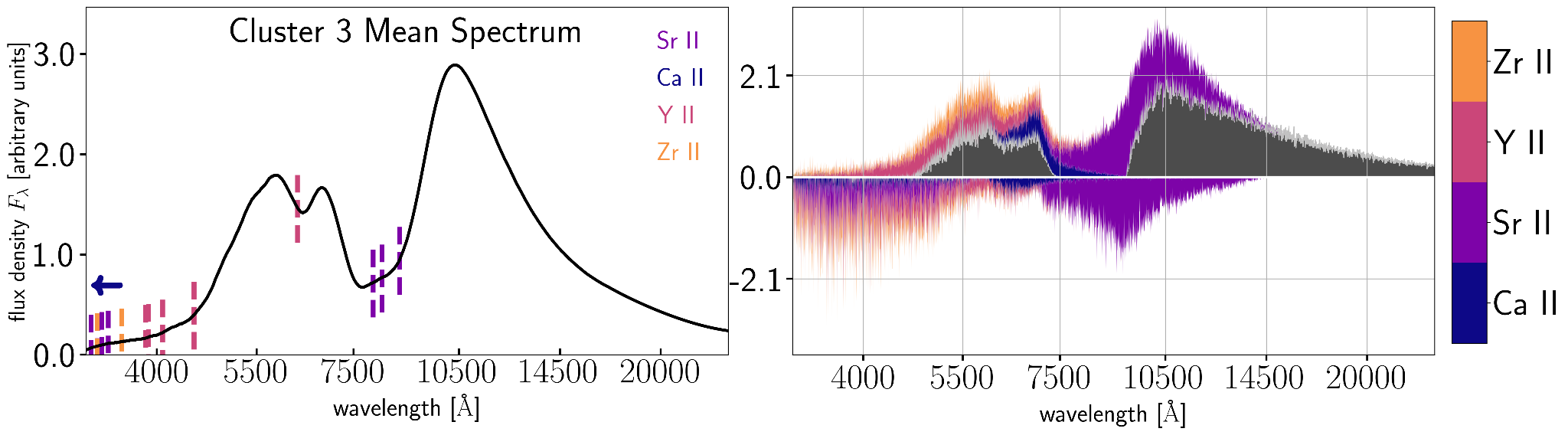 strong Sr II absorption
Ford+24, ApJ, 961, 1, 119
‹#›
Cluster 4 @ 3.4 days
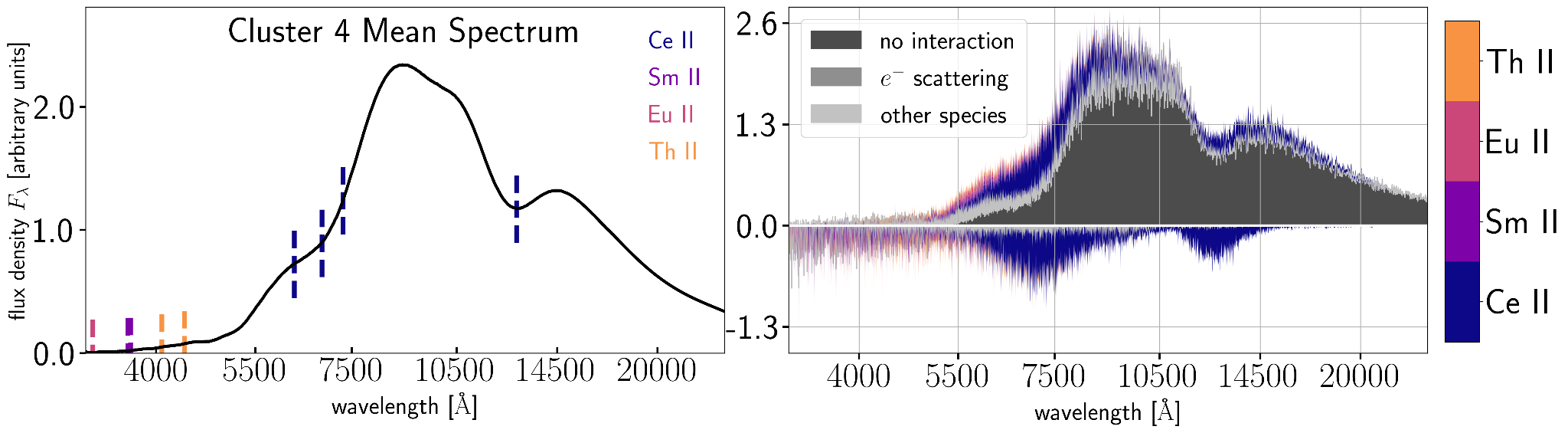 strong Ce II absorption
Ford+24, ApJ, 961, 1, 119
‹#›